Çaresizlik Allah’tan gelen en güzel işarettir. Duanın vaktinin geldiği gösterir. Süzülüyorsa gözünden yaşlar hüzünlüyse güzel yüzün Rabbin seni özlemiş sesini duymak istemiş demektir. Mevlana
Ömür dediğin tükenişini çaresizlikle izlediğin bir akarsudur, mühim olan o suyu kirletmemek…
Anonim
  Kadere imanın doruk noktasıdır çaresizlik. Rabbin hükmüne rızanın güzelliğidir. İmtihan halinin tüm ruhumuzla hissedilmesidir.
                              Çaresizlik; arzularımızı, isteklerimizi, beklentilerimizi kendimizin gerçekleştiremeyeceğimizin farkına varışdır. Dertlerimizi, problemlerimizi kendi kendimize çözemeyeceğimizin bilincidir.   Derdi görebilmektir çaresizlik. Derdin bize kendi kendine gelmeyip gönderildiğinin farkına varmaktır. Derdin neden ve nerden gönderildiğinin bilincidir. Dertle beraber, o derdi sevmemenin, istememenin de verilmesidir.        Çaresizlik; derdimizin farkına varmaktır. Derdi göndereni, derdin bize sevdirilmemesini, derdin gönderiliş sebebini aramaktır. Derdin giderilmesini isteyen duyguyu da veren olduğunu bilmektir. Rabbin insanları hiç dertsiz yaratabilecekken neden dert verdiğini, dertlerle yarattığını sorgulamaktır çaresizlik.        Çaresizlik; mutluluğun da verilen olduğunu fark etmektir. Mutluluğu sevmek de, mutsuzluğu istememek de, mutluluğun elimizden çıkışına üzülmek de verilendir. Bir anlam, anlamlandırma içindir.       Çaresizlik; derdin de, dermanın da, mutluluğun da, mutsuzluğun da; derdin sevdirilmeyişinin, mutluluğun sevdirilişinin de bizden olmamasıdır. Derdin ve mutluluğun kaynağının biz olmayışının bilincidir.Çaresizlik; var olduğunu vehmettiğimiz bütün garantilerin iflasıdır. Tutunduğumuz dalların çürüklüğüdür.        Çaresizlik; derdi vereni bulduysan dermanı buldun demektir. Mutluluğu vereni de vermeyeni de bulduysan ebedi mutlu oldun demektir.
Levent Bilgi Doğruluş Dergisi
Çaresizsin doğdun, çaresiz yaşıyorsun, çaresiz yaşlanacak; ihtiyarlayacak, öleceksin, diriltilip hesaba çekilecek, ya mükafat ya da ceza göreceksin.
بِسْمِ اللّٰهِ الرَّحْمٰنِ الرَّحٖيمِ 
﴾ وَاِنَّهُ لَذِكْرٌ لَكَ وَلِقَوْمِكَۚ وَسَوْفَ تُسْـَٔلُونَ ﴿ الزُّخْرُفِ ٤٤
Şüphesiz bu Kur’an, sana ve kavmine bir öğüt ve bir şereftir, ondan hesaba çekileceksiniz. 
﴾  ثُمَّ لَتُسْـَٔلُنَّ يَوْمَئِذٍ عَنِ النَّع۪يمِ ﴿ التَّكَاثُرِ ٨
Sonra o gün, nimetlerden mutlaka hesaba çekileceksiniz? (Tekâsür suresi 8. ayet)
﴾ ١٨ يَا أَيُّهَا الَّذِينَ آمَنُوا اتَّقُوا اللَّهَ وَلْتَنظُرْ نَفْسٌ مَّا قَدَّمَتْ لِغَدٍ ۖ وَاتَّقُوا اللَّهَ ۚ إِنَّ اللَّهَ خَبِيرٌ بِمَا تَعْمَلُونَ﴿ الْحَشْرِ 
Ey iman edenler! Allah’a karşı gelmekten sakının ve herkes, yarın için önceden ne göndermiş olduğuna baksın. Allah’a karşı gelmekten sakının. Şüphesiz Allah, yaptıklarınızdan hakkıyla haberdardır. (Haşr suresi 18. ayet)
عَنِ ابْنِ عَبَّاسٍ ، قَالَ : قَالَ رَسُولُ اللَّهِ صَلَّى اللَّهُ عَلَيْهِ وَسَلَّمَ لِرَجُلٍ وَهُوَ يَعِظُهُ : " اغْتَنِمْ خَمْسًا قَبْلَ خَمْسٍ : شَبَابَكَ قَبْلَ هَرَمِكَ ، وَصِحَّتَكَ قَبْلَ سَقَمِكَ، وَغِنَاكَ قَبْلَ فَقْرِكَ، وَفَرَاغَكَ قَبْلَ شُغْلِكَ ، وَحَيَاتَكَ قَبْلَ مَوْتِكَ“ . 
Hazreti Abdullah b. Abbas (R.a.), İki Cihan güneşi Peygamber Efendimiz (s.a.s.)’in şöyle buyurduğunu nakletmiştir:“Beş şey gelmeden evvel şu beş şeyi ganimet bilip değerlendir: İhtiyarlık gelip çatmadan evvel gençliğin, hastalıktan evvel sıhhatin, fakir düşmeden evvel varlıklı olmanın, meşguliyetten evvel boş zamanın ve ölüm gelmeden evvel hayatın kıymetini bil, bunların hakkını ver!” (Hâkim, Müstedrek, ıv, 341)
عَنْ عَبْدِ اللَّهِ بْنِ مَسْعُودٍ ، قَالَ : قَالَ رَسُولُ اللَّهِ صَلَّى اللَّهُ عَلَيْهِ وَسَلَّمَ : " وَالَّذِي نَفْسُ مُحَمَّدٍ بِيَدِهِ لا يَزُولُ قَدَمَا عَبْدٍ يَوْمَ الْقِيَامَةِ حَتَّى يُسْأَلَ عَنْ أَرْبَعٍ : عَنْ عُمْرِهِ فِيمَا أَفْنَاهُ ، وَجَسَدِهِ فِيمَا أَبْلاهُ ، وَمَالِهِ فِيمَا كَسَبَهُ ، وَأَيْنَ وَضَعَهُ ، وَأَيْنَ أَنْفَذَهُ "
Hazreti Abdullah b. Mes’ud (R.a.), İki Cihan güneşi Peygamber Efendimiz (s.a.s.)’in şöyle buyurduğunu nakletmiştir:“Kıyamet gününde, bir kul şu dört şeyden sorguya çekilmeden bir tarafa adım atamaz: Ömrünü nerede tükettiğini, gençliğini nerede eskittiğini, malını nereden kazanıp nerede harcadığını ve öğrendiği ilmiyle neler yaptığını...” (Tirmizi, Kıyamet, 1, IV, 612; Mecmau’z-zevaid, 10/346).
يَٓا اَيُّهَا النَّاسُ اِنْ كُنْتُمْ ف۪ي رَيْبٍ مِنَ الْبَعْثِ فَاِنَّا خَلَقْنَاكُمْ مِنْ تُرَابٍ ثُمَّ مِنْ نُطْفَةٍ ثُمَّ مِنْ عَلَقَةٍ ثُمَّ مِنْ مُضْغَةٍ مُخَلَّقَةٍ وَغَيْرِ مُخَلَّقَةٍ لِنُبَيِّنَ لَكُمْۜ وَنُقِرُّ فِي الْاَرْحَامِ مَا نَشَٓاءُ اِلٰٓى اَجَلٍ مُسَمًّى ثُمَّ نُخْرِجُكُمْ طِفْلاً ثُمَّ لِتَبْلُغُٓوا اَشُدَّكُمْۚ وَمِنْكُمْ مَنْ يُتَوَفّٰى وَمِنْكُمْ مَنْ يُرَدُّ اِلٰٓى اَرْذَلِ الْعُمُرِ لِكَيْلَا يَعْلَمَ مِنْ بَعْدِ عِلْمٍ شَيْـٔاًۜ وَتَرَى الْاَرْضَ هَامِدَةً فَاِذَٓا اَنْزَلْنَا عَلَيْهَا الْمَٓاءَ اهْتَزَّتْ وَرَبَتْ وَاَنْبَتَتْ مِنْ كُلِّ 
﴿ الْحَجِّ ٥﴾ زَوْجٍ بَه۪يجٍ
Ey insanlar ! Eğer öldükten sonra dirilmekten şüphede iseniz, (bilin ki) ne olduğunuzu size açıklamak için şüphesiz biz sizi topraktan, sonra nutfeden (spermadan) sonra bir alekadan (embriodan) sonra yapısı belli belirsiz bir et parçasından yaratmışızdır. Dilediğimizi belli bir süreye kadar rahimlerde tutarız. Sonra sizi bir çocuk olarak çıkartırız, sonra sizi, olgunluk çağına erişmeniz için bırakırız. Bununla beraber kiminiz öldürülür, kiminiz de önceki bilgisinden sonra, hiçbir şey bilmemek üzere, ömrünün en fena zamanına ulaştırılır. Bir de yeryüzünü görürsün ki kupkurudur; fakat biz onun üzerine su indirdiğimiz zaman, harekete geçer, kabarır ve her güzel çiftten bitkiler bitirir. (Hac suresi 5. ayet)
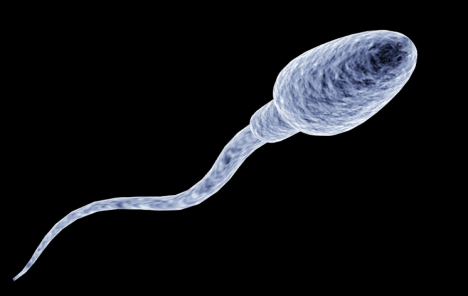 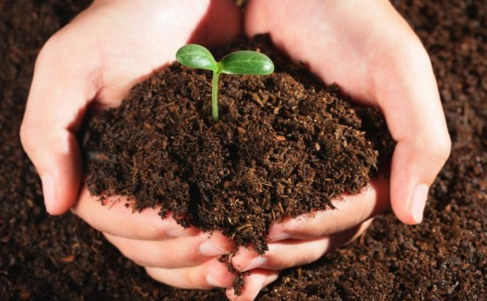 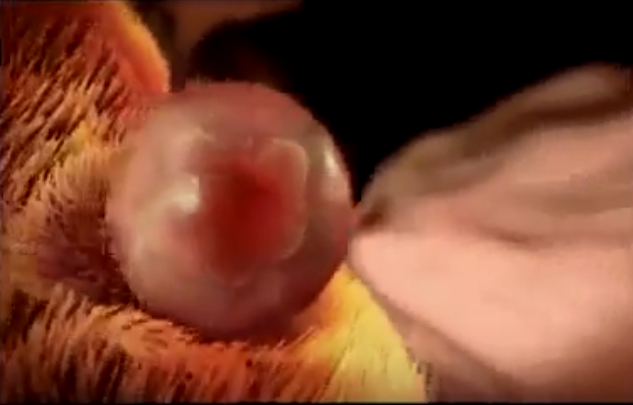 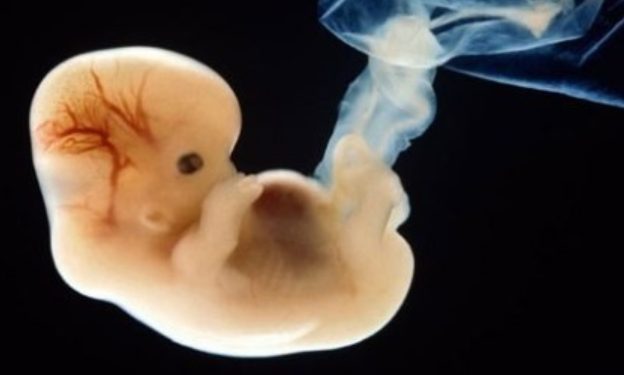 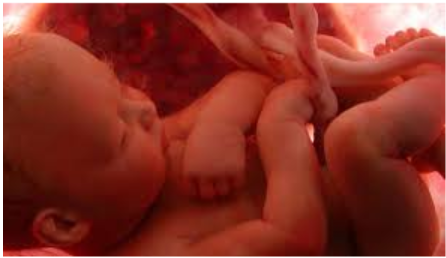 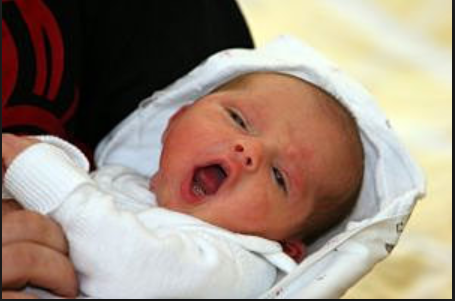 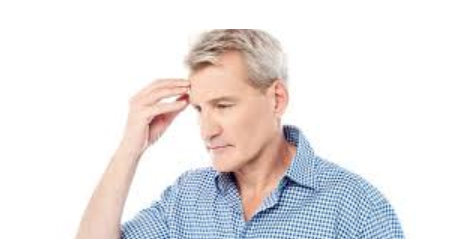 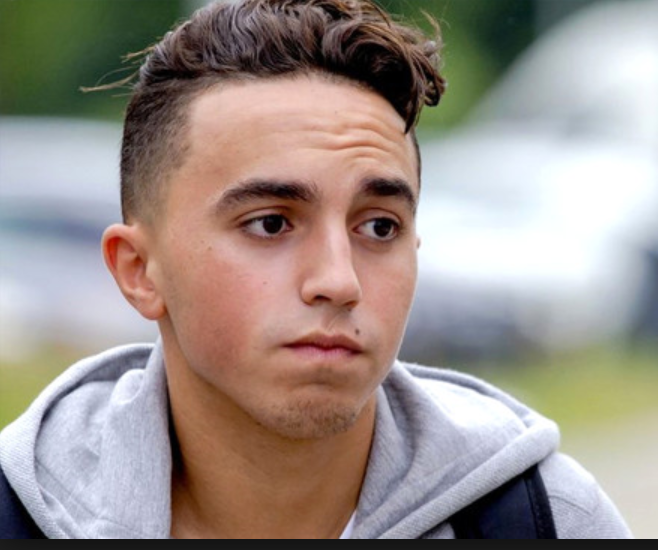 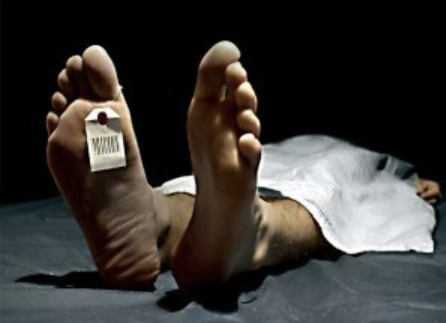 İNSAN HAYATININ BAŞLANGICI
 
Kur’ân, insan hayatını bezm-i elestle başlatıyor.
وَاِذْ اَخَذَ رَبُّكَ مِنْ بَن۪ٓي اٰدَمَ مِنْ ظُهُورِهِمْ ذُرِّيَّتَهُمْ وَاَشْهَدَهُمْ عَلٰٓى اَنْفُسِهِمْۚ اَلَسْتُ بِرَبِّكُمْۜ  قَالُوا 
﴾  ١٧٢  الْاَعْرَافِ  بَلٰىۚ شَهِدْنَاۚ اَنْ تَقُولُوا يَوْمَ الْقِيٰمَةِ اِنَّا كُنَّا عَنْ هٰذَا غَافِل۪ينَۙ ﴿
“Hani Rabbin (ezelde) Âdemoğullarının sulplerinden zürriyetlerini almış, onları kendilerine karşı şahit tutarak, ‘Ben sizin Rabbiniz değil miyim?’ demişti. Onlar da, ‘Evet, şahit olduk (ki Rabbimizsin)’ demişlerdi. Böyle yapmamız kıyamet günü, ‘Biz bundan habersizdik’ dememeniz içindir.”(A’raf:172.)"misakın ana rahminde başladığını, bu soru ve cevabın bedene ruh ilka edilme safhasında gerçekleştiğini" ifade ederler.
Allah'ın zamandan münezzeh olduğu dikkate alındığında, bu mânâyı kavramak kolay olur. Değişik zamanlarda yaratılan insanlar, birbirlerine göre önce ve sonra gelmiş olsalar bile, Allah'ın ezelî ilminde hepsi hazırdırlar ve bu soruya birlikte muhatap olmuşlardır.
Misakta "Ben sizin Rabbiniz değil miyim?" sorusuyla, insanların dikkatleri kendilerinde icra edilen İlâhî terbiyeye çekilmiş ve insan olarak terbiye gören bu bahtiyar kulların, Allah'ın bu ihsanına karşı Ona iman ve ibadet etmeleri gerektiği dersi verilmiştir. Misak üzerinde tartışmalara girerek bu temel mesajı unutmak doğru olmaz.
Misak; "güçlendirme, anlaşma, sözleşme," gibi mânâlara geliyor. Ve "misak-i ezelî," Cenâbı Hakk'ın "Ben sizin Rabbiniz değil miyim?" sorusuna, ruhların "Evet, sen bizim Rabbimizsin." diye cevap vermeleriyle tahakkuk etmiş oluyor.
Tefsir âlimlerimiz ruhlara yapılan bu hitabın "kelamî" olmadığında, yani Kur'an ve diğer semavî kitaplarda olduğu gibi bir hitap özelliği taşımadığında ittifak etmişlerdir. Elmalılı Hamdi Efendi, bunun, meleklere verilen emirler gibi olduğunu ve "kelam-ı lâfzi" ile olmadığını vurgular ve şöyle buyurur:
"Bunda da bizim anladığımız mânâda bir şahid tutmak ile soru ve cevap vermek, hakiki mânâsıyla bir mukavele düşünmek lazım değildir."
Buna göre, ruhlara sorulan bu soru, harfsiz ve kelimesiz bir hitaptır; ilham şeklindedir.)
Kur’ân bu âyette insanın başlangıcı ile nihayetini (Bediüzzaman’ın ifadesiyle mebde ve müntehayı) birleştiriyor. Yani insanın başlangıcı Rabbine şehadetten ve O’nu Rab kabul etmesinden ibarettir. Başlangıçtaki bu şehadet ve kabul, nihayetteki kıyamet günü için önemli bir delil olacaktır. Bediüzzaman’ın ibadet tanımında vurguladığı husus işte budur. Bediüzzaman’ın ifadesiyle ibadet, “insanın yüzünü… müntehâdan mebde’ye çeviren bir hayt-ı vuslat yahut mebde’ ve müntehâ ortasında bir nokta-i ittisâldir.”2 Yani birinci cümleye göre bulunduğumuz nokta münteha; bezm-i elest denilen, Rabbimize şehadet ettiğimiz âlem-i zerrattaki ilk anımız mebde’dir, yani başlangıçtır. İkinci cümleye göre ise bezm-i elest mebde (hayatımızın başlangıcı); kıyamet günü ise müntehadır (şehadet ve sorumluluk durumuna göre hayatın son dönemecidir).
Namaz, başlangıçtaki ahd ve şehadet ile kıyametteki hesap ve şehadetin kesiştiği noktadır.
https://sorularlaislamiyet.com/misak-yani-kalu-beladaki-anlasma-ne-demektir-ruhlar-alemindeyken-allaha-verdigimiz-sozu-nicin-1
İNSAN BİR YOLCUDUR
“İnsan bir yolcudur”3 diyen Bediüzzaman, yolculuk güzergâhını şöyle çiziyor: “o nefy ve yolculuk ise, âlem-i ervâhtan, rahm-ı mâderden, sabâvetten(çocukluk), ihtiyarlıktan, dünyadan, kabirden, berzahtan, haşirden, sırattan geçer bir uzun sefer-i imtihandır.”4
Bu güzergâhları sıralayacak olursak:
1- Âlem-i ervah: Bezm-i elestten ana rahmine düşünceye kadar geçen evremiz. Teklif yok, sorumluluk yok.
2- Rahm-i mader: Ana rahminde bulunduğumuz anlar. Teklif yok, sorumluluk yok.
3- Sabavet: Dünyaya geldikten itibaren âkıl ve baliğ yaşı da denilen teklif çağına kadar geçen ve kendi içinde bebeklik ve çocukluk gibi iç evreleri bulunan dönemimiz. Teklif yok, sorumluluk yok. Fakat teklife ve sorumluluğa hazırlıklar var. Bu dönem sıfır ile yaklaşık on beş yaş arası dönemdir. Eğitim, edeb ve terbiye ile teklif çağına hazırlık bu dönemde yoğunlaşıyor.
TEKLİF VE SORUMLULUK GENÇLİKLE BAŞLIYOR
4- Gençlik5: On beş yaştan itibaren yaklaşık yetmiş yaşına kadar devam eden, aslında kendi içinde de erken gençlik, gençlik ve yetişkinlik gibi iç evreleri bulunan uzunca bir dönemdir. Yaklaşık on beş ile kırk yaşları arasını erken gençlik ve gençlik; kırk ile yetmiş yaş arasını ise yetişkinlik evrelerine ayırmak mümkündür. Her üç evrede de giderek artan bir yoğunlukta teklif ve sorumluluk yükü vardır. İnsan imtihandadır. Bazen dünyayı sırtında taşır, bazen dünyanın yükü altında ezilir; ama yapıp ettiklerinin bütün mesuliyeti kendisinindir. Günahı da, sevabı da kendisi yüklenir. Her adımından sorumludur. Faydalandığı her nimet hesaba dönüktür.
Bu dönem zor bir dönemdir. Provası yoktur. Bir defa yaşanır. Ahiret için ne lâzımsa bu dönemde devşirilir. Bu sebeple şeytan insanı bütün duygularıyla bu dönemde avlamaya çalışır. İnsan bu dönemde şeytana yaptığı reddiyelerle, başka hiçbir zaman kazanamayacağı yüksek dereceler kazanır.
5- İhtiyarlık: Çilesi zordur, eziyetlidir; ama sabredilirse nurludur. Başta akıl oldukça teklif ve sorumluluk devam eder. İmanlı ihtiyarlığın farkı bu dönemde yaşanır. İnsan bu dönemde kendisini ahirete daha çok mal eder ve ahirete daha çok hazırlanır. Gençliği iffet, edeb ve ibadetle geçmişse, aynı sevabı-–eziyetleri ve sıkıntıları dolayısıyla yapamasa dahi—bu dönemde de almaya devam eder. Gençliği ğafletle geçenlerin, bu dönemde yaptığı tövbe ve istiğfar kendisini rahmete ve mağfirete daha çok yaklaştırır.
TEKLİF ÖLÜMLE BERABER BİTİYOR
6- Ölüm, kabir ve berzah. Bedenle ruhun ayrıldığı noktadır. Teklif ve sorumluluk bitmiştir. Günah defterini kapatan, sevap defteri açık salih ruh, bedenin ağırlığını kabirde bırakıp uçmaya başlar. Salih ruh bezm-i elestteki sözüne sadık bir dünyada yaşayışının huzurunu burada görmeye başlar. Salih ruh müntehayı ve cennetin kokusunu burada hisseder.
7- Haşir: Ruh ve beden yeniden birleşmiş, diriliş gerçekleşmiş ve insan Allah’ın huzurunda kıyama geçmiştir. Burası mead ve müntehadır; dönülüp gelinen son noktadır. Çetin hesap yeridir. Bezm-i elestte verdiği söze sonradan gösterdiği sadakat, burada serinlik, kolaylık, af ve mağfiret olarak kendisine döner. Pişmanlıkla, “Meğer peygamberler doğru söylemişler!” sözü burada söylenir. Rahmete, mağfirete ve şefaate susamışlık had safhadadır. Adalet tecelli eder.
8- Sırat ve ebed: Salih insanın kurtulduğu, felâha ve saadete erdiği ve yüzünün ilk defa kaygısızca güldüğü diyarlardır. Salih insan için gam ve keder artık kalmamıştır.  
Dipnotlar: 
1- Araf Sûresi: 172. 
2- Sözler: 327. 
3- Mesnevî-i Nuriye: 189.
 4- Sözler: 35. 
5- Mesnevî-i Nuriye: 189. http://www.yeniasya.com.tr/suleyman-kosmene/teklif-ne-zaman-basliyor_420809
ERGENLİK NEDİR?  
ERGENLİK ÇAĞININ GENEL ÖZELLİKLERİ NELERDİR? 
Ergenlik,  çocuklukla  yetişkinlik  arasında  kalan  bir  “ara  dönem”dir. Gençlik  belirli yaşlarla  sınırlı  olmayan  bir  hayat  dönemidir.  Bununla  birlikte  gençlik  kelimesi  ergenlik  yerine  kullanılabilir.  Milli  Eğitim  Bakanlığına  göre  12  ile  24  veya  UNESCO’nun  tanımına göre  15-25,  Birleşmiş  Milletler  Örgütünün  tanımına  göre  12-25  yaşları  arasında  kalan kesim genç olarak adlandırılmaktadır. 
İnsan, doğumu ile ölümü arasında farklı dönemlerde geçmekte ve beden yapısına, içinde bulunduğu yaşa göre bu dönemlerde farklı özellikler göstermektedir. İnsan hayatı genel olarak çocukluk, gençlik, yetişkinlik, yaşlılık gibi dönemlere ayrılır. Bu dönemlerden diğerine  geçişte  kesin  yaş  sınırları  yoktur.  Kişisel  farklılıklar,  bölgesel  özellikler  bu  yaş dönemlerinin daha erken veya daha geç ortaya çıkmasına neden olabilir.  
Ergenlik  veya  gençlik  dönemi  için  genellikle  buluğ  olayı  başlangıç  kabul  edilir. Buluğa erme, genel olarak çocukluktan ergenliğe geçişin bir işareti olarak kabul edilir.  
Çocukluk  döneminin  sonlarında  ve  ergenlik  döneminin  başlarında  görülen  boy artışının gençlik dönemine geçişte önemli bir belirti olduğu kabul edilirse, boy artış hızının en yüksek olduğu yaşlar kızlar için 11-12, erkekler için 13-15’tir.   
Bu  dönemde,  gencin  vücudunda,  boyunu  ve  bedensel  yapısını  değiştiren  hızlı değişiklikler olur. Zihinsel yapısında ve ilgilerinde gelişme görülür; her iki cins de fiziksel ve fizyolojik (hormonal) olarak cinsel gelişmelerini tamamlarlar. 
Buluğdan sonra kızlar için 14-16, erkekler için 15-17 yaşlar arası ergenliğin ortaları olarak  düşünülebilir.  Bu  yaşlar  arasındaki  gençler  buluğdaki  hızlı  değişmeleri  kısmen arkada bırakırlar ve 16-17 yaşlarına doğru hem yaşları hem de okudukları sınıf seviyesi itibariyle gelecekleri ile ilgili önemli kararlar almak durumunda kalırlar. 16-17 yaşlarından sonra  ergenlik  döneminin  sonları  yaşanır.  Üniversite  yıllarına  denk  gelen  18-19  yaşları, artık gencin kendi kendisiyle ve çevresiyle bir denge döneminin yaşandığı yıllardır.  
Çoğunlukla  ergenlik  yılları  fırtınalı  geçen  bir  dönem  olarak  tanımlanır.  Ergenlik döneminde  sorunlar  ve  çatışmalar  birbirinden  çok  farklı  nedenlere  bağlı  olarak  ortaya çıkar.  Bununla  beraber,  bu  sorunların  bir  kısmının  ergenlik  sırasında  meydana  gelen bedensel,  cinsel,  duygusal,  sosyal  ve  kişisel  gelişmelerin  gençte  yarattığı  farklılaşmaya bağlı olarak ortaya çıktığı söylenebilir.
KUR’AN’DA VE HADİSLERDE ERGENLİK ÇAĞI
 يَٓا اَيُّهَا الَّذ۪ينَ اٰمَنُوا لِيَسْتَأْذِنْكُمُ الَّذ۪ينَ مَلَكَتْ اَيْمَانُكُمْ وَالَّذ۪ينَ لَمْ يَبْلُغُوا الْحُلُمَ مِنْكُمْ ثَلٰثَ مَرَّاتٍۜ مِنْ قَبْلِ صَلٰوةِ الْفَجْرِ وَح۪ينَ تَضَعُونَ ثِيَابَكُمْ مِنَ الظَّه۪يرَةِ وَمِنْ بَعْدِ صَلٰوةِ الْعِشَٓاءِ۠ ثَلٰثُ عَوْرَاتٍ لَكُمْۜ لَيْسَ عَلَيْكُمْ وَلَا عَلَيْهِمْ جُنَاحٌ بَعْدَهُنَّۜ طَوَّافُونَ عَلَيْكُمْ بَعْضُكُمْ عَلٰى بَعْضٍۜ كَذٰلِكَ * يُبَيِّنُ اللّٰهُ لَكُمُ الْاٰيَاتِۜ وَاللّٰهُ عَل۪يمٌ حَك۪يمٌ 
Ey iman edenler! Ellerinizin altında bulunanlar (köleleriniz) ve sizden henüz bulûğ çağına ermemiş olanlar, günde üç defa; sabah namazından önce, öğleyin elbiselerinizi çıkardığınız vakit ve yatsı namazından sonra (yanınıza girecekleri zaman) sizden izin istesinler. Bu üç vakit sizin soyunup dökündüğünüz vakitlerdir. Bu vakitlerin dışında (izinsiz girme konusunda) ne size, ne onlara bir günah vardır. Birbirinizin yanına girip çıkabilirsiniz. Allah, âyetlerini size işte böylece açıklar. Allah, hakkıyla bilendir, hüküm ve hikmet sahibidir. (Nûr suresi 58. ayet) 
وَاِذَا بَلَغَ الْاَطْفَالُ مِنْكُمُ الْحُلُمَ فَلْيَسْتَأْذِنُوا كَمَا اسْتَأْذَنَ الَّذ۪ينَ مِنْ قَبْلِهِمْۜ  كَذٰلِكَ يُبَيِّنُ اللّٰهُ لَكُمْ *اٰيَاتِه۪ۜ وَاللّٰهُ عَل۪يمٌ حَك۪يمٌ 
Çocuklarınız erginlik çağına geldiklerinde, kendilerinden öncekilerin izin istedikleri gibi izin istesinler. İşte Allah âyetlerini size böyle açıklar. Allah, hakkıyla bilendir, hüküm ve hikmet sahibidir. (NÛR suresi 59. ayet) 
عَنْ عَائِشَةَ رَضِيَ اللَّهُ عَنْهَا، أَنَّ رَسُولَ اللَّهِ صَلَّى اللهُ عَلَيْهِ وَسَلَّمَ قَالَ: " رُفِعَ الْقَلَمُ عَنْ ثَلَاثَةٍ: 
عَنِ النَّائِمِ حَتَّى يَسْتَيْقِظَ، وَعَنِ المُبْتَلَى حَتَّى يَبْرَأَ، وَعَنِ الصَّبِيِّ حَتَّى يَكْبُرَ "
Hz. Âişe’den (ra) rivayet edildiğine göre, Resûlullah (sav) şöyle buyurmuştur: “Üç kişiden sorumluluk kaldırılmıştır: Uyanıncaya kadar uyuyandan, akıllanıncaya kadar deliden ve buluğ (ergenlik) çağına gelinceye kadar çocuktan.” (D4398 Ebû Dâvûd, Hudûd, 17)
أَنَّ أَبَا هُرَيْرَةَ رَضِيَ اللَّهُ عَنْهُ، قَالَ: قَالَ رَسُولُ اللَّهِ صَلَّى اللهُ عَلَيْهِ وَسَلَّمَ: «مَا مِنْ مَوْلُودٍ إِلَّا يُولَدُ عَلَى الفِطْرَةِ، فَأَبَوَاهُ يُهَوِّدَانِهِ أَوْ يُنَصِّرَانِهِ أَوْ يُمَجِّسَانِهِ، كَمَا تُنْتَجُ البَهِيمَةُ بَهِيمَةً جَمْعَاءَ، هَلْ تُحِسُّونَ فِيهَا مِنْ جَدْعَاءَ»، ثُمَّ يَقُولُ: {فِطْرَةَ اللَّهِ الَّتِي فَطَرَ النَّاسَ عَلَيْهَا لاَ تَبْدِيلَ لِخَلْقِ اللَّهِ ذَلِكَ الدِّينُ القَيِّمُ} [الروم: 30] 
Ebu Hüreyre’nin rivayet ettiği bir hadiste Rasulullah aleyhisselam şöyle buyuruyor: “Her doğan çocuk muhakkak İslâm fıtratı üzerine doğar. Sonra anası ile babası ona yahudî yahut hristiyan veya mecûsî yaparlar. Nasıl ki, her hayvanın yavrusu tam azalı olarak doğar. Hiç o yavrunun burnunda, kulağında eksik, kesik bir şey görülür mü?”Sonra Ebu Hüreyre radıyallahu anh; “(Rasûlüm!) Sen yüzünü hanîf olarak dine, Allah insanları hangi fıtrat üzere yaratmış ise ona çevir. Allah’ın yaratışında değişme yoktur. İşte dosdoğru din budur; fakat insanların çoğu bilmezler.” (Rum: 30) mealindeki ayet-i kerimeyi okumuştur (Buhârî, Cenâiz, 80).
عَنْ جَابِرِ بْنِ سَمُرَةَ قَالَ  قَالَ رَسُولُ اللَّهِ صَلَّى اللَّهُ عَلَيْهِ وَسَلَّمَ لَأَنْ يُؤَدِّبَ الرَّجُلُ وَلَدَهُ خَيْرٌ مِنْ 
أَنْ يَتَصَدَّقَ بِصَاعٍ 
Cabir bin Semurete’den Resulüllah’ın (s.a.v) şöyle dediği nakledilir: “Bir baba evlâdını güzel edeble terbiye etmesi “Sa’”la (Sa’: 2120 grama tekabül eden bir ölçü birimi) sadaka vermesinden daha hayırlıdır.” (Tirmizi, Birr, Hds. No:1951).
عَنْ عَبْدِ الْمَلِكِ بْنِ الرَّبِيعِ بْنِ سَبْرَةَ، عَنْ أَبِيهِ، عَنْ جَدِّهِ، قَالَ: قَالَ النَّبِيُّ صَلَّى اللهُ عَلَيْهِ وَسَلَّمَ: «مُرُوا الصَّبِيَّ بِالصَّلَاةِ إِذَا بَلَغَ سَبْعَ سِنِينَ، وَإِذَا بَلَغَ عَشْرَ سِنِينَ فَاضْرِبُوهُ عَلَيْهَا» 
Abdülmelik bin Rebi’, bin Sebrete, babasından, oda dedesinden: Nebi (s.a.v) buyurdular ki: “Çocuklarınız yedi yaşına geldiği zaman namaz kılmalarını emredin. On yaşına geldiklerinde onu yerine getirmiyorlarsa dövün.” (Ebû Dâvud, Salât, Hds. No: 494)
عَنْ عَمْرِو بْنِ شُعَيْبٍ عَنْ أَبِيهِ عَنْ جَدِّهِ قَالَ قَالَ رَسُولُ اللَّهِ صَلَّى اللَّهُ عَلَيْهِ وَسَلَّمَ مُرُوا أَوْلَادَكُمْ الْمَضَاجِعِ بِالصَّلَاةِ وَهُمْ أَبْنَاءُ سَبْعِ سِنِينَ وَاضْرِبُوهُمْ عَلَيْهَا وَهُمْ أَبْنَاءُ عَشْرٍ وَفَرِّقُوا بَيْنَهُمْ فِي
Amr İbni Şuayb babası Şuayb’dan, o da dedesi Abdullah İbni Amr İbni Âs radıyallahu anh’den Resûlullah sallallahu aleyhi ve sellem’in şöyle buyurduğunu rivayet etti: “Çocuklarınıza yedi yaşındayken namaz kılmalarını söyleyiniz. On yaşına bastıkları hâlde kılmazlarsa kendilerini cezalandırınız yataklarını da ayırınız.”(Ebû Dâvûd, Salât 26)
Kur’an’da Ergende ve Gençte Olması ya da Olmaması Gereken Davranışların Bazıları
Cenab-ı Allah Kur’an’da biz kullarına şunları emrediyor:
 
Cenab-ı Allah kendisine kulluk etmemizi ve ancak kendisinden yardım beklememizi istiyor:
* اِيَّاكَ نَعْبُدُ وَاِيَّاكَ نَسْتَع۪ينُۜ
– “Rabbimiz! Ancak sana kulluk ederiz ve yalnız senden medet umarız.” (Fatiha sûresi: 5)
Cenab-ı Allah kurtulmak isteyenlerden şunları bekliyor:
* اَلَّذ۪ينَ يُؤْمِنُونَ بِالْغَيْبِ وَيُق۪يمُونَ الصَّلٰوةَ وَمِمَّا رَزَقْنَاهُمْ يُنْفِقُونَۙ
– “Sakınanlar ve arınmak isteyenler gayba inanırlar, namaz kılarlar, kendilerine verdiğimiz mallardan Allah yolunda harcarlar.” (Bakara Sûresi: 3) 
Allah (C.C) kulluk borcumuzu yerine getirmemizi istiyor:
* يَٓا اَيُّهَا النَّاسُ اعْبُدُوا رَبَّكُمُ الَّذ۪ي خَلَقَكُمْ وَالَّذ۪ينَ مِنْ قَبْلِكُمْ لَعَلَّكُمْ تَتَّقُونَۙ
– “Ey insanlar! Sizi ve sizden öncekileri yaratan Rabbinize kulluk ediniz. Umulur ki böylece korunmuş (Allah’ın azabından kendinizi kurtarmış) olursunuz.” (Bakara Sûresi:21)
Allah cehennem ateşinden sakınmamızı emrediyor:
*فَاِنْ لَمْ تَفْعَلُوا وَلَنْ تَفْعَلُوا فَاتَّقُوا النَّارَ الَّت۪ي وَقُودُهَا النَّاسُ وَالْحِجَارَةُۚ اُعِدَّتْ لِلْكَافِر۪ينَ
– “Bunu yapamazsanız -ki asla yapamayacaksınız- yakıtı insanlar ve taşlar olan ateşten sakının; o, inkârcılar için hazırlanmıştır. ” (Bakara Sûresi: 24)
Cenab-ı Allah namaz kılmayı, zekât vermeyi emrediyor:
* وَاَق۪يمُوا الصَّلٰوةَ وَاٰتُوا الزَّكٰوةَ وَارْكَعُوا مَعَ الرَّاكِع۪ينَ
– “Namazı tam kılın. Zekâtı hakkı ile verin, rükû edenlerle beraber rükû edin. (Bakara Suresi:43, 110)
* وَاسْتَع۪ينُوا بِالصَّبْرِ وَالصَّلٰوةِۜ وَاِنَّهَا لَكَب۪يرَةٌ اِلَّا عَلَى الْخَاشِع۪ينَۙ
*يَٓا اَيُّهَا الَّذ۪ينَ اٰمَنُوا اسْتَع۪ينُوا بِالصَّبْرِ وَالصَّلٰوةِۜ اِنَّ اللّٰهَ مَعَ الصَّابِر۪ينَ
– “ Sabır ve namazla Allah’tan yardım isteyin. Şüphesiz bunlar, Allah’a huşû ile boyun eğenlerden başkasına ağır gelir.” (Bakara : 45)
– “Ey iman edenler! Sabır ve namazla yardım dileyin. Şüphesiz Allah sabredenlerin yanındadır. “(Bakara : 153)
Allah (CC.) kıyametin dehşetinden sakınmayı emreder:
وَاتَّقُوا يَوْماً لَا تَجْز۪ي نَفْسٌ عَنْ نَفْسٍ شَيْـٔاً وَلَا يُقْبَلُ مِنْهَا عَدْلٌ وَلَا تَنْفَعُهَا شَفَاعَةٌ وَلَا هُمْ 
*يُنْصَرُونَ 
– “Öyle bir günden sakının ki o günde hiçbir kimse başkası adına bir şey ödeyemez, kimseden fidye kabul edilmez, kimseye şefaat fayda vermez. Onlar hiçbir yardım da göremezler.” (Bakara Sûresi:123) 
Allah (CC.) helâl lokma şartını koyar:
يَٓا اَيُّهَا النَّاسُ كُلُوا مِمَّا فِي الْاَرْضِ حَـلَالاً طَـيِّباًۘ وَلَا تَتَّبِعُوا خُطُوَاتِ الشَّيْطَانِۜ اِنَّهُ لَكُمْ عَدُوٌّ 
* يَٓا اَيُّهَا الَّذ۪ينَ اٰمَنُوا كُلُوا مِنْ طَيِّبَاتِ مَا رَزَقْنَاكُمْ وَاشْكُرُوا لِلّٰهِ اِنْ كُنْتُمْ اِيَّاهُ تَعْبُدُونَ * مُبٖينٌ 
– “Ey insanlar! Yeryüzündeki şeylerin helâl ve temiz olanlarından yiyin! Şeytanın izinden yürümeyin. Çünkü o sizin için apaçık bir düşmandır. Ey iman edenler! Eğer siz ancak Allah’a kulluk ediyorsanız, size verdiğimiz rızıkların iyi ve temizlerinden yiyin ve Allah’a şükredin. “ (Bakara Sûresi: 168+172)
Vasiyet etmeye değer bir şeyi olan vasiyet edecektir:
كُتِبَ عَلَيْكُمْ اِذَا حَضَرَ اَحَدَكُمُ الْمَوْتُ اِنْ تَرَكَ خَيْراًۚ اَلْوَصِيَّةُ لِلْوَالِدَيْنِ وَالْاَقْرَب۪ينَ بِالْمَعْرُوفِۚ 
فَمَنْ بَدَّلَهُ بَعْدَ مَا سَمِعَهُ فَاِنَّمَٓا اِثْمُهُ عَلَى الَّذ۪ينَ يُبَدِّلُونَهُۜ اِنَّ اللّٰهَ سَم۪يعٌ *حَقاًّ عَلَى الْمُتَّق۪ينَۜ
*عَل۪يمٌۜ
– “Birinize ölüm geldiği zaman eğer bir mal bırakacaksa; anaya, babaya, yakınlara uygun bir biçimde vasiyet etmek Allah’tan korkanlar üzerine bir borçtur.” (Bakara Sûresi:180) Her kim işittikten sonra vasiyeti değiştirirse, günahı ancak onu değiştirenlerin boynunadır. Şüphesiz Allah hakkıyla işitendir, hakkıyla bilendir. (Ayet:181)
Oruç farz kılınmıştır:
*يَٓا اَيُّهَا الَّذ۪ينَ اٰمَنُوا كُتِبَ عَلَيْكُمُ الصِّيَامُ كَمَا كُتِبَ عَلَى الَّذ۪ينَ مِنْ قَبْلِكُمْ لَعَلَّكُمْ تَتَّقُونَۙ
اَيَّاماً مَعْدُودَاتٍۜ فَمَنْ كَانَ مِنْكُمْ مَر۪يضاً اَوْ عَلٰى سَفَرٍ فَعِدَّةٌ مِنْ اَيَّامٍ اُخَرَۜ وَعَلَى الَّذ۪ينَ يُط۪يقُونَهُ *فِدْيَةٌ طَعَامُ مِسْك۪ينٍۜ فَمَنْ تَطَوَّعَ خَيْراً فَهُوَ خَيْرٌ لَهُۜ وَاَنْ تَصُومُوا خَيْرٌ لَكُمْ اِنْ كُنْتُمْ تَعْلَمُونَ
Ey iman edenler! Sizden öncekilerin üzerine yazıldığı gibi sakınasınız diye sizin üzerinize de sayılı günlerde oruç yazıldı. İçinizden hasta veya yolcu olan, başka günlerden sayısınca tutar. Orucu tutmakta zorlananlar için bir yoksulun (günlük) yiyeceği kadar fidye yeterlidir. Bir iyiliği mecbur olmadan yapan için bu (yaptığı) iyidir. Ama orucu tutmanız -bilirseniz- sizin için daha hayırlıdır. O (sayılı günler), doğruyu eğriden ayırma, gidilecek yolu bulma konusunda açıklamalar ve insanlara rehber olarak Kur’an’ın indirildiği ramazan ayıdır. Artık içinizden kim bu aya yetişirse onu oruçlu geçirsin. Kim de hasta veya yolcu olursa, başka günlerden sayısınca tutar. Allah sizin için kolaylık istiyor güçlük çekmenizi istemiyor. Sayıyı tamamlamanız, sizi doğru yola iletmesine karşı Allah’ın ululuğunu dile getirmeniz ve umulur ki şükredersiniz diye (uygun hükümler gönderiyor).  (Bakara : 183-184)
Oruç Ramazan Ayında tutulacaktır:
شَهْرُ رَمَضَانَ الَّذ۪ٓي اُنْزِلَ ف۪يهِ الْقُرْاٰنُ هُدًى لِلنَّاسِ وَبَيِّنَاتٍ مِنَ الْهُدٰى وَالْفُرْقَانِۚ فَمَنْ شَهِدَ مِنْكُمُ الشَّهْرَ فَلْيَصُمْهُۜ وَمَنْ كَانَ مَر۪يضاً اَوْ عَلٰى سَفَرٍ فَعِدَّةٌ مِنْ اَيَّامٍ اُخَرَۜ يُر۪يدُ اللّٰهُ بِكُمُ الْيُسْرَ وَلَا يُر۪يدُ 
*بِكُمُ الْعُسْرَۘ وَلِتُكْمِلُوا الْعِدَّةَ وَلِتُكَبِّرُوا اللّٰهَ عَلٰى مَا هَدٰيكُمْ وَلَعَلَّكُمْ تَشْكُرُونَ
– “ O (sayılı günler), doğruyu eğriden ayırma, gidilecek yolu bulma konusunda açıklamalar ve insanlara rehber olarak Kur’an’ın indirildiği ramazan ayıdır. Artık içinizden kim bu aya yetişirse onu oruçlu geçirsin. Kim de hasta veya yolcu olursa, başka günlerden sayısınca tutar. Allah sizin için kolaylık istiyor güçlük çekmenizi istemiyor. Sayıyı tamamlamanız, sizi doğru yola iletmesine karşı Allah’ın ululuğunu dile getirmeniz ve umulur ki şükredersiniz diye (uygun hükümler gönderiyor). Bakara : 185
   Cenab-ı Allah davetine uymamızı istiyor:
وَاِذَا سَاَلَكَ عِبَاد۪ي عَنّ۪ي فَاِنّ۪ي قَر۪يبٌۜ اُج۪يبُ دَعْوَةَ الدَّاعِ اِذَا دَعَانِۙ فَلْيَسْتَج۪يبُوا ل۪ي وَلْيُؤْمِنُوا *ب۪ي لَعَلَّهُمْ يَرْشُدُونَ
– “Ey habibim! Kullarım sana beni sorduğunda söyle onlara: Ben çok yakınım. Bana dua ettiği vakit dua edenin isteğine karşılık veririm. O halde onlar da benim davetime uysunlar ve bana inansınlar ki doğru yolu bulsunlar.” (Bakara Sûresi: 186)
Allah (cc.) yaptığımızı güzel yapmamızı emrediyor:
* وَأَنفِقُوا فِي سَبِيلِ اللَّهِ وَلَا تُلْقُوا بِأَيْدِيكُمْ إِلَى التَّهْلُكَةِ ۛ وَأَحْسِنُوا ۛ إِنَّ اللَّهَ يُحِبُّالْمُحْسِنِينَ 
 “Allah yolunda harcayın. Kendi ellerinizle kendinizi tehlikeye atmayın. Yaptığınızı güzel yapın. Allah güzel yapanları sever.” (Bakara Sûresi:195)
Rabbimiz şöyle dua etmemizi istiyor:
*وَمِنْهُمْ مَنْ يَقُولُ رَبَّنَا اٰتِنَا فِى الدُّنْيَا حَسَنَةً وَفِى الْاٰخِرَةِ حَسَنَةً وَقِنَا عَذَابَ النَّارِ 
– “Ey Rabbimiz! Bize dünyada da iyilik ver, ahirette de iyilik ver. Bizi cehennem azabından koru!” (Bakara Sûresi:201)
Çocuğun emme süresi iki yıldır:
وَالْوَالِدَاتُ يُرْضِعْنَ أَوْلَادَهُنَّ حَوْلَيْنِ كَامِلَيْنِ ۖ لِمَنْ أَرَادَ أَن يُتِمَّ الرَّضَاعَةَ ۚ وَعَلَى الْمَوْلُودِ لَهُ رِزْقُهُنَّ وَكِسْوَتُهُنَّ بِالْمَعْرُوفِ ۚ لَا تُكَلَّفُ نَفْسٌ إِلَّا وُسْعَهَا ۚ لَا تُضَارَّ وَالِدَةٌ بِوَلَدِهَا وَلَا مَوْلُودٌ لَّهُ بِوَلَدِهِ ۚ وَعَلَى الْوَارِثِ مِثْلُ ذَٰلِكَ ۗ فَإِنْ أَرَادَا فِصَالًا عَن تَرَاضٍ مِّنْهُمَا وَتَشَاوُرٍ فَلَا جُنَاحَ عَلَيْهِمَا ۗ وَإِنْ أَرَدتُّمْ أَن تَسْتَرْضِعُوا أَوْلَادَكُمْ فَلَا جُنَاحَ عَلَيْكُمْ إِذَا سَلَّمْتُم مَّا آتَيْتُم بِالْمَعْرُوفِ ۗ وَاتَّقُوا *اللَّهَ وَاعْلَمُوا أَنَّ اللَّهَ بِمَا تَعْمَلُونَ بَصِيرٌ 
-Emzirmeyi tamamlamak isteyenler için- anneler çocuklarını iki tam yıl emzirirler. Onların (annelerin) yiyeceği, giyeceği, örfe uygun olarak babaya aittir. Hiçbir kimseye gücünün üstünde bir yük ve sorumluluk teklif edilmez. -Hiçbir anne ve hiçbir baba çocuğu sebebiyle zarara uğratılmasın- (Baba ölmüşse) mirasçı da aynı şeyle sorumludur. Eğer (anne ve baba) kendi aralarında danışıp anlaşarak (iki yıl dolmadan) çocuğu sütten kesmek isterlerse, onlara günah yoktur. Eğer çocuklarınızı (bir sütanneye) emzirtmek isterseniz, örfe uygun olarak vereceğiniz ücreti güzelce ödediğiniz takdirde size bir günah yoktur. Allah’a karşı gelmekten sakının ve bilin ki, Allah, yapmakta olduklarınızı hakkıyla görendir. (Bakara Sûresi:233)
Boşanan veya eşi ölen bir kadın evlenebilmek için iddetinin sona ermesini bekleyecektir:
وَالَّذٖينَ يُتَوَفَّوْنَ مِنْكُمْ وَيَذَرُونَ اَزْوَاجًا يَتَرَبَّصْنَ بِاَنْفُسِهِنَّ اَرْبَعَةَ اَشْهُرٍ وَعَشْرًاج فَاِذَا بَلَغْنَ 
*وَاللّٰهُ بِمَا تَعْمَلُونَ خَبٖيرٌ ط اَجَلَهُنَّ فَلَا جُنَاحَ عَلَيْكُمْ فٖيمَا فَعَلْنَ فٖى اَنْفُسِهِنَّ بِالْمَعْرُوفِ
– “Sizden ölenlerin geride bıraktıkları eşleri, evlenmeden dört ay on gün beklerler.” (Bakara Sûresi:234)
Namaz dikkatli kılınacaktır:
*حَافِظُوا عَلَى الصَّلَوَاتِ والصَّلٰوةِ الْوُسْطٰى وَقُومُوا لِلّٰهِ قَانِتٖينَ 
– “Namazlara ve orta namaza devam edin. Allah’a saygı ve bağlılık içinde namaz kılın.” (Bakara Sûresi: 238)
İşe yaramayacak şeyden sadaka olmaz:
يَا اَيُّهَا الَّذٖينَ اٰمَنُوا اَنْفِقُوا مِنْ طَيِّبَاتِ مَا كَسَبْتُمْ وَمِمَّا اَخْرَجْنَا لَكُمْ مِنَ الْاَرْضِ وَلَا تَيَمَّمُوا 
*الْخَبٖيثَ مِنْهُ تُنْفِقُونَ وَلَسْتُمْ بِاٰخِذٖيهِ اِلَّا اَنْ تُغْمِضُوا فٖيهِ وَاعْلَمُوا اَنَّ اللّٰهَ غَنِىٌّ حَمٖيدٌ 
– “Ey iman edenler! Kazandıklarınızın iyilerinden ve rızık olarak yerden size çıkardıklarımızdan hayra harcayın. Size verilse, gözünüzü yummadan alamayacağınız kötü malı, hayır diye vermeye kalkışmayın. Biliniz ki Allah zengindir, övgüye de layıktır.” (Bakara Sûresi:267)
*لَنْ تَنَالُوا الْبِرَّ حَتّٰى تُنْفِقُوا مِمَّا تُحِبُّونَ وَمَا تُنْفِقُوا مِنْ شَیْءٍ فَاِنَّ اللّٰهَ بِهٖ عَلٖيمٌ 
– “Sevdiğiniz şeylerden Allah yolunda harcamadıkça iyiye kavuşamazsınız. Her ne harcarsanız Allah onu hakkıyla bilir.” (Al-i İmran Suresi:92)
Allah yardımların gizli yapılmasını emrediyor:
إِن تُبْدُوا الصَّدَقَاتِ فَنِعِمَّا هِيَ ۖ وَإِن تُخْفُوهَا وَتُؤْتُوهَا الْفُقَرَاءَ فَهُوَ خَيْرٌ لَّكُمْ ۚ وَيُكَفِّرُ عَنكُم مِّن *سَيِّئَاتِكُمْ ۗ وَاللَّهُ بِمَا تَعْمَلُونَ خَبِيرٌ
– “Eğer sadakaları açıktan verirseniz ne âlâ! Eğer onu fakirlere gizlice verirseniz işte bu sizin için daha hayırlıdır. Allah’ta bu sebeple sizin günahlarınızı örter. Allah, yapmakta olduklarınızı bilir.” (Bakara Sûresi: 271) 
Borçluya kolaylık gösterilecektir:
* وَإِن كَانَ ذُو عُسْرَةٍ فَنَظِرَةٌ إِلَىٰ مَيْسَرَةٍ ۚ وَأَن تَصَدَّقُوا خَيْرٌ لَّكُمْ ۖ إِن كُنتُمْ تَعْلَمُونَ 
– “Eğer borçlu darlık içerisinde ise eli genişleyinceye kadar ona mühlet verin. Eğer borcu sadakaya veya zekâta saymak sizin için daha hayırlıdır.” (Bakara Sûresi:280)
Borç yazılıp şahidlendirilecektir:
 يَا أَيُّهَا الَّذِينَ آمَنُوا إِذَا تَدَايَنتُم بِدَيْنٍ إِلَىٰ أَجَلٍ مُّسَمًّى فَاكْتُبُوهُ ۚ وَلْيَكْتُب بَّيْنَكُمْ كَاتِبٌ بِالْعَدْلِ ۚ وَلَا يَأْبَ كَاتِبٌ أَن يَكْتُبَ كَمَا عَلَّمَهُ اللَّهُ ۚ فَلْيَكْتُبْ وَلْيُمْلِلِ الَّذِي عَلَيْهِ الْحَقُّ وَلْيَتَّقِ اللَّهَ رَبَّهُ وَلَا يَبْخَسْ مِنْهُ شَيْئًا ۚ فَإِن كَانَ الَّذِي عَلَيْهِ الْحَقُّ سَفِيهًا أَوْ ضَعِيفًا أَوْ لَا يَسْتَطِيعُ أَن يُمِلَّ هُوَ فَلْيُمْلِلْ وَلِيُّهُ بِالْعَدْلِ ۚ وَاسْتَشْهِدُوا شَهِيدَيْنِ مِن رِّجَالِكُمْ ۖ فَإِن لَّمْ يَكُونَا رَجُلَيْنِ فَرَجُلٌ وَامْرَأَتَانِ مِمَّن تَرْضَوْنَ مِنَ الشُّهَدَاءِ أَن تَضِلَّ إِحْدَاهُمَا فَتُذَكِّرَ إِحْدَاهُمَا الْأُخْرَىٰ ۚ وَلَا يَأْبَ الشُّهَدَاءُ إِذَا مَا دُعُوا ۚ وَلَا تَسْأَمُوا أَن تَكْتُبُوهُ صَغِيرًا أَوْ كَبِيرًا إِلَىٰ أَجَلِهِ ۚ ذَٰلِكُمْ أَقْسَطُ عِندَ اللَّهِ وَأَقْوَمُ لِلشَّهَادَةِ وَأَدْنَىٰ أَلَّا تَرْتَابُوا ۖ إِلَّا أَن تَكُونَ تِجَارَةً حَاضِرَةً تُدِيرُونَهَا بَيْنَكُمْ فَلَيْسَ عَلَيْكُمْ جُنَاحٌ أَلَّا تَكْتُبُوهَا ۗ وَأَشْهِدُوا إِذَا تَبَايَعْتُمْ ۚ وَلَا يُضَارَّ كَاتِبٌ وَلَا شَهِيدٌ ۚ وَإِن تَفْعَلُوا فَإِنَّهُ فُسُوقٌ بِكُمْ ۗ وَاتَّقُوا اللَّهَ ۖ وَيُعَلِّمُكُمُ اللَّهُ ۗ 
*وَاللَّهُ بِكُلِّ شَيْءٍ عَلِيمٌ
– “Ey iman edenler! Birbirinize borçlandığınız zaman onu yazın. Bir katip onu aranızda adaletle yazsın. Ve şahidlendirin… Böyle yapmanız Allah yanında daha adaletli, şehadet için daha sağlam, şüpheye düşmemeniz için daha uygundur…” (Bakara Sûresi:282)
Kafirler dost edinilmeyecektir:
لَا يَتَّخِذِ الْمُؤْمِنُونَ الْكَافِرِينَ أَوْلِيَاءَ مِن دُونِ الْمُؤْمِنِينَ ۖ وَمَن يَفْعَلْ ذَٰلِكَ فَلَيْسَ مِنَ *اللَّهِ فِي شَيْءٍ إِلَّا أَن تَتَّقُوا مِنْهُمْ تُقَاةً ۗ وَيُحَذِّرُكُمُ اللَّهُ نَفْسَهُ ۗ وَإِلَى اللَّهِ الْمَصِيرُ 
– “Mü’minler, mü’minleri bırakıp da kafirleri dost edinmesin. Kim bunu yaparsa onun Allah yanında hiç değeri yoktur. Ancak kâfirlerden gelebilecek bir tehlikeden sakınmanız başkadır. Allah kendisine karşı gelmenizden sizi sakındırıyor. Dönüş yalnız Allah’adır.” (Al-i İmran Sûresi:28)
Allah (CC.) Kendisiyle beraber peygamber (AS)a uymayı emrediyor:
* قُلْ أَطِيعُوا اللَّهَ وَالرَّسُولَ ۖ فَإِن تَوَلَّوْا فَإِنَّ اللَّهَ لَا يُحِبُّ الْكَافِرِينَ
– “De ki: Allah’a ve Resûlüne itaat edin. Eğer yüz çevirirlerse bilsinler ki Allah kâfirleri sevmez. (Al-i İmran Sûresi:32)
Cenab-ı Allah ahde vefa göstermemizi istiyor:
إِنَّ الَّذِينَ يَشْتَرُونَ بِعَهْدِ اللَّهِ وَأَيْمَانِهِمْ ثَمَنًا قَلِيلًا أُولَٰئِكَ لَا خَلَاقَ لَهُمْ فِي الْآخِرَةِ وَلَا يُكَلِّمُهُمُ اللَّهُ وَلَا يَنظُرُ إِلَيْهِمْ يَوْمَ الْقِيَامَةِ وَلَا يُزَكِّيهِمْ وَلَهُمْ عَذَابٌ أَلِيمٌ 
– “Allah’a karşı verdikleri sözü ve yeminlerini az bir bedelle değiştirenlere gelince, işte bunların ahirette bir payı yoktur. Kıyamet günü Allah onlarla konuşmayacak, onlara bakmayacak ve onları temize çıkarmayacaktır. Onlar için acı bir azap vardır. (Al-i İmran Sûresi:77)
Hac ibadeti farzdır:
فِيهِ آيَاتٌ بَيِّنَاتٌ مَّقَامُ إِبْرَاهِيمَ ۖ وَمَن دَخَلَهُ كَانَ آمِنًا ۗ وَلِلَّهِ عَلَى النَّاسِ حِجُّ الْبَيْتِ مَنِ اسْتَطَاعَ 
*إِلَيْهِ سَبِيلًا ۚ وَمَن كَفَرَ فَإِنَّ اللَّهَ غَنِيٌّ عَنِ الْعَالَمِينَ
– “Onda apaçık deliller, Makam-ı İbrahim vardır. Oraya kim girerse, güven içinde olur. Yolculuğuna gücü yetenlerin haccetmesi, Allah’ın insanlar üzerinde bir hakkıdır. Kim inkâr ederse (bu hakkı tanınmazsa), şüphesiz Allah bütün âlemlerden müstağnidir. (Kimseye muhtaç değildir, her şey O’na muhtaçtır.)” (Al-i İmran Sûresi:97)
Allah’tan korkmak, imanı muhafaza etmek emrediliyor:
* يَا أَيُّهَا الَّذِينَ آمَنُوا اتَّقُوا اللَّهَ حَقَّ تُقَاتِهِ وَلَا تَمُوتُنَّ إِلَّا وَأَنتُم مُّسْلِمُونَ
– “Ey iman edenler! Allah’tan ona yakışır bir şekilde korkun ve ancak Müslümanlar olarak can verin.” (Al-i İmran Sûresi:102)
İslâm’a sımsıkı sarılmamız emrediliyor:
وَاعْتَصِمُوا بِحَبْلِ اللَّهِ جَمِيعًا وَلَا تَفَرَّقُوا ۚ وَاذْكُرُوا نِعْمَتَ اللَّهِ عَلَيْكُمْ إِذْ كُنتُمْ أَعْدَاءً فَأَلَّفَ بَيْنَ قُلُوبِكُمْ فَأَصْبَحْتُم بِنِعْمَتِهِ إِخْوَانًا وَكُنتُمْ عَلَىٰ شَفَا حُفْرَةٍ مِّنَ النَّارِ فَأَنقَذَكُم مِّنْهَا ۗ كَذَٰلِكَ يُبَيِّنُ *اللَّهُ لَكُمْ آيَاتِهِ لَعَلَّكُمْ تَهْتَدُونَ
– “Hep birlikte Allah’ın ipine (Kur’an’a) sımsıkı sarılın. Parçalanıp bölünmeyin. Allah’ın size olan nimetini hatırlayın. Hani sizler birbirinize düşmanlar idiniz de O, kalplerinizi birleştirmişti. İşte O’nun bu nimeti sayesinde kardeşler olmuştunuz. Yine siz, bir ateş çukurunun tam kenarında idiniz de O sizi oradan kurtarmıştı. İşte Allah size âyetlerini böyle apaçık bildiriyor ki doğru yola eresiniz.” (Al-i İmran Sûresi:103)
İnsanları hayra çağırmamız emrediliyor:
وَلْتَكُن مِّنكُمْ أُمَّةٌ يَدْعُونَ إِلَى الْخَيْرِ وَيَأْمُرُونَ بِالْمَعْرُوفِ وَيَنْهَوْنَ عَنِ الْمُنكَرِ ۚ وَأُولَٰئِكَ هُمُ *الْمُفْلِحُونَ
– “Sizden hayra çağıran, iyiliği emredip, kötülüğü men eden bir topluluk bulunsun. İşte onlar kurtuluşa erenlerdir.” (Al-i İmran Sûresi:104)
Allah iştişareyi emreder:
فَبِمَا رَحْمَةٍ مِّنَ اللَّهِ لِنتَ لَهُمْ ۖ وَلَوْ كُنتَ فَظًّا غَلِيظَ الْقَلْبِ لَانفَضُّوا مِنْ حَوْلِكَ ۖ فَاعْفُ عَنْهُمْ *وَاسْتَغْفِرْ لَهُمْ وَشَاوِرْهُمْ فِي الْأَمْرِ ۖ فَإِذَا عَزَمْتَ فَتَوَكَّلْ عَلَى اللَّهِ ۚ إِنَّ اللَّهَ يُحِبُّ الْمُتَوَكِّلِينَ
– “İş hakkında onlara danış. Kararını verdikten sonra da Allah’a dayanıp güven. Çünkü; Allah kendisine dayanıp, güvenenleri sever.” (Al-i İmran Sûresi:159)
Allah’ın rızası gözetilecektir:
*أَفَمَنِ اتَّبَعَ رِضْوَانَ اللَّهِ كَمَن بَاءَ بِسَخَطٍ مِّنَ اللَّهِ وَمَأْوَاهُ جَهَنَّمُ ۚ وَبِئْسَ الْمَصِيرُ    
– “Allah’ın hoşnutluğunu gözetenle Allah’ın hışmına uğrayan bir olur mu? Berikisinin yeri cehennemdir. Cehennem ise ne kötü bir varış yeridir.” (Al-i İmran Sûresi:162)
Allah inanmış kimselerin şeytandan korkmamasını emreder:
* إِنَّمَا ذَٰلِكُمُ الشَّيْطَانُ يُخَوِّفُ أَوْلِيَاءَهُ فَلَا تَخَافُوهُمْ وَخَافُونِ إِن كُنتُم مُّؤْمِنِينَ
– “Şeytan ancak kendi dostlarını korkutur. O halde eğer iman etmiş kimseler iseniz, onlardan korkmayın, benden korkun.” (Al-i İmran Sûresi:175)
Allah her şeyin hesabının sorulacağını bildirir:
لَتُبْلَوُنَّ فِي أَمْوَالِكُمْ وَأَنفُسِكُمْ وَلَتَسْمَعُنَّ مِنَ الَّذِينَ أُوتُوا الْكِتَابَ مِن قَبْلِكُمْ وَمِنَ الَّذِينَ أَشْرَكُوا *أَذًى كَثِيرًا ۚ وَإِن تَصْبِرُوا وَتَتَّقُوا فَإِنَّ ذَٰلِكَ مِنْ عَزْمِ الْأُمُورِ 
– “Andolsun, mallarınız ve canlarınız konusunda imtihana çekileceksiniz. Sizden önce kendilerine kitap verilenlerden ve Allah’a ortak koşanlardan üzücü birçok söz işiteceksiniz. Eğer sabreder ve Allah’a karşı gelmekten sakınırsanız bilin ki, bunlar (yapmaya değer) azmi gerektiren işlerdendir.” (Al-i İmran Sûresi:186)
Kendinden üstekilere bakılmayacaktır:
*لَا يَغُرَّنَّكَ تَقَلُّبُ الَّذِينَ كَفَرُوا فِي الْبِلَادِ
– “İnkârcıların refah içinde diyar diyar dolaşması, sakın seni aldatmasın!” (Al-i İmran Sûresi:196) 
Sabır tavsiye edilmiştir:
*يَا أَيُّهَا الَّذِينَ آمَنُوا اصْبِرُوا وَصَابِرُوا وَرَابِطُوا وَاتَّقُوا اللَّهَ لَعَلَّكُمْ تُفْلِحُونَ
– “Ey iman edenler! Sabredin; sebat gösterin. Hazırlıklı ve uyanık olun ve Allah’tan korkun ki, başarıya erişebilesiniz.” (Al-i İmran Sûresi:200)
Nikahlanırken kadınlara mehirleri verilecektir:
*وَآتُوا النِّسَاءَ صَدُقَاتِهِنَّ نِحْلَةً ۚ فَإِن طِبْنَ لَكُمْ عَن شَيْءٍ مِّنْهُ نَفْسًا فَكُلُوهُ هَنِيئًا مَّرِيئًا
– “Kadınlara mehirlerini gönül rızası ile cömertçe verin; eğer gönül hoşnutluğu ile o mehrin bir kısmını size geri verirlerse onu da afiyetle yeyin. (Nisa Sûresi:4)
Allah’a ve Resûlüne itaat edilecek isyan edilmeyecektir:
تِلْكَ حُدُودُ اللَّهِ ۚ وَمَن يُطِعِ اللَّهَ وَرَسُولَهُ يُدْخِلْهُ جَنَّاتٍ تَجْرِي مِن تَحْتِهَا الْأَنْهَارُ خَالِدِينَ فِيهَا ۚ وَمَن يَعْصِ اللَّهَ وَرَسُولَهُ وَيَتَعَدَّ حُدُودَهُ يُدْخِلْهُ نَارًا خَالِدًا فِيهَا وَلَهُ *وَذَٰلِكَ الْفَوْزُ الْعَظِيمُ 
*عَذَابٌ مُّهِينٌ “
– Kim Allah’a ve peygamberine itaat ederse, Allah onu zemininden ırmaklar akan cennetlere koyacaktır. Kim de Allah’a ve peygamberine karşı isyan ederse ve sınırları aşarsa, Allah onu devamlı kalacağı bir ateşe sokar ve onun için alçaltıcı bir azap vardır.” (Nisa Sûresi:13-14) 
Fuhuş yapanlar cezalandırılır:
وَاللَّاتِي يَأْتِينَ الْفَاحِشَةَ مِن نِّسَائِكُمْ فَاسْتَشْهِدُوا عَلَيْهِنَّ أَرْبَعَةً مِّنكُمْ ۖ فَإِن شَهِدُوا فَأَمْسِكُوهُنَّ فِي 
وَاللَّذَانِ يَأْتِيَانِهَا مِنكُمْ فَآذُوهُمَا ۖ فَإِن *الْبُيُوتِ حَتَّىٰ يَتَوَفَّاهُنَّ الْمَوْتُ أَوْ يَجْعَلَ اللَّهُ لَهُنَّ سَبِيلًا 
 *تَابَا وَأَصْلَحَا فَأَعْرِضُوا عَنْهُمَا ۗ إِنَّ اللَّهَ كَانَ تَوَّابًا رَّحِيمًا
– “Kadınlarınızdan fuhuş yapanlara karşı aranızdan dört şahit getirin. Eğer şahitlik ederlerse, o kadınları ölünceye veya Allah onlara bir yol açıncaya kadar evlerinde hapsedin.”
“İçlerinden fuhuş yapan her iki tarafa ceza verin; eğer tövbe edip uslanırlarsa, onlara eziyetten vazgeçin. Çünkü Allah tövbeleri kabul edendir.  (Nisa Sûresi:15-16) 
Allah’a ve Rasûlüne itaatin mükafatı büyüktür:
وَمَن يُطِعِ اللَّهَ وَالرَّسُولَ فَأُولَٰئِكَ مَعَ الَّذِينَ أَنْعَمَ اللَّهُ عَلَيْهِم مِّنَ النَّبِيِّينَ وَالصِّدِّيقِينَ وَالشُّهَدَاءِ *وَالصَّالِحِينَ ۚ وَحَسُنَ أُولَٰئِكَ رَفِيقًا
– “Kim Allah’a ve Rasûlüne itaat ederse işte onlar, Allah’ın kendilerine lütûflarda bulunduğu peygamberler, sıddıklar, şehitler ve salih kişilerle beraberdirler. Bunlar ne güzel arkadaştır. (Nisa Sûresi:69)
Her şeyin bir karşılığı olduğu bildirilmiştir:
مَّن يَشْفَعْ شَفَاعَةً حَسَنَةً يَكُن لَّهُ نَصِيبٌ مِّنْهَا ۖ وَمَن يَشْفَعْ شَفَاعَةً سَيِّئَةً يَكُن لَّهُ كِفْلٌ مِّنْهَا ۗ *وَكَانَ اللَّهُ عَلَىٰ كُلِّ شَيْءٍ مُّقِيتًا
– “Kim iyi bir işe aracılık ederse, onun da o işten bir nasibi olur. Kim kötü bir işe aracılık ederse, onun da ondan bir payı olur. Allah her şeyin karşılığını vericidir.” (Nisa Sûresi:85)
Müslümanlar aralarında selamlaşacaktır:
*وَإِذَا حُيِّيتُم بِتَحِيَّةٍ فَحَيُّوا بِأَحْسَنَ مِنْهَا أَوْ رُدُّوهَا ۗ إِنَّ اللَّهَ كَانَ عَلَىٰ كُلِّ شَيْءٍ حَسِيبًا 
– “Bir selam ile selamlandığınız zaman siz de ondan daha güzeli ile selamlayın; yahut aynı ile karşılık verin. Allah her şeyin hesabını arayandır.” (Nisa Sûres:86)
İmkanı olup da Allah yolunda çalışmayanların hali şöyle haber veriliyor:
إِنَّ الَّذِينَ تَوَفَّاهُمُ الْمَلَائِكَةُ ظَالِمِي أَنفُسِهِمْ قَالُوا فِيمَ كُنتُمْ ۖ قَالُوا كُنَّا مُسْتَضْعَفِينَ فِي الْأَرْضِ ۚ *قَالُوا أَلَمْ تَكُنْ أَرْضُ اللَّهِ وَاسِعَةً فَتُهَاجِرُوا فِيهَا ۚ فَأُولَٰئِكَ مَأْوَاهُمْ جَهَنَّمُ ۖ وَسَاءَتْ مَصِيرًا 
– “Kendilerine yazık eden kimselere melekler, canlarını alırken: ‘Ne işte idiniz?’ dediler. Bunlar: ‘Biz yeryüzünde çaresizdik’ diye cevap verdiler. Melekler de: ‘Allah’ın yeri geniş değil miydi? Hicret etseydiniz ya!’ dediler. İşte onların barınağı cehennemdir. Orası ne kötü bir gidiş yeridir.” (Nisa Sûresi:97)
Peygambere itaat emrediliyor:
وَمَن يُشَاقِقِ الرَّسُولَ مِن بَعْدِ مَا تَبَيَّنَ لَهُ الْهُدَىٰ وَيَتَّبِعْ غَيْرَ سَبِيلِ الْمُؤْمِنِينَ نُوَلِّهِ مَا تَوَلَّىٰ وَنُصْلِهِ 
*جَهَنَّمَ ۖ وَسَاءَتْ مَصِيرًا
– “Kendisi için doğru yol belli olduktan sonra kim peygambere karşı çıkar ve mü’minlerin yolundan başka bir yolda giderse onu o yönde bırakırız ve cehenneme sokarız; o ne kötü bir yerdir.” (Nisa Sûresi:115)
Cennete inananın ameli …
وَمَن يَعْمَلْ مِنَ الصَّالِحَاتِ مِن ذَكَرٍ أَوْ أُنثَىٰ وَهُوَ مُؤْمِنٌ فَأُولَٰئِكَ يَدْخُلُونَ الْجَنَّةَ وَلَا يُظْلَمُونَ *نَقِيرًا
– “Erkek olsun kadın olsun, her kim mü’min olarak iyi işler yaparsa, işte onlar cennete girerler ve zerre kadar haksızlığa uğratılmazlar.” (Nisa Sûresi:124) 
Adil olunacak, adalet ayakta tutulacaktır:
يَا أَيُّهَا الَّذِينَ آمَنُوا كُونُوا قَوَّامِينَ بِالْقِسْطِ شُهَدَاءَ لِلَّهِ وَلَوْ عَلَىٰ أَنفُسِكُمْ أَوِ الْوَالِدَيْنِ وَالْأَقْرَبِينَ ۚ إِن يَكُنْ غَنِيًّا أَوْ فَقِيرًا فَاللَّهُ أَوْلَىٰ بِهِمَا ۖ فَلَا تَتَّبِعُوا الْهَوَىٰ أَن تَعْدِلُوا ۚ وَإِن تَلْوُوا أَوْ تُعْرِضُوا فَإِنَّ *اللَّهَ كَانَ بِمَا تَعْمَلُونَ خَبِيرًا
– “Ey iman edenler! Kendiniz, ana babanız ve en yakınlarınızın aleyhine de olsa, Allah için şahitlik yaparak adaleti titizlikle ayakta tutan kimseler olun. (Şahitlik ettikleriniz) zengin veya fakir de olsalar (adaletten ayrılmayın). Çünkü Allah ikisine de daha yakındır. (Onları sizden çok kayırır.) Öyle ise adaleti yerine getirmede nefsinize uymayın. Eğer (şahitlik ederken gerçeği) çarpıtırsanız veya (şahitlikten) çekinirseniz (bilin ki) şüphesiz Allah, yaptıklarınızdan hakkıyla haberdardır.” (Nisa Sûresi:135)
Şükretmemiz emrediliyor:
* مَا يَفْعَلُ اللّٰهُ بِعَذَابِكُمْ اِنْ شَكَرْتُمْ وَاٰمَنْتُمْ ۚ وَكَانَ اللَّهُ شَاكِرًا عَلِيمًا 
– “Eğer siz iman eder ve şükrederseniz, Allah size neden azap etsin! Allah şükre karşılık veren ve her şeyi bilendir.” (Nisa Sûresi:147) 
Rabbimiz şöyle abdest almamızı istiyor.
يَا أَيُّهَا الَّذِينَ آمَنُوا إِذَا قُمْتُمْ إِلَى الصَّلَاةِ فَاغْسِلُوا وُجُوهَكُمْ وَأَيْدِيَكُمْ إِلَى الْمَرَافِقِ وَامْسَحُوا بِرُءُوسِكُمْ وَأَرْجُلَكُمْ إِلَى الْكَعْبَيْنِ ۚ وَإِن كُنتُمْ جُنُبًا فَاطَّهَّرُوا ۚ وَإِن كُنتُم مَّرْضَىٰ أَوْ عَلَىٰ سَفَرٍ أَوْ جَاءَ أَحَدٌ مِّنكُم مِّنَ الْغَائِطِ أَوْ لَامَسْتُمُ النِّسَاءَ فَلَمْ تَجِدُوا مَاءً فَتَيَمَّمُوا صَعِيدًا طَيِّبًا فَامْسَحُوا بِوُجُوهِكُمْ وَأَيْدِيكُم مِّنْهُ ۚ مَا يُرِيدُ اللَّهُ لِيَجْعَلَ عَلَيْكُم مِّنْ حَرَجٍ وَلَٰكِن يُرِيدُ لِيُطَهِّرَكُمْ وَلِيُتِمَّ *نِعْمَتَهُ عَلَيْكُمْ لَعَلَّكُمْ تَشْكُرُونَ 
– “Ey iman edenler! Namaz kılmaya kalktığınız zaman yüzlerinizi, dirseklerinize kadar ellerinizi, başınızı meshedip, topuklara kadar ayaklarınızı yıkayın. Eğer cünüp oldunuz ise, boy abdesti alın. Hasta veya yolculuk halinde olursanız veya tuvaletten gelince veya cinsi ilişkide bulunduysanız ve su bulamazsanız temiz toprakla teyemmüm edin. Yüzünüzü ve dirseklere kadar ellerinizi meshedin.” (Maide Sûresi:6) 
Hakkı ayakta tutmak emredilmiştir.
يَا أَيُّهَا الَّذِينَ آمَنُوا كُونُوا قَوَّامِينَ لِلَّهِ شُهَدَاءَ بِالْقِسْطِ ۖ وَلَا يَجْرِمَنَّكُمْ شَنَآنُ قَوْمٍ عَلَىٰ أَلَّا تَعْدِلُوا ۚ *اعْدِلُوا هُوَ أَقْرَبُ لِلتَّقْوَىٰ ۖ وَاتَّقُوا اللَّهَ ۚ إِنَّ اللَّهَ خَبِيرٌ بِمَا تَعْمَلُونَ
– “Ey iman edenler! Allah için hakkı ayakta tutan adaletle şahitlik eden kimseler olun. Bir topluluğa duyduğunuz kin, sizi âdil davranmamaya itmesin. Adaletli olun; bu Allah korkusuna yakışan bir davranıştır. Allah’a isyandan sakının. Allah yaptıklarınızı hakkı ile bilmektedir.” (Maide Sûresi:8)
Cihad farzdır:
*يَا أَيُّهَا الَّذِينَ آمَنُوا اتَّقُوا اللَّهَ وَابْتَغُوا إِلَيْهِ الْوَسِيلَةَ وَجَاهِدُوا فِي سَبِيلِهِ لَعَلَّكُمْ تُفْلِحُونَ
– “Ey iman edenler! Allah’tan korkun. O’na yaklaşmaya yol arayın. Allah yolunda cihad edin ki kurtuluşa eresiniz.” (Maide Sûresi:35)
Helal olan şeyler helal kılınmayacaktır:
يَا أَيُّهَا الَّذِينَ آمَنُوا لَا تُحَرِّمُوا طَيِّبَاتِ مَا أَحَلَّ اللَّهُ لَكُمْ وَلَا تَعْتَدُوا ۚ إِنَّ اللَّهَ لَا يُحِبُّ  
*الْمُعْتَدِينَ
– “Ey iman edenler! Allah’ın size helal kıldığı iyi ve temiz şeyleri kendinize haram kılmayın ve sınırı aşmayın. Allah sınırı aşanları sevmez.” (Maida Sûresi:87)
Helal gıdaya dikkat edilecektir:
*وَكُلُوا مِمَّا رَزَقَكُمُ اللَّهُ حَلَالًا طَيِّبًا ۚ وَاتَّقُوا اللَّهَ الَّذِي أَنتُم بِهِ مُؤْمِنُونَ 
– “Allah’ın size helal ve temiz olarak verdiği rızıklardan yeyin ve kendisine iman etmiş olduğunuz Allah’tan korkun. (Maida Sûresi:88)
Edilen yeminden sorumluluk doğar:
لَا يُؤَاخِذُكُمُ اللَّهُ بِاللَّغْوِ فِي أَيْمَانِكُمْ وَلَٰكِن يُؤَاخِذُكُم بِمَا عَقَّدتُّمُ الْأَيْمَانَ ۖ فَكَفَّارَتُهُ إِطْعَامُ عَشَرَةِ مَسَاكِينَ مِنْ أَوْسَطِ مَا تُطْعِمُونَ أَهْلِيكُمْ أَوْ كِسْوَتُهُمْ أَوْ تَحْرِيرُ رَقَبَةٍ ۖ فَمَن لَّمْ يَجِدْ فَصِيَامُ ثَلَاثَةِ أَيَّامٍ ۚ ذَٰلِكَ كَفَّارَةُ أَيْمَانِكُمْ إِذَا حَلَفْتُمْ ۚ وَاحْفَظُوا أَيْمَانَكُمْ ۚ كَذَٰلِكَ يُبَيِّنُ اللَّهُ لَكُمْ آيَاتِهِ لَعَلَّكُمْ *تَشْكُرُونَ
– “Allah kasıtsız olarak ağzınızdan çıkıveren yeminlerinizden dolayı sizi sorumlu tutmaz, fakat bilerek yaptığınız yeminlerden dolayı sizi sorumlu tutar. Bunun da kefareti, ailenize yedirdiğiniz yemeğin orta hallisinden on fakire yedirmek, yahut onları giydirmek yahut da bir köle azat etmektir. Bunları bulamayan üç gün oruç tutmalıdır. Yeminlerinizin kefareti budur. Yeminlerinizi koruyun.” (Maida Sûresi:89)
Ahiret vardır:
قَدْ خَسِرَ الَّذِينَ كَذَّبُوا بِلِقَاءِ اللَّهِ ۖ حَتَّىٰ إِذَا جَاءَتْهُمُ السَّاعَةُ بَغْتَةً قَالُوا يَا حَسْرَتَنَا 
* عَلَىٰ مَا فَرَّطْنَا فِيهَا وَهُمْ يَحْمِلُونَ أَوْزَارَهُمْ عَلَىٰ ظُهُورِهِمْ ۚ أَلَا سَاءَ مَا يَزِرُونَ 
*وَمَا الْحَيَاةُ الدُّنْيَا إِلَّا لَعِبٌ وَلَهْوٌ ۖ وَلَلدَّارُ الْآخِرَةُ خَيْرٌ لِّلَّذِينَ يَتَّقُونَ ۗ أَفَلَا تَعْقِلُونَ
– “Allah’ın huzuruna çıkmayı yalanlayanlar, gerçekten ziyana uğramıştır. Nihayet onlara kıyamet vakti ansızın gelip çatınca, onlar günahlarını sırtlarına yüklenerek diyecekler ki: ‘Dünyadaki iyi amelleri terk etmemizden dolayı yazık oldu bize!’ Dikkat edin, yüklendikleri şey ne kötüdür!” (En’am Sûresi:31)
– “Dünya hayatı bir oyun ve eğlenceden başka bir şey değildir. Muttaki olanlar için ahiret yurdu muhakkak ki daya hayırlıdır. Hâlâ akıl etmiyor musunuz? (En’am Sûresi:32)
     Ğaybı Allah’tan başka kimse bilmez:
وَعِندَهُ مَفَاتِحُ الْغَيْبِ لَا يَعْلَمُهَا إِلَّا هُوَ ۚ وَيَعْلَمُ مَا فِي الْبَرِّ وَالْبَحْرِ ۚ وَمَا تَسْقُطُ مِن وَرَقَةٍ إِلَّا   *يَعْلَمُهَا وَلَا حَبَّةٍ فِي ظُلُمَاتِ الْأَرْضِ وَلَا رَطْبٍ وَلَا يَابِسٍ إِلَّا فِي كِتَابٍ مُّبِينٍ
– “Ğaybın anahtarı Allah’ın yanındadır. Onları O’ndan başkası bilmez. O, karada ve denizde ne varsa bilir; O’nun bilgisi dışında bir yaprak bile düşmez. O, yerin derinliklerindeki tek bir taneyi dahi bilir. Yaş ve kuru ne varsa apaçık bir kitaptadır. (En’am Sûresi:59) 
       Gaybı Allah’tan başka kimse (Melek, Peygamber bile Allah bildirmezse) bilmez:
قُل لَّا أَمْلِكُ لِنَفْسِي نَفْعًا وَلَا ضَرًّا إِلَّا مَا شَاءَ اللَّهُ ۚ وَلَوْ كُنتُ أَعْلَمُ الْغَيْبَ لَاسْتَكْثَرْتُ مِنَ الْخَيْرِ وَمَا مَسَّنِيَ السُّوءُ ۚ إِنْ أَنَا إِلَّا نَذِيرٌ وَبَشِيرٌ لِّقَوْمٍ يُؤْمِنُونَ
– “De ki: Ben, Allah’ın dilediğinden başka kendime fayda veya zarar verecek güce sahip değilim. Eğer ben ğaybı bilseydim, elbette daha çok hayır yapmak isterdim ve bana hiçbir fenalık dokunmazdı. Ben, sadece inanan bir kavim için uyarıcı ve müjdeleyiciyim. (A’raf Sûresi:188)
Müşriklerden yüz çevrilecektir:
* اِتَّبِعْ مَا أُوحِيَ إِلَيْكَ مِن رَّبِّكَ ۖ لَا إِلَٰهَ إِلَّا هُوَ ۖ وَأَعْرِضْ عَنِ الْمُشْرِكِينَ
– “Rabbinden vahyolunan Kur’an’a uy. Ondan başka tanrı yoktur. Müşriklerden yüz çevir.” (En’am Sûresi:106)
      Allah (CC) örtünmeyi ve başörtüsünü emrediyor:
يَا بَنِي آدَمَ قَدْ أَنزَلْنَا عَلَيْكُمْ لِبَاسًا يُوَارِي سَوْآتِكُمْ وَرِيشًا ۖ وَلِبَاسُ التَّقْوَىٰ ذَٰلِكَ خَيْرٌ ۚ ذَٰلِكَ مِنْ 
يَا بَنِي آدَمَ لَا يَفْتِنَنَّكُمُ الشَّيْطَانُ كَمَا أَخْرَجَ أَبَوَيْكُم مِّنَ الْجَنَّةِ *آيَاتِ اللَّهِ لَعَلَّهُمْ يَذَّكَّرُونَ 
يَنزِعُ عَنْهُمَا لِبَاسَهُمَا لِيُرِيَهُمَا سَوْآتِهِمَا ۗ إِنَّهُ يَرَاكُمْ هُوَ وَقَبِيلُهُ مِنْ حَيْثُ لَا تَرَوْنَهُمْ ۗ إِنَّا جَعَلْنَا *الشَّيَاطِينَ أَوْلِيَاءَ لِلَّذِينَ لَا يُؤْمِنُونَ
– “Ey Adem oğulları! Size ayıp yerlerinizi örtecek giysi, süslenecek elbise yarattık. Takva elbisesi, işte o daha hayırlıdır.” (A’raf Sûresi:26)
– “Ey Adem oğulları! Şeytan ana ve babanızı ayıp yerlerini kendilerine göstermek için elbiselerini soyarak cennetten çıkardığı gibi sizi de aldatmasın. Çünkü onlar sizin göremeyeceğiniz yerden sizi görürler. Şüphesiz ki biz şeytanları inanmayanların dostları kıldık.” (A’raf Sûresi:27)
وَقُل لِّلْمُؤْمِنَاتِ يَغْضُضْنَ مِنْ أَبْصَارِهِنَّ وَيَحْفَظْنَ فُرُوجَهُنَّ وَلَا يُبْدِينَ زِينَتَهُنَّ إِلَّا مَا ظَهَرَ مِنْهَا ۖ وَلْيَضْرِبْنَ بِخُمُرِهِنَّ عَلَىٰ جُيُوبِهِنَّ ۖ وَلَا يُبْدِينَ زِينَتَهُنَّ إِلَّا لِبُعُولَتِهِنَّ أَوْ آبَائِهِنَّ أَوْ آبَاءِ بُعُولَتِهِنَّ أَوْ أَبْنَائِهِنَّ أَوْ أَبْنَاءِ بُعُولَتِهِنَّ أَوْ إِخْوَانِهِنَّ أَوْ بَنِي إِخْوَانِهِنَّ أَوْ بَنِي أَخَوَاتِهِنَّ أَوْ نِسَائِهِنَّ أَوْ مَا مَلَكَتْ أَيْمَانُهُنَّ أَوِ التَّابِعِينَ غَيْرِ أُولِي الْإِرْبَةِ مِنَ الرِّجَالِ أَوِ الطِّفْلِ الَّذِينَ لَمْ يَظْهَرُوا عَلَىٰ عَوْرَاتِ النِّسَاءِ ۖ وَلَا يَضْرِبْنَ بِأَرْجُلِهِنَّ لِيُعْلَمَ مَا يُخْفِينَ مِن زِينَتِهِنَّ ۚ وَتُوبُوا إِلَى اللَّهِ جَمِيعًا أَيُّهَ الْمُؤْمِنُونَ لَعَلَّكُمْ *تُفْلِحُونَ
Mü’min kadınlara da söyle, gözlerini haramdan sakınsınlar, ırzlarını korusunlar. (Yüz ve el gibi) görünen kısımlar müstesna, zînet (yer)lerini göstermesinler. Başörtülerini ta yakalarının üzerine kadar salsınlar. Zinetlerini, kocalarından, yahut babalarından, yahut kocalarının babalarından, yahut oğullarından, yahut üvey oğullarından, yahut erkek kardeşlerinden, yahut erkek kardeşlerinin oğullarından, yahut kız kardeşlerinin oğullarından, yahut müslüman kadınlardan, yahut sahip oldukları kölelerden, yahut erkekliği kalmamış hizmetçilerden, yahut da henüz kadınların mahrem yerlerine vakıf olmayan erkek çocuklardan başkalarına göstermesinler. Gizledikleri zinetler bilinsin diye ayaklarını yere vurmasınlar. Ey mü’minler, hep birlikte tövbe ediniz ki kurtuluşa eresiniz! (Nur Suresi:31)
        Cenab-ı Allah, kendisine dua etmemizi emrediyor:
*إِنَّهُ لَا يُحِبُّ الْمُعْتَدِينَ اُدْعُوا رَبَّكُمْ تَضَرُّعًا وَخُفْيَةً ج
– “Rabbinize yalvara yakara ve gizlice dua edin. Bilseniz ki o haddi aşanları sevmez.” (A’raf Sûresi:55)
         Namaz dosdoğru kılınacaktır:
* وَالَّذِينَ يُمَسِّكُونَ بِالْكِتَابِ وَأَقَامُوا الصَّلَاةَ إِنَّا لَا نُضِيعُ أَجْرَ الْمُصْلِحِينَ
– “Kitaba sımsıkı sarılıp, namazı dosdoğru kılanlar var ya, işte biz böyle iyiliğe çalışanların ecrini zayi etmeyiz. (A’raf Sûresi:170)
          Esmaul-Hüsna ile dua etmemiz emrediliyor:
*وَلِلَّهِ الْأَسْمَاءُ الْحُسْنَىٰ فَادْعُوهُ بِهَا ۖ وَذَرُوا الَّذِينَ يُلْحِدُونَ فِي أَسْمَائِهِ ۚ سَيُجْزَوْنَ مَا كَانُوا يَعْمَلُونَ
– “En güzel isimler Allah’ındır. O halde O’na o güzel isimlerle dua edin. O’nun isimleri hakkında eğri yola gidenleri bırakın. Onlar yapmakta olduklarının cezasına çarptırılacaklardır.” (A’raf Sûresi:180) 
          Cahillerden yüz çevrilecektir:
* خُذِ الْعَفْوَ وَأْمُرْ بِالْعُرْفِ وَأَعْرِضْ عَنِ الْجَاهِلِينَ
– “Sen af yolunu tut, iyiliği emret ve cahillerden yüz çevir.” (A’raf Sûresi:199)
Vesveseden Allah’a sığınılacaktır:
إِنَّ الَّذِينَ اتَّقَوْا إِذَا مَسَّهُمْ *وَإِمَّا يَنزَغَنَّكَ مِنَ الشَّيْطَانِ نَزْغٌ فَاسْتَعِذْ بِاللَّهِ ۚ إِنَّهُ سَمِيعٌ عَلِيمٌ
*طَائِفٌ مِّنَ الشَّيْطَانِ تَذَكَّرُوا فَإِذَا هُم مُّبْصِرُونَ
– “Eğer şeytanın fitlemesi seni dürterse, hemen Allah’a sığın. Çünkü O, işitendir, bilendir.” , “ Şüphe yok ki Allah’a karşı gelmekten sakınanlar, kendilerine şeytandan bir vesvese dokunduğu zaman iyice düşünürler (derhal Allah’ı hatırlarlar da) sonra hemen gözlerini açarlar.”  (A’raf Sûresi:200+201)
       Kur’an saygı ile dinlenecektir:
*وَإِذَا قُرِئَ الْقُرْآنُ فَاسْتَمِعُوا لَهُ وَأَنصِتُوا لَعَلَّكُمْ تُرْحَمُونَ
– “Kur’an okunduğu zaman onu dinleyin ve susun ki size merhamet edilsin.” (A’raf Sûresi:204)
Allah (CC) yüksek olmayan bir sesle anılacaktır:
وَاذْكُر رَّبَّكَ فِي نَفْسِكَ تَضَرُّعًا وَخِيفَةً وَدُونَ الْجَهْرِ مِنَ الْقَوْلِ بِالْغُدُوِّ وَالْآصَالِ
*وَلَا تَكُن مِّنَ الْغَافِلِينَ 
– “Kendi kendine yalvararak ve ürpererek, yüksek olmayan bir sesle sabah akşam Rabbini an. Gafillerden olma.” (A’raf Sûresi:205)
         Kur’an Müslüman’ı şöyle tarif ediyor:
إِنَّمَا الْمُؤْمِنُونَ الَّذِينَ إِذَا ذُكِرَ اللَّهُ وَجِلَتْ قُلُوبُهُمْ وَإِذَا تُلِيَتْ عَلَيْهِمْ آيَاتُهُ زَادَتْهُمْ إِيمَانًا وَعَلَىٰ *الَّذِينَ يُقِيمُونَ الصَّلَاةَ وَمِمَّا رَزَقْنَاهُمْ يُنفِقُونَ*رَبِّهِمْ يَتَوَكَّلُونَ 
– “Mü’minler, ancak Allah anıldığı zaman yürekleri titreyen, kendilerine Allah’ın ayetleri okunduğunda imanlarını arttıran ve yalnız Rablerine dayanıp, güvenen kimselerdir.” (Enfal Sûresi:2)
– “Onlar namazlarını dosdoğru kılan ve kendilerine rızık olarak verdiğimizden Allah yolunda harcayan kimselerdir. (Enfal Sûresi:3)
Allah ve Rasûlünün hayat verici davetlerine uyulacaktır:
يَا اَيُّهَا الَّذٖينَ اٰمَنُوا اسْتَجٖيبُوا لِلّٰهِ وَلِلرَّسُولِ اِذَا دَعَاكُمْ لِمَا يُحْيٖيكُمْ وَاعْلَمُوا اَنَّ اللّٰهَ يَحُولُ بَيْنَ 
*  الْمَرْءِ وَقَلْبِهِ وَأَنَّهُ إِلَيْهِ تُحْشَرُونَ
– “Ey inananlar! Hayat verecek şeylere sizi çağırdığı zaman Allah ve Rasûlüne uyun…” (Enfal Sûresi:24) 
      Mal ve evlat imtihan sebebidir:
*وَاعْلَمُوا أَنَّمَا أَمْوَالُكُمْ وَأَوْلَادُكُمْ فِتْنَةٌ وَأَنَّ اللَّهَ عِندَهُ أَجْرٌ عَظِيمٌ
– “Biliniz ki mallarınız ve çocuklarınız birer imtihan sebebidir.” (Enfal Sûresi:28) 
     Zekât şunlara verilecektir:
اِنَّمَا الصَّدَقَاتُ لِلْفُقَرَاءِ وَالْمَسَاكٖينِ وَالْعَامِلٖينَ عَلَيْهَا وَالْمُؤَلَّفَةِ قُلُوبُهُمْ وَفِى الرِّقَابِ وَالْغَارِمٖينَ 
*وَفِي سَبِيلِ اللَّهِ وَابْنِ السَّبِيلِ ۖ فَرِيضَةً مِّنَ اللَّهِ ۗ وَاللَّهُ عَلِيمٌ حَكِيمٌ  
– “Sadakalar (zekâtlar) Allah’tan bir farz olarak ancak, yoksullara, düşkünlere, zekât toplayan memurlara, gönlü İslam’a ısındırılacak olanlara, kölelere, borçlulara, Allah yolunda olanlara, yolda kalanlara mahsustur…” (Tevbe Sûresi:60)
      İnananlar birbirlerinin yardımcılarıdır:
وَالْمُؤْمِنُونَ وَالْمُؤْمِنَاتُ بَعْضُهُمْ أَوْلِيَاءُ بَعْضٍ ۚ يَأْمُرُونَ بِالْمَعْرُوفِ وَيَنْهَوْنَ عَنِ الْمُنكَرِ وَيُقِيمُونَ 
* الصَّلَاةَ وَيُؤْتُونَ الزَّكَاةَ وَيُطِيعُونَ اللَّهَ وَرَسُولَهُ ۚ أُولَٰئِكَ سَيَرْحَمُهُمُ اللَّهُ ۗ إِنَّ اللَّهَ عَزِيزٌ حَكِيمٌ
– “Mü’min erkekler ve mü’min kadınlar birbirlerinin yardımcılarıdır. Onlar iyiliği emrederler, kötülükten alıkoyarlar, namazı dosdoğru kılarlar, zakâtı verirler, Allah ve Rasulüne itaat ederler. İşte onlara Allah rahmet edecektir.” (Tevbe Sûresi:71)
Allah tövbeleri kabul edendir:
أَلَمْ يَعْلَمُوا أَنَّ اللَّهَ هُوَ يَقْبَلُ التَّوْبَةَ عَنْ عِبَادِهِ وَيَأْخُذُ الصَّدَقَاتِ وَأَنَّ اللَّهَ هُوَ التَّوَّابُ 
* الرَّحِيمُ
– “Allah’ın; kullarının tövbesini kabul edeceğini, sadakalarını geri çevirmeyeceğini ve Allah’ın tövbeyi çok kabul eden ve çok esirgeyen olduğunu hâlâ bilmezler mi? (Tevbe Sûresi:104)
           Doğrularla beraber olunacaktır:
*يَا أَيُّهَا الَّذِينَ آمَنُوا اتَّقُوا اللَّهَ وَكُونُوا مَعَ الصَّادِقِينَ
– “Ey iman edenler! Allah’tan korkun, doğrularla beraber olun.” (Tevbe Suresi: 119)
            Muhammed (AS) ümmetine çok düşkündür:
*لَقَدْ جَاءَكُمْ رَسُولٌ مِّنْ أَنفُسِكُمْ عَزِيزٌ عَلَيْهِ مَا عَنِتُّمْ حَرِيصٌ عَلَيْكُم بِالْمُؤْمِنِينَ رَءُوفٌ رَّحِيمٌ 
– “And olsun size içinizden öyle bir peygamber gelmiştir ki, sizin sıkıntıya uğramanız O’na çok ağır gelir. O; size çok düşkün, mü’minlere karşı çok şefkatlidir, merhametlidir.” (Tevbe Sûresi:128)
             Dünyada kim kime uyduysa ahirette onunla beraber hesap verecektir.
* يَقْدُمُ قَوْمَهُ يَوْمَ الْقِيَامَةِ فَأَوْرَدَهُمُ النَّارَ ۖ وَبِئْسَ الْوِرْدُ الْمَوْرُودُ
– “Firavun, kıyamet gününde kavminin önüne düşecek ve onları çekip ateşe götürecektir. Varacakları yer ne kötü bir yerdir!” (Hud Sûresi:98)
Kur’an, dosdoğru ol der:
* فَاسْتَقِمْ كَمَا أُمِرْتَ وَمَن تَابَ مَعَكَ وَلَا تَطْغَوْا ۚ إِنَّهُ بِمَا تَعْمَلُونَ بَصِيرٌ
– “Öyle ise emrolunduğun gibi dosdoğru ol. Beraberindeki tövbe edenler de dosdoğru olsunlar. Hak ve adalet ölçülerini aşmayın. Şüphesiz O, yaptıklarınızı hakkıyla görür.” (Hud Sûresi:112)
     Beş vakit namaz emredilmiştir:
وَأَقِمِ الصَّلَاةَ طَرَفَيِ النَّهَارِ وَزُلَفًا مِّنَ اللَّيْلِ ۚ إِنَّ الْحَسَنَاتِ يُذْهِبْنَ السَّيِّئَاتِ ۚ ذَٰلِكَ ذِكْرَىٰ 
*لِلذَّاكِرِينَ 
– “Gündüzün iki ucunda, gecenin de ilk saatlerinde namaz kıl. Çünkü iyilikler kötülükleri (günahları) giderir.” (Hud Sûresi:114) 
     Her şeyin bilgisinin Allah’a ait olduğu bildirilmiştir:
وَلِلَّهِ غَيْبُ السَّمَاوَاتِ وَالْأَرْضِ وَإِلَيْهِ يُرْجَعُ الْأَمْرُ كُلُّهُ فَاعْبُدْهُ وَتَوَكَّلْ عَلَيْهِ ۚ وَمَا رَبُّكَ بِغَافِلٍ *عَمَّا تَعْمَلُونَ
– “Göklerin ve yerin gaybı (sırrı) yalnız Allah’a aittir. Her şey O’na döndürülür. Öyle ise O’na kulluk et ve O’na dayan! Rabbin yaptıklarınızdan gafil değildir.” (Hud Sûresi:123)
      Kötülükten sakınan için mükâfat vardır:
* وَلَأَجْرُ الْآخِرَةِ خَيْرٌ لِّلَّذِينَ آمَنُوا وَكَانُوا يَتَّقُونَ
– “İman edip de kötülüklerden sakınanlar için ahiret mükafatı vardır.” (Yusuf Sûresi:57)
     Kur’an akıl sahiplerinden şöyle bahseder:
وَالَّذٖينَ صَبَرُوا ابْتِغَاءَ وَجْهِ رَبِّهِمْ وَاَقَامُوا الصَّلٰوةَ وَاَنْفَقُوا مِمَّا رَزَقْنَاهُمْ سِرًّا وَعَلَانِيَةً 
* وَيَدْرَؤُنَ بِالْحَسَنَةِ السَّيِّئَةَ اُولٰئِكَ لَهُمْ عُقْبَى الدَّارِ
– “Onlar, Rablerinin rızasını isteyerek sabreden, namazı dosdoğru kılan, kendilerine verdiğimiz rızıktan gizli ve açık olarak Allah için harcayan ve kötülüğü iyilikle savan kimselerdir.” (Rad Sûresi:22)
İman, ameli gerektrir:
قُلْ لِعِبَادِىَ الَّذٖينَ اٰمَنُوا يُقٖيمُوا الصَّلٰوةَ وَيُنْفِقُوا مِمَّا رَزَقْنَاهُمْ سِرًّا وَعَلَانِيَةً مِنْ قَبْلِ اَنْ 
*يَاْتِىَ يَوْمٌ لَا بَيْعٌ فٖيهِ وَلَا خِلَالٌ
– “İman edenlere söyle; namazlarını dosdoğru kılsınlar, alışverişin, doştluğun olmadığı günden önce kendilerine verdiğimiz rızıktan Allah için gizli – açık harcasınlar.” (İbrahim Sûresi:31) 
Cenab-ı Allah şöyle dua etmemizi istiyor:
* رَبِّ اجْعَلْنٖى مُقٖيمَ الصَّلٰوةِ وَمِنْ ذُرِّيَّتٖى رَبَّنَا وَتَقَبَّلْ دُعَاءِ
– “Ey Rabbim! Beni ve soyumdan gelecekleri  namazı devamlı kılanlardan eyle; Ey Rabbim! Duamı kabul et!” (İbrahim Sûresi:40)
* رَبَّنَا اغْفِرْ لِي وَلِوَالِدَيَّ وَلِلْمُؤْمِنِينَ يَوْمَ يَقُومُ الْحِسَابُ 
– “Ey Rabbim! Hesap günü beni, ana – babamı ve mü’minleri bağışla!” (İbrahim Sûresi:41)
Ölüm haktır, engellenemez:
* مَا تَسْبِقُ مِنْ اُمَّةٍ اَجَلَهَا وَمَا يَسْتَاْخِرُونَ
 – “Hiçbir millet ecelinin önüne geçemez ve onu geciktiremez.” (Hıcr Sûresi:5)
Cenab-ı Allah ölünceye kadar ibadet etmemizi istiyor:
* فَسَبِّحْ بِحَمْدِ رَبِّكَ وَكُنْ مِنَ السَّاجِدٖينَ 
– “Sen Rabbini hamd ile tesbih et ve secde edenlerden ol!” (Hıcr Sûresi:98)
* وَاعْبُدْ رَبَّكَ حَتّٰى يَاْتِيَكَ الْيَقٖينُ
– “Sana ölüm gelinceye kadar Rabbine ibadet et!” (Hıcr Sûresi:99)
Cenab-ı Allah şükretmemizi istiyor:
وَاللّٰهُ اَخْرَجَكُمْ مِنْ بُطُونِ اُمَّهَاتِكُمْ لَا تَعْلَمُونَ شَيْپًا وَجَعَلَ لَكُمُ السَّمْعَ وَالْاَبْصَارَ وَالْاَفْپِدَةَ 
*لَعَلَّكُمْ تَشْكُرُونَ 
– “Sen hiçbir şey bilmezken Allah, sizi analarınızın karnından çıkardı; şükredersiniz diye size kulaklar, gözler ve kalpler verdi.” (Nahl Sûresi:78)
     Yeminler bozulmayacaktır:
وَأَوْفُوا بِعَهْدِ اللَّهِ إِذَا عَاهَدتُّمْ وَلَا تَنقُضُوا الْأَيْمَانَ بَعْدَ تَوْكِيدِهَا وَقَدْ جَعَلْتُمُ اللَّهَ عَلَيْكُمْ كَفِيلًا * اِنَّ اللّٰهَ يَعْلَمُ مَا تَفْعَلُونَ 
– “Anlaşma yaptığınız zaman Allah’ın ahdini yerine getirin ve Allah’ı şahit tutarak, yaptığınız yeminleri bozmayın. Şüphesiz ki Allah, yapacaklarınızı çok iyi bilir.” (Nahl Sûresi:91)
وَلَا تَكُونُوا كَالَّتٖى نَقَضَتْ غَزْلَهَا مِنْ بَعْدِ قُوَّةٍ اَنْكَاثًا تَتَّخِذُونَ اَيْمَانَكُمْ دَخَلًا بَيْنَكُمْ اَنْ تَكُونَ * أُمَّةٌ هِيَ أَرْبَىٰ مِنْ أُمَّةٍ ۚ إِنَّمَا يَبْلُوكُمُ اللَّهُ بِهِ ۚ وَلَيُبَيِّنَنَّ لَكُمْ يَوْمَ الْقِيَامَةِ مَا كُنتُمْ فِيهِتَخْتَلِفُونَ
– “Bir topluluk diğer topluluktan güçlü olduğu için yeminlerinizi, aranızda bir fesat aracı edinerek, ipliğini sağlamca büktükten sonra, çözüp bozuveren kadın gibi olmayın…” (Nahl Sûresi:92)
     Müslüman’a şeytanın hâkimiyeti yoktur:
* اِنَّ عِبَادٖى لَيْسَ لَكَ عَلَيْهِمْ سُلْطَانٌ اِلَّا مَنِ اتَّبَعَكَ مِنَ الْغَاوٖينَ
– “Azgın olanlardan sana uyan müstesna, kullarımın üzerinde asla senin hiç bir hükmün yoktur.” (Hicr Suresi:42)
* اِنَّهُ لَيْسَ لَهُ سُلْطَانٌ عَلَى الَّذٖينَ اٰمَنُوا وَعَلٰى رَبِّهِمْ يَتَوَكَّلُونَ 
 – “Gerçek şu ki: İman edip de yalnızca Rablerine tevekkül edenler üzerinde şeytanın bir hakimiyeti yoktur.” (Nahl Sûresi:99)
* اِنَّمَا سُلْطَانُهُ عَلَى الَّذٖينَ يَتَوَلَّوْنَهُ وَالَّذٖينَ هُمْ بِهٖ مُشْرِكُونَ
– “O’nun hakimiyeti, ancak O’nu dost edinenlere ve O’nu Allah’a ortak koşanlaradır.” (Ayet:100)
Helal gıdaya dikkat edilecektir:
* فَكُلُوا مِمَّا رَزَقَكُمُ اللّٰهُ حَلَالًا طَيِّبًا وَاشْكُرُوا نِعْمَتَ اللّٰهِ اِنْ كُنْتُمْ اِيَّاهُ تَعْبُدُونَ
– “Allah’ın size verdiği rızıktan helal ve temiz olarak yeyin. Eğer yalnız Allah’a ibadet ediyorsanız, O’nun nimetine şükredin.” (Nahl Sûresi:114) 
İhlaslı kimse üzerinde şeytanın ağırlığı olmaz:
* اِنَّ عِبَادٖى لَيْسَ لَكَ عَلَيْهِمْ سُلْطَانٌ وَكَفٰى بِرَبِّكَ وَكٖيلًا
– Cenab-ı Allah şeytana: “Benim ihlaslı kullarım üzerinde senin hiçbir ağırlığın olmayacaktır. Onları koruyucu olarak Rabbin yeter.” (İsra Sûresi:65)
    Kur’an; Allah’a kulluğu, ana – babaya iyiliği emreder:
و وَقَضَىٰ رَبُّكَ أَلَّا تَعْبُدُوا إِلَّا إِيَّاهُ وَبِالْوَالِدَيْنِ إِحْسَانًا ۚ إِمَّا يَبْلُغَنَّ عِندَكَ الْكِبَرَ أَحَدُهُمَا أَوْ كِلَاهُمَا 
* فَلَا تَقُلْ لَهُمَا اُفٍّ وَلَا تَنْهَرْهُمَا وَقُلْ لَهُمَا قَوْلًا كَرٖيمًا
– “Rabbin, sadece kendisine kulluk etmenizi; ana – babalarınıza da iyi davranmanızı kesin bir şekilde emretti. Onlardan biri veya her ikisi senin yanında yaşlanırsa, kendilerine “of” bile deme; onları azarlama; ikisine de güzel söz söyle.” (İsra Sûresi:23)
Alış verişte dürüst davranılacaktır:
* وَاَوْفُوا الْكَيْلَ اِذَا كِلْتُمْ وَزِنُوا بِالْقِسْطَاسِ الْمُسْتَقٖيمِ ذٰلِكَ خَيْرٌ وَاَحْسَنُ تَاْوٖيلًا
– “Ölçtüğün zaman tastamam ölçün ve doğru terazi ile tartın. Bu hem daha iyidir hem de netice bakımından da daha güzeldir.” (İsra Sûresi:35)
Herkes peşine takıldığı kimse ile hesap verecektir:
*كُلَّ أُنَاسٍ بِإِمَامِهِمْ ۖ فَمَنْ أُوتِيَ كِتَابَهُ بِيَمِينِهِ فَأُولَٰئِكَ يَقْرَءُونَ كِتَابَهُمْ وَلَا يُظْلَمُونَ فَتِيلًا 
– “Her insan topluluğu önderleri ile beraber çağıracağımız o günde kimlerin amel defteri sağından verilirse, onlar en küçük bir haksızlığa uğratılmamış olarak amel defterlerini okuyacaklar.” (İsra Sûresi:71)
Dünyanın cazibesine kapınılmayacaktır:
وَاصْبِرْ نَفْسَكَ مَعَ الَّذٖينَ يَدْعُونَ رَبَّهُمْ بِالْغَدٰوةِ وَالْعَشِىِّ يُرٖيدُونَ وَجْهَهُ وَلَا تَعْدُ عَيْنَاكَ عَنْهُمْ *تُرٖيدُ زٖينَةَ ا الْحَيَاةِ الدُّنْيَا ۖ وَلَا تُطِعْ مَنْ أَغْفَلْنَا قَلْبَهُ عَن ذِكْرِنَا وَاتَّبَعَ هَوَاهُ وَكَانَ أَمْرُهُ فُرُطًا 
– “Sabah akşam Rabbine, O’nun rızasını dileyerek dua edenlerle birlikte candan sebat et. Dünya hayatının süsünü isteyerek gözlerini onlardan çevirme. Kalbini bizi anmaktan gafil kıldığımız, kötü arzularına uymuş ve işi gücü aşırılık olan kimseye boyun eğme!” (Kehf Sûresi:28)
Allah’ı anmaktan yüz çevirenin hali:
قَالَ رَبِّ لِمَ حَشَرْتَنِي *وَمَنْ أَعْرَضَ عَن ذِكْرِي فَإِنَّ لَهُ مَعِيشَةً ضَنكًا وَنَحْشُرُهُ يَوْمَ الْقِيَامَةِ أَعْمَىٰ
*أَعْمَىٰ وَقَدْ كُنتُ بَصِيرًا
– “Kim beni anmaktan yüz çevirirse şüphesiz onun sıkıntılı bir hayatı olacak ve biz onu kıyamet günü kör olarak hapsedeceğiz. O bize ‘beni niçin kör olarak yarattın ben görürdüm.’ diyecek .” (Tâhâ Sûresi:124-125)
Aile fertlerine namaz kılmaları emredilecektir:
*وَاْمُرْ اَهْلَكَ بِالصَّلٰوةِ وَاصْطَبِرْ عَلَيْهَا لَا نَسْپَلُكَ رِزْقًا نَحْنُ نَرْزُقُكَ وَالْعَاقِبَةُ لِلتَّقْوٰى
– “Ailene namazı emret; kendin de ona sabırla devam et.” (Tâhâ Sûresi:132)
Allah (CC) kendisinden korkmamızı emreder:
* يَا اَيُّهَا النَّاسُ اتَّقُوا رَبَّكُمْ اِنَّ زَلْزَلَةَ السَّاعَةِ شَیْءٌ عَظٖيمٌ
– “Ey iman edenler! Rabbinizden korkun! Çünkü kıyamet vaktinin depremi müthiş bir şeydir.” (Hac Sûresi:1)
İyi işler işleyenlere bol rızık vardır:
* فَالَّذٖينَ اٰمَنُوا وَعَمِلُوا الصَّالِحَاتِ لَهُمْ مَغْفِرَةٌ وَرِزْقٌ كَرٖيمٌ
-“İman edip salih ameller işleyen kimseler için mağfiret ve bol rızık vardır.” (Hac Sûresi:50)
Kul ibadetle emrolunmuştur:
* يَا اَيُّهَا الَّذٖينَ اٰمَنُوا ارْكَعُوا وَاسْجُدُوا وَاعْبُدُوا رَبَّكُمْ وَافْعَلُوا الْخَيْرَ لَعَلَّكُمْ تُفْلِحُونَ
– “Ey iman edenler! Rükû edin; secdeye kapanın; Rabbinize ibadet edin; hayır işleyin ki kurtulasınız.” (Hac Sûresi:77)
Cenab-ı Allah bir Müslüman’ın şöyle olmasını istiyor:
*وَالَّذِينَ هُمْ عَنِ اللَّغْوِ مُعْرِضُونَ *اَلَّذٖينَ هُمْ فٖى صَلَاتِهِمْ خَاشِعُونَ *قَدْ اَفْلَحَ الْمُؤْمِنُونَ
إِلَّا عَلَىٰ أَزْوَاجِهِمْ أَوْ مَا مَلَكَتْ * وَالَّذٖينَ هُمْ لِفُرُوجِهِمْ حَافِظُونَ*وَالَّذٖينَ هُمْ لِلزَّكٰوةِ فَاعِلُونَ
وَالَّذٖينَ هُمْ لِاَمَانَاتِهِمْ *فَمَنِ ابْتَغَىٰ وَرَاءَ ذَٰلِكَ فَأُولَٰئِكَ هُمُ الْعَادُونَ* أَيْمَانُهُمْ فَإِنَّهُمْ غَيْرُ مَلُومِينَ
*وَالَّذِينَ هُمْ عَلَىٰ صَلَوَاتِهِمْ يُحَافِظُونَ * وَعَهْدِهِمْ رَاعُونَ
–  “Mü’minler, gerçekten kurtuluşa ermişlerdir.
–  Huşu ile namaz kılarlar.
–  Boş ve yararsız şeylerle uğraşmazlar.
–  Zekâtlarını verirler.
–  İffetlerini korurlar.
–  Emanete ve ahitlerine riayet ederler.
–  Namazlarına devam ederler.”
(Mü’minum Sûresi: 1-9)
Kötülüğe karşı nasıl bir tavır sergilenecek?
*اِدْفَعْ بِالَّتٖى هِىَ اَحْسَنُ السَّيِّئَةَ نَحْنُ اَعْلَمُ بِمَا يَصِفُونَ 
– Kötülüğü en güzel bir şekilde sav.” (Mü’minun Sûresi:96)
Bekar olanlar evlendirilecektir:
وَاَنْكِحُوا الْاَيَامٰى مِنْكُمْ وَالصَّالِحٖينَ مِنْ عِبَادِكُمْ وَاِمَائِكُمْ اِنْ يَكُونُوا فُقَرَاءَ يُغْنِهِمُ اللّٰهُ مِنْ
وَلْيَسْتَعْفِفِ الَّذِينَ لَا يَجِدُونَ نِكَاحًا حَتَّىٰ يُغْنِيَهُمُ اللَّهُ مِن فَضْلِهِ *فَضْلِهٖ وَاللّٰهُ وَاسِعٌ عَلٖيمٌ 
* … 
– “Sizden bekâr olanları, kölelerinizden ve cariyelerinizden durumu uygun olanları evlendirin. Eğer bunlar yoksul iseler, Allah onları lütfuyla zenginleştirir. Allah, lütfu geniş olandır, hakkıyla bilendir. Evlenme imkanı bulamayanlar, Allah kendilerine fırsat verinceye kadar iffetlerini korusunlar. (Nur Sûresi:32-33) 
      Peygamber (AS)a itaat emrediliyor:
* وَاَقٖيمُوا الصَّلٰوةَ وَاٰتُوا الزَّكٰوةَ وَاَطٖيعُوا الرَّسُولَ لَعَلَّكُمْ تُرْحَمُونَ
– “Namazı kılın, zekâtı verin; peygambere itaat edin ki merhamet göresiniz.” (Nur Sûresi:56)
 Peygambere uymayanlar pişman olacaktır:
يَا وَيْلَتَىٰ لَيْتَنِي*وَيَوْمَ يَعَضُّ الظَّالِمُ عَلٰى يَدَيْهِ يَقُولُ يَا لَيْتَنِى اتَّخَذْتُ مَعَ الرَّسُولِ سَبٖيلًا 
* لَمْ أَتَّخِذْ فُلَانًا خَلِيلًا 
– “O gün zalim kimse pişmanlıktan ellerini ısırıp şöyle der: “Keşke o peygamberle birlikte bir yol tutsaydım. Yazık bana! Keşke falancayı (batıl yolcusunu) dost edinmeseydim.” (Furkan Sûresi:27-28)
       Ticarette kul hakkı gözetilecektir:
وَلَا تَبْخَسُوا النَّاسَ * وَزِنُوا بِالْقِسْطَاسِ الْمُسْتَقِيمِ *اَوْفُوا الْكَيْلَ وَلَا تَكُونُوا مِنَ الْمُخْسِرٖينَ 
*أَشْيَاءَهُمْ وَلَا تَعْثَوْا فِي الْأَرْضِ مُفْسِدِينَ
– “Ölçüyü tastamam yapın. Eksik verenlerden olmayın. Doğru terazi ile tartın. İnsanların hakkı olan şeyleri kısmayın. Yeryüzünde bozgunculuk yaparak karışıklık çıkarmayın.” (Şuara Suresi:181-183)
Dünya ve ahiret dengesi kurulacaktır:
وَابْتَغِ فٖيمَا اٰتٰیكَ اللّٰهُ الدَّارَ الْاٰخِرَةَ وَلَا تَنْسَ نَصٖيبَكَ مِنَ الدُّنْيَا وَاَحْسِنْ كَمَا اَحْسَنَ اللّٰهُ 
* اِلَيْكَ وَلَا تَبْغِ الْفَسَادَ فِى الْاَرْضِ اِنَّ اللّٰهَ لَا يُحِبُّ الْمُفْسِدٖينَ
– “Allah’ın sana verdiğinden O’nun yolunca harca ahiret yurdunu iste; ama dünyadan da nasibini unutma. Allah sana ihsan ettiği gibi sen de ihsan et. Yeryüzünde bozgunculuğu arzulama. Allah bozguncuları sevmez.” (Kasas Sûresi:77)
   İnsanı amelleri kurtarır:
* اَحَسِبَ النَّاسُ اَنْ يُتْرَكُوا اَنْ يَقُولُوا اٰمَنَّا وَهُمْ لَا يُفْتَنُونَ
– “İnsanlar imtihandan geçirilmeden, sadece ‘iman ettik’ demeleriyle bırakılıvereceklerini mi sandılar?” (Ankebut Sûresi:2)
   İman eden geçmişinden sorulmaz:
وَالَّذٖينَ اٰمَنُوا وَعَمِلُوا الصَّالِحَاتِ لَنُكَفِّرَنَّ عَنْهُمْ سَيِّپَاتِهِمْ وَلَنَجْزِيَنَّهُمْ اَحْسَنَ الَّذٖى كَانُوا 
* يَعْمَلُونَ
– “İman edip iyi işler yapanların geçmiş kötülüklerini örteriz. Onlara yaptıklarının daha güzeli ile karşılık veririz.” (Ankebut Sûresi:7)
   Ahiret hayatı vardır:
قُلْ سٖيرُوا فِى الْاَرْضِ فَانْظُرُوا كَيْفَ بَدَاَ الْخَلْقَ ثُمَّ اللّٰهُ يُنْشِئُ النَّشْاَةَ الْاٰخِرَةَ اِنَّ اللّٰهَ عَلٰى
* كُلِّ شَیْءٍ قَدٖيرٌ
– “De ki: Yeryüzünde gezip dolaşın da Allah ilk başta nasıl yaratmış bir görün. İşte Allah ahiret hayatını da yaratacaktır. Allah her şeye kadirdir.” (Ankebut Sûresi:20)
Namaz kötülüklerden alıkoyar:
اُتْلُ مَا اُوحِىَ اِلَيْكَ مِنَ الْكِتَابِ وَاَقِمِ الصَّلٰوةَ اِنَّ الصَّلٰوةَ تَنْهٰى عَنِ الْفَحْشَاءِ وَالْمُنْكَرِ 
* وَلَذِكْرُ اللّٰهِ اَكْبَرُ وَاللّٰهُ يَعْلَمُ مَا تَصْنَعُونَ
– “Kitabı oku ve namazı kıl. Muhakkak ki namaz hayasızlıktan ve kötülükten alıkoyar. Allah’ı anmak ibadetlerin en büyüğüdür. Allah yaptıklarınızı bilir.” (Ankebut Sûresi:45)
     Namaz beş vakit farz kılınmıştır:
وَلَهُ الْحَمْدُ فِي السَّمَاوَاتِ وَالْأَرْضِ وَعَشِيًّا *فَسُبْحَانَ اللّٰهِ حٖينَ تُمْسُونَ وَحٖينَ تُصْبِحُونَ
*وَحٖينَ تُظْهِرُونَ 
– “Siz akşama ulaştığınızda (akşam ve yatsı) sabaha kavuştuğunuzda, gündüzün sonunda ve öğle vaktine eriştiğinizde namaz kılın. Göklerde ve yerde hamd Allah’a mahsustur.” (Rum Sûresi : 17-18) 
     Müslüman’ın bazı istenen vasıfları:
يَا بُنَيَّ أَقِمِ الصَّلَاةَ وَأْمُرْ بِالْمَعْرُوفِ وَانْهَ عَنِ الْمُنكَرِ وَاصْبِرْ عَلَىٰ مَا أَصَابَكَ ۖ إِنَّ ذَٰلِكَ مِنْ عَزْمِ وَلَا تُصَعِّرْ خَدَّكَ لِلنَّاسِ وَلَا تَمْشِ فِي الْأَرْضِ مَرَحًا ۖ إِنَّ اللَّهَ لَا يُحِبُّ كُلَّ مُخْتَالٍ * الْأُمُورِ
*وَاقْصِدْ فِي مَشْيِكَ وَاغْضُضْ مِن صَوْتِكَ ۚ إِنَّ أَنكَرَ الْأَصْوَاتِ لَصَوْتُ الْحَمِيرِ * فَخُورٍ
– “Namazı kıl, iyiliği emret, kötülükten vazgeçirmeye çalış, başına gelenlere sabret…”
– “Küçümseyerek insanlardan yüz çevirme ve yeryüzünde böbürlenerek yürüme. Allah kendini beğenmiş övünen kimseleri sevmez.”
– “Yeryüzünde tabii ol, sesini alçalt. Unutma ki seslerin en çirkini merkeplerin sesidir.” (Lokman Sûresi:17-19)
Kafire boyun eğilmeyecektir:
وَاتَّبِعْ مَا * يَا اَيُّهَا النَّبِىُّ اتَّقِ اللّٰهَ وَلَا تُطِعِ الْكَافِرٖينَ وَالْمُنَافِقٖينَ اِنَّ اللّٰهَ كَانَ عَلٖيمًا حَكٖيمًا
*وَتَوَكَّلْ عَلَى اللَّهِ ۚ وَكَفَىٰ بِاللَّهِ وَكِيلًا*خَبٖيرًا يُوحٰى اِلَيْكَ مِنْ رَبِّكَ اِنَّ اللّٰهَ كَانَ بِمَا تَعْمَلُونَ
“Allah’tan kork, kafirlere ve münafıklara boyun eğme! Şüphesiz Allah hakkıyla bilendir, hüküm ve hikmet sahibidir.  Rabbinden sana vahyolunana uy. Şüphesiz Allah, yaptıklarınızdan hakkıyla haberdardır. Allah’a güven. Vekil olarak Allah yeter.” (Ahzab Sûresi:1-3) 
     Ölümden kaçılmaz:
*قُلْ لَنْ يَنْفَعَكُمُ الْفِرَارُ اِنْ فَرَرْتُمْ مِنَ الْمَوْتِ اَوِ الْقَتْلِ وَاِذًا لَا تُمَتَّعُونَ اِلَّا قَلٖيلًا 
– “De ki: Eğer ölümden veya öldürülmekten kaçıyorsanız kaçmanın size asla faydası olmaz.” (Ahzab Sûresi:16) 
     Müslüman hanımlar şöyle uyarılıyor:
وَقَرْنَ فِي بُيُوتِكُنَّ وَلَا تَبَرَّجْنَ تَبَرُّجَ الْجَاهِلِيَّةِ الْأُولَىٰ ۖ وَأَقِمْنَ الصَّلَاةَ وَآتِينَ الزَّكَاةَ وَأَطِعْنَ اللَّهَ  
*وَرَسُولَهُ ۚ إِنَّمَا يُرِيدُ اللَّهُ لِيُذْهِبَ عَنكُمُ الرِّجْسَ أَهْلَ الْبَيْتِ وَيُطَهِّرَكُمْ تَطْهِيرًا
– “Evlerinizde oturun. Eski cahiliye adetinde olduğu gibi açılıp saçılmayın. Namazı kılın, zekâtı verin. Allah’a ve Rasûlüne itaat edin…” (Ahzab Suresi:33)
      Allah her an anılacaktır:
*وَسَبِّحُوهُ بُكْرَةً وَاَصٖيلًا * يَا اَيُّهَا الَّذٖينَ اٰمَنُوا اذْكُرُوا اللّٰهَ ذِكْرًا كَثٖيرًا
– “Ey insanlar! Allah’ı çokça zikredin ve O’nu sabah akşam tesbih edin.” (Ahzab Sûresi:41-42)
Allah Rasûlüne salevat getirmemiz emrediliyor:
* اِنَّ اللّٰهَ وَمَلٰئِكَتَهُ يُصَلُّونَ عَلَى النَّبِىِّ يَا اَيُّهَا الَّذٖينَ اٰمَنُوا صَلُّوا عَلَيْهِ وَسَلِّمُوا تَسْلٖيمًا
– “Allah ve melekleri, peygambere çok salevat getirirler. Ey mü’minler! Siz de O’na salevat getirin ve tam bir teslimiyetle selam verin.” (Ahzab Sûresi:56)
İnanan kadın örtünecektir:
يَا اَيُّهَا النَّبِىُّ قُلْ لِاَزْوَاجِكَ وَبَنَاتِكَ وَنِسَاءِ الْمُؤْمِنٖينَ يُدْنٖينَ عَلَيْهِنَّ مِنْ جَلَابٖيبِهِنَّ ذٰلِكَ 
* اَدْنٰى اَنْ يُعْرَفْنَ فَلَا يُؤْذَيْنَ وَكَانَ اللّٰهُ غَفُورًا رَحٖيمًا
– “Ey peygamber! Hanımlarına, kızlarına ve mü’minlerin kadınlarına ihtiyaç için dışarı çıkınca dış örtülerini üzerlerine almalarını söyle. Onların tanınıp incitilmemesi için uygun olan budur…” (Ahzab Sûresi:59)
Konuşulduğu zaman doğru konuşulacaktır:
* يَا اَيُّهَا الَّذٖينَ اٰمَنُوا اتَّقُوا اللّٰهَ وَقُولُوا قَوْلًا سَدٖيدًا
– “Ey iman edenler! Allah’tan korkun ve doğru söz söyleyin. (Ahzab Sûresi:70) 
Rızası uğrunda verilenin yerine Allah verir:
قُلْ اِنَّ رَبّٖى يَبْسُطُ الرِّزْقَ لِمَنْ يَشَاءُ مِنْ عِبَادِهٖ وَيَقْدِرُ لَهُ وَمَا اَنْفَقْتُمْ مِنْ شَیْءٍ فَهُوَ يُخْلِفُهُ 
* وَهُوَ خَيْرُ الرَّازِقٖينَ
– “De ki: Rabbim kullarından dilediğine bol rızık verir ve dilediğinden de kısar. Siz hayra ne harcarsanız, Allah onun yerine başkasını verir. O, rızık verenlerin en hayırlısıdır.” (Sebe Sûresi:39)
Cenab-ı Allah kullarını şöyle uyarıyor:
*يَا اَيُّهَا النَّاسُ اِنَّ وَعْدَ اللّٰهِ حَقٌّ فَلَا تَغُرَّنَّكُمُ الْحَيٰوةُ الدُّنْيَا وَلَا يَغُرَّنَّكُمْ بِاللّٰهِ الْغَرُورُ 
* اِنَّ الشَّيْطَانَ لَكُمْ عَدُوٌّ فَاتَّخِذُوهُ عَدُوًّا اِنَّمَا يَدْعُوا حِزْبَهُ لِيَكُونُوا مِنْ اَصْحَابِ السَّعٖيرِ
– “Ey insanlar! Allah’ın vâdi gerçektir. Sakın dünya hayatı sizi aldatmasın ve o aldatıcı şeytan da Allah hakkında sizi kandırmasın.” (Fatır Sûresi:5)
– “Çünkü şeytan sizin düşmanınızdır. Siz de onu düşman bilin. O, kendi taraftarlarını ancak ateş ehlinden olmaya çağırır.” (Fatır Sûresi:6)
     İzzet ve şeref Allah’ın yanındadır:
مَن كَانَ يُرِيدُ الْعِزَّةَ فَلِلَّهِ الْعِزَّةُ جَمِيعًا ۚ إِلَيْهِ يَصْعَدُ الْكَلِمُ الطَّيِّبُ وَالْعَمَلُ الصَّالِحُ يَرْفَعُهُ ۚ وَالَّذِينَ
* يَمْكُرُونَ السَّيِّپَاتِ لَهُمْ عَذَابٌ شَدٖيدٌ وَمَكْرُ اُولٰئِكَ هُوَ يَبُورُ 
– “Her kim şan ve şeref istiyorsa bilsin ki, şan ve şeref bütünüyle Allah’a aittir. Güzel sözler ancak O’na yükselir. Salih ameli de güzel sözler yükseltir. Kötülükleri tuzak yapanlar var ya, onlar için çetin bir azap vardır. İşte onların tuzağı boşa çıkar.” (Fatır Sûresi:10) 
    Allah kimlerin kurtulacağını şöyle haber veriyor:
إِنَّ الَّذِينَ يَتْلُونَ كِتَابَ اللَّهِ وَأَقَامُوا الصَّلَاةَ وَأَنفَقُوا مِمَّا رَزَقْنَاهُمْ سِرًّا وَعَلَانِيَةً يَرْجُونَ تِجَارَةً لَنْ  *لِيُوَفِّيَهُمْ اُجُورَهُمْ وَيَزٖيدَهُمْ مِنْ فَضْلِهٖ اِنَّهُ غَفُورٌ شَكُورٌ  *تَبُورَ 
– “Allah’ın kitabını okuyanlar, namazı kılanlar ve kendilerine verdiğimiz rızıktan gizli ve açık sarf edenler asla zarara uğramayacak bir kazanç umabilirler.”
– “Allah, kendilerine mükâfatlarını tam olarak versin ve kendi lütfundan daha da artırsın diye (böyle yaparlar). Şüphesiz O, çok bağışlayandır, şükrün karşılığını verendir.” (Fatır Sûresi:29-30)
Allah (CC) Kur’an’a uymamızı istiyor:
وَاتَّبِعُوا أَحْسَنَ *وَاَنٖيبُوا اِلٰى رَبِّكُمْ وَاَسْلِمُوا لَهُ مِنْ قَبْلِ اَنْ يَاْتِيَكُمُ الْعَذَابُ ثُمَّ لَا تُنْصَرُونَ
*مَا اُنْزِلَ اِلَيْكُمْ مِنْ رَبِّكُمْ مِنْ قَبْلِ اَنْ يَاْتِيَكُمُ الْعَذَابُ بَغْتَةً وَاَنْتُمْ لَا تَشْعُرُونَ 
– “Size azap gelip çatmadan önce Rabbinize dönün, O’na teslim olun, sonra size yardım edilmez. Ansızın başınıza azap gelmeden önce Rabbinizin indirdiği Kur’an’a tabi olun.” (Zümer Sûresi:54-55)
* وَاِنَّهُ لَذِكْرٌ لَكَ وَلِقَوْمِكَ وَسَوْفَ تُسْپَلُونَ
Şüphesiz bu Kur’an, sana ve kavmine bir öğüt ve bir şereftir, ondan hesaba çekileceksiniz. (Zuhruf suresi 44. ayet)
       Kur’an diriler için indirilmiştir.:
* اِنَّكَ لَا تُسْمِعُ الْمَوْتٰى وَلَا تُسْمِعُ الصُّمَّ الدُّعَاءَ اِذَا وَلَّوْا مُدْبِرٖينَ 
– “Şüphesiz sen ölülere duyuramazsın. Arkalarına dönüp kaçarlarken sağırlara da çağrıyı duyuramazsın. “(Neml suresi:80 )
* لِّيُنذِرَ مَن كَانَ حَيًّا وَيَحِقَّ الْقَوْلُ عَلَى الْكَافِرِينَ
–“(Aklen ve fikren) diri olanları uyarması ve kâfirler hakkındaki o sözün (azabın) gerçekleşmesi için Kur’an’ı indirdik. (Yasin suresi:70)
*وَوَهَبْنَا لَهُ اَهْلَهُ وَمِثْلَهُمْ مَعَهُمْ رَحْمَةً مِنَّا وَذِكْرٰى لِاُولِى الْاَلْبَابِ 
“(Ey Muhammed) sana indirdiğimiz bu kitap mübarektir; âyetlerini düşünenler, aklı olanlar da öğüt alsınlar.” (Sad suresi:29)
Kötülük en güzel şekilde önlenecektir:
وَلَا تَسْتَوِي الْحَسَنَةُ وَلَا السَّيِّئَةُ ۚ ادْفَعْ بِالَّتِي هِيَ أَحْسَنُ فَإِذَا الَّذِي بَيْنَكَ وَبَيْنَهُ عَدَاوَةٌ كَأَنَّهُ وَلِيٌّ * حَمِيمٌ 
– “İyilikle kötülük bir olmaz. Sen kötülüğü en güzel şekilde önle; o zaman seninle arasında düşmanlık bulunan kimse, sanki candan bir dost olur.” (Fussılet Sûresi:34)
      Allah’tan başkasına tapılmayacaktır:
* بَلِ اللّٰهَ فَاعْبُدْ وَكُنْ مِنَ الشَّاكِرٖينَ
– “Yalnız Allah’a kulluk et ve şükredenlerden ol.” (Zümer Sûresi:66) 
       Dua; içten, gönülden yapılacaktır:
* فَادْعُوا اللّٰهَ مُخْلِصٖينَ لَهُ الدّٖينَ وَلَوْ كَرِهَ الْكَافِرُونَ
– “Kafirlerin hoşuna gitmese de Allah’a, Allah için dindar ve ihlaslı olarak dua edin.” (Mü’min Sûresi:14)
        Allah (CC) adaletle hükmedecektir:

*وَمَا يَسْتَوِي الْأَعْمَىٰ وَالْبَصِيرُ وَالَّذِينَ آمَنُوا وَعَمِلُوا الصَّالِحَاتِ وَلَا الْمُسِيءُ ۚ قَلِيلًا مَّاتَتَذَكَّرُونَ
– “Körle gören, inanıp iyi ameller işleyenle kötülük yapan bir olmaz. Ne kadar az düşünüyorsunuz!” (Mü’min Sûresi:58)
Şeytanın vesvesesine karşı Allah’a sığınılacaktır:
* وَاِمَّا يَنْزَغَنَّكَ مِنَ الشَّيْطَانِ نَزْغٌ فَاسْتَعِذْ بِاللّٰهِ اِنَّهُ هُوَ السَّمٖيعُ الْعَلٖيمُ
– “Eğer şeytandan gelen bir kötü düşünce seni dürtecek olursa hemen Allah’a sığın. Çünkü Allah işiten, bilendir.” (Fussılet Sûresi:36),
Doğru dürüst yaşayanlara korku yoktur:
* اِنَّ الَّذٖينَ قَالُوا رَبُّنَا اللّٰهُ ثُمَّ اسْتَقَامُوا فَلَا خَوْفٌ عَلَيْهِمْ وَلَا هُمْ يَحْزَنُونَ
– “Şüphesiz Rabbimiz Allah’tır” deyip sonra da dosdoğru olanlara hiçbir korku yoktur, onlar üzülmeyecekler de. “(Ahkaf Sûresi:13)
Duyulan sözlerin doğruluğu araştırılacaktır:
يَا اَيُّهَا الَّذٖينَ اٰمَنُوا اِنْ جَاءَكُمْ فَاسِقٌ بِنَبَأٍ فَتَبَيَّنُوا اَنْ تُصٖيبُوا قَوْمًا بِجَهَالَةٍ فَتُصْبِحُوا عَلٰى 
* مَا فَعَلْتُمْ نَادِمٖينَ
– “Ey iman edenler! Eğer bir fâsık size bir haber getirirse onun doğruluğunu araştırın. Yoksa bilmeden bir topluluğa kötülük edersiniz de sonra yaptığınıza pişman olursunuz.” (Hücurat Sûresi:6)
Müslümanların arası düzeltilecektir:
وَإِن طَائِفَتَانِ مِنَ الْمُؤْمِنِينَ اقْتَتَلُوا فَأَصْلِحُوا بَيْنَهُمَا ۖ فَإِن بَغَتْ إِحْدَاهُمَا عَلَى الْأُخْرَىٰ فَقَاتِلُوا الَّتِي تَبْغِي حَتَّىٰ تَفِيءَ إِلَىٰ أَمْرِ اللَّهِ ۚ فَإِن فَاءَتْ فَأَصْلِحُوا بَيْنَهُمَا بِالْعَدْلِ وَأَقْسِطُوا ۖ إِنَّ اللَّهَ يُحِبُّ *الْمُقْسِطِينَ
– “Eğer mü’minlerden iki grup birbirleriyle vuruşurlarsa aralarını düzeltin…” (Hücurat Sûresi:9)
* اِنَّمَا الْمُؤْمِنُونَ اِخْوَةٌ فَاَصْلِحُوا بَيْنَ اَخَوَيْكُمْ وَاتَّقُوا اللّٰهَ لَعَلَّكُمْ تُرْحَمُونَ
– “Mü’minler ancak kardeştir. Öyleyse kardeşlerinizin arasını düzeltin.” (Ayet:10)
Başkaları alaya alınmayacaktır:
يَا أَيُّهَا الَّذِينَ آمَنُوا لَا يَسْخَرْ قَوْمٌ مِّن قَوْمٍ عَسَىٰ أَن يَكُونُوا خَيْرًا مِّنْهُمْ وَلَا نِسَاءٌ مِّن نِّسَاءٍ عَسَىٰ أَن يَكُنَّ خَيْرًا مِّنْهُنَّ ۖ وَلَا تَلْمِزُوا أَنفُسَكُمْ وَلَا تَنَابَزُوا بِالْأَلْقَابِ ۖ بِئْسَ الِاسْمُ الْفُسُوقُ بَعْدَ *الْإِيمَانِ ۚ وَمَن لَّمْ يَتُبْ فَأُولَٰئِكَ هُمُ الظَّالِمُونَ
– “Ey mü’minler! Bir topluluk diğer bir topluluğu alaya almasın. Belki de onlar kendilerinden daha iyidir… Birbirlerinizi kötü lakaplarla çağırmayın. İmandan sonra fâsıklık kötü bir isimdir…” (Hücurat Sûresi:11)
Kötü zandan kaçınılacaktır:
يَا أَيُّهَا الَّذِينَ آمَنُوا اجْتَنِبُوا كَثِيرًا مِّنَ الظَّنِّ إِنَّ بَعْضَ الظَّنِّ إِثْمٌ ۖ وَلَا تَجَسَّسُوا وَلَا يَغْتَب بَّعْضُكُم  *بَعْضًا ۚ أَيُحِبُّ أَحَدُكُمْ أَن يَأْكُلَ لَحْمَ أَخِيهِ مَيْتًا فَكَرِهْتُمُوهُ ۚ وَاتَّقُوا اللَّهَ ۚ إِنَّ اللَّهَ تَوَّابٌ رَّحِيمٌ
– “Ey iman edenler! Zannın çoğundan kaçının. Çünkü; zannın bir kısmı günahtır. Birbirinizin kusurunu araştırmayın. Biriniz diğerinizin arkasından çekiştirmesin. Biriniz, ölmüş kardeşinin etini yemekten hoşlanır mı? İşte bundan tiksindiniz. O halde Allah’tan korkun. Şüphesiz Allah tövbeyi çok kabul edendir. Çok esirgeyicidir.” (Hücurat Sûresi:12)
Cenab-ı Allah mü’mini şöyle tarif ediyor:
اِنَّمَا الْمُؤْمِنُونَ الَّذٖينَ اٰمَنُوا بِاللّٰهِ وَرَسُولِهٖ ثُمَّ لَمْ يَرْتَابُوا وَجَاهَدُوا بِاَمْوَالِهِمْ وَاَنْفُسِهِمْ فٖى 
* سَبٖيلِ اللّٰهِ اُولٰئِكَ هُمُ الصَّادِقُونَ
– “Mü’minler ancak Allah’a ve Rasûlüne iman eden, ondan sonra asla şüpheye düşmeyen, Allah yolunda mallarıyla ve canlarıyla mücahede edenlerdir. İşte doğrular ancak onlardır. (Hücurat Sûresi:15)
      Öğüt vermek emredilmiştir:
* وَذَكِّرْ فَاِنَّ الذِّكْرٰى تَنْفَعُ الْمُؤْمِنٖينَ
– “Sen öğüt ver. Çünkü; öğüt, mü’minlere fayda verir.” (Zariyat Sûresi:55)
        Allah (CC) Kur’an’dan öğüt alınmasını istiyor:
*وَلَقَدْ يَسَّرْنَا الْقُرْآنَ لِلذِّكْرِ فَهَلْ مِن مُّدَّكِرٍ 
– “And olsun biz Kur’an’ı öğüt alsınlar diye kolaylaştırdık. Ondan öğüt alan yok mu? (Kamer Sûresi:17)
       Cenab-ı Allah dengenin bozulmamasını emrediyor:
* اَلَّا تَطْغَوْا فِى الْمٖيزَانِ
– “Sakın dengeyi bozmayın.” (Rahman Sûresi:8)
* وَاَقٖيمُوا الْوَزْنَ بِالْقِسْطِ وَلَا تُخْسِرُوا الْمٖيزَانَ
– “Ölçüyü adaletle tutun ve eksik tartmayın. (Ayet:9)
   Allah (CC) soruyor:
* فَبِاَیِّ اٰلَاءِ رَبِّكُمَا تُكَذِّبَانِ
– “Rabbinizin nimetlerinden hangisini yalanlayabilirsiniz? (Rahman Sûresi)
*وَاٰتٰیكُمْ مِنْ كُلِّ مَا سَاَلْتُمُوهُ وَاِنْ تَعُدُّوا نِعْمَتَ اللّٰهِ لَا تُحْصُوهَا اِنَّ الاِنْسَانَ لَظَلُومٌ كَفَّارٌ 
– “O, istediğiniz şeylerin hepsinden size verdi. Eğer Allah’ın nimetlerini saymaya kalkışsanız sayamazsınız. Şüphesiz insan çok zalimdir, çok nankördür. “(İbrahim :34.)
Yapılan yardımların karşılığı kat kattır:
* مَنْ ذَا الَّذٖى يُقْرِضُ اللّٰهَ قَرْضًا حَسَنًا فَيُضَاعِفَهُ لَهُ وَلَهُ اَجْرٌ كَرٖيمٌ
– “Kim Allah’a güzel bir ödünç verecek olursa, Allah da onun karşılığını kat kat verir. Ayrıca O’nun çok değerli bir mükafatı da vardır.” (Hadid Sûresi:11)
يَوْمَ تَرَى الْمُؤْمِنٖينَ وَالْمُؤْمِنَاتِ يَسْعٰى نُورُهُمْ بَيْنَ اَيْدٖيهِمْ وَبِاَيْمَانِهِمْ بُشْرٰیكُمُ الْيَوْمَ 
* جَنَّاتٌ تَجْرٖى مِنْ تَحْتِهَا الْاَنْهَارُ خَالِدٖينَ فٖيهَا ذٰلِكَ هُوَ الْفَوْزُ الْعَظٖيمُ
– “Sadaka veren erkeklere ve kadınlara ve Allah’a güzel bir ödünç verenlere, verdiklerinin karşılığı kat kat ödenir. Ayrıca onlara değerli bir mükâfat vardır.” (Ayet:18)
     Cenab-ı Allah her şeyi tesbit etmektedir:
مَا يَلْفِظُ مِنْ قَوْلٍ اِلَّا لَدَيْهِ * اِذْ يَتَلَقَّى الْمُتَلَقِّيَانِ عَنِ الْيَمٖينِ وَعَنِ الشِّمَالِ قَعٖيدٌ
*رَقٖيبٌ عَتٖيدٌ
– “İki melek insanın sağında ve solunda yaptıklarını yazmaktadır.” (Kâf Sûresi:17)
– “İnsan hiçbir söz söylemez ki, yanında gözetleyen yazmaya hazır bir melek bulunmasın.” (Ayet:18)
Teheccüd namazı emredilmiştir:
* وَمِنَ الَّيْلِ فَسَبِّحْهُ وَاَدْبَارَ السُّجُودِ
–  “Gecenin bir bölümünde secde et, secdelerin ardından da O’nu tesbih et.” (Kâf Sûresi:40) 
      Vesveseden Allah’a sığınılacaktır:
 اِنَّمَا النَّجْوٰى مِنَ الشَّيْطَانِ لِيَحْزُنَ الَّذٖينَ اٰمَنُوا وَلَيْسَ بِضَارِّهِمْ شَيْپًا اِلَّا بِاِذْنِ اللّٰهِ وَعَلَى 
*  اللّٰهِ فَلْيَتَوَكَّلِ الْمُؤْمِنُونَ
– “Gizli konuşmalar şeytandandır. Bu, iman edenleri üzmek içindir. Oysa şeytan, Allah’ın izni olmadıkça mü’minlere hiçbir zarar veremez. Mü’minler Allah’a dayanıp güvensinler.” (Mücadele Sûresi:10)
Allah (CC) Ahiret hazırlığına dikkat çekiyor:
 يَا اَيُّهَا الَّذٖينَ اٰمَنُوا اتَّقُوا اللّٰهَ وَلْتَنْظُرْ نَفْسٌ مَا قَدَّمَتْ لِغَدٍ وَاتَّقُوا اللّٰهَ اِنَّ اللّٰهَ خَبٖيرٌ بِمَا
*وَلَا تَكُونُوا كَالَّذٖينَ نَسُوا اللّٰهَ فَاَنْسٰیهُمْ اَنْفُسَهُمْ اُولٰئِكَ هُمُ الْفَاسِقُونَ * تَعْمَلُونَ
– “Ey iman edenler! Allah’tan korkun ve herkes yarına hazırladığına baksın. Allah’tan korkun, çünkü Allah yaptıklarınızdan haberdardır. (Haşr Sûresi:18)
– “Allah’ı unutan ve bu yüzden Allah’ın da onlara kendilerini unutturduğu kimseler gibi olmayın. Onlar yoldan çıkan kimselerdir.” (Ayet:19)
    Yapılmayacak şey söylenmeyecektir:
* يَا اَيُّهَا الَّذٖينَ اَمَنُوا لِمَ تَقُولُونَ مَا لَا تَفْعَلُونَ
–  “Ey iman edenler! Yapmayacağınız şeyleri niçin söylüyorsunuz?” (Saf Sûresi:2)
*كَبُرَ مَقْتًا عِنْدَ اللّٰهِ اَنْ تَقُولُوا مَا لَا تَفْعَلُونَ 
–  “Yapmayacağınız şeyleri söylemeniz, Allah yanında büyük bir nefretle karşılanır.” (Saf Sûresi:3) 
    Cuma namazı farzdır:
يَا اَيُّهَا الَّذٖينَ اٰمَنُوا اِذَا نُودِىَ لِلصَّلٰوةِ مِنْ يَوْمِ الْجُمُعَةِ فَاسْعَوْا اِلٰى ذِكْرِ اللّٰهِ وَذَرُوا الْبَيْعَ 
* ذٰلِكُمْ خَيْرٌ لَكُمْ اِنْ كُنْتُمْ تَعْلَمُونَ
–  “Ey iman edenler! Cuma günü ezan okunup namaza çağrıldığı zaman, hemen Allah’ı anmaya koşun ve alış verişi bırakın. Eğer bilirseniz elbette bu sizin için daha hayırlıdır. Namaz kılınınca da yer yüzüne dağılın ve Allah’ın lütfundan isteyin. Allah’ı çok zikredin; umulur ki kurtuluşa erersiniz.” (Cuma Sûresi:9-10)
Mal hırsı, evlat sevgisi Allah’tan uzaklaştırmamalıdır:
يَا اَيُّهَا الَّذٖينَ اٰمَنُوا لَا تُلْهِكُمْ اَمْوَالُكُمْ وَلَا اَوْلَادُكُمْ عَنْ ذِكْرِ اللّٰهِ وَمَنْ يَفْعَلْ ذٰلِكَ فَاُولٰئِكَ
* هُمُ الْخَاسِرُونَ
– “Ey iman edenler! Mallarınız ve çocuklarınız sizi Allah’ı anmaktan alıkoymasın. Kim bunu yaparsa işte onlar ziyana uğrayanlardır.” (Münafıkun Sûresi:9)
     Pişmanlık fayda vermez:
وَأَنفِقُوا مِن مَّا رَزَقْنَاكُم مِّن قَبْلِ أَن يَأْتِيَ أَحَدَكُمُ الْمَوْتُ فَيَقُولَ رَبِّ لَوْلَا أَخَّرْتَنِي إِلَىٰ أَجَلٍ قَرِيبٍ وَلَن يُؤَخِّرَ اللَّهُ نَفْسًا إِذَا جَاءَ أَجَلُهَا ۚ وَاللَّهُ خَبِيرٌ بِمَا * فَأَصَّدَّقَ وَأَكُن مِّنَ الصَّالِحِينَ
*تَعْمَلُونَ  
–  “Sizden birine ölüm gelip de: Rabbim! Beni yakın bir süreye kadar geciktirsen de sadaka verip iyilerden olsam! Demesinden önce size verdiğimiz rızıktan harcayın. Allah eceli geldiğinde hiçbir kimsenin ölümünü ertelemez. Allah yaptıklarınızdan haberdardır.” (Münafikun Sûresi:10-11) 
     Mal ve çocukların birer imtihan olduğu bildirilmiştir:
* اِنَّمَا اَمْوَالُكُمْ وَاَوْلَادُكُمْ فِتْنَةٌ وَاللّٰهُ عِنْدَهُ اَجْرٌ عَظٖيمٌ
– “Doğrusu mallarınız ve çocuklarınız sizin için bir imtihandır.” (Teğabün Sûresi:15)
فَاتَّقُوا اللّٰهَ مَا اسْتَطَعْتُمْ وَاسْمَعُوا وَاَطٖيعُوا وَاَنْفِقُوا خَيْرًا لِاَنْفُسِكُمْ وَمَنْ يُوقَ شُحَّ نَفْسِهٖ  
* فَاُولٰئِكَ هُمُ الْمُفْلِحُونَ
– “O halde gücünüz yettiğince Allah’a isyandan kaçının. Dinleyin, itaat edin, kendi iyiliğinize harcayın. Kim nefsinin cimriliğinden korunursa işte onlar kurtuluşa erenlerdir.” (Ayet:16)
* اِنْ تُقْرِضُوا اللّٰهَ قَرْضًا حَسَنًا يُضَاعِفْهُ لَكُمْ وَيَغْفِرْ لَكُمْ وَاللّٰهُ شَكُورٌ حَلٖيمٌ
– “Eğer Allah rızası için ödünç verirseniz, Allah sizin için kat kat arttırır ve sizi bağışlar. Allah çok mükafat verendir, ceza vermekte de acele etmeyendir.” (Ayet:17)
Allah (CC) cehennem ateşinden korunmayı emreder:
يَا اَيُّهَا الَّذٖينَ اٰمَنُوا قُوا اَنْفُسَكُمْ وَاَهْلٖيكُمْ نَارًا وَقُودُهَا النَّاسُ وَالْحِجَارَةُ عَلَيْهَا مَلٰئِكَةٌ 
*  غِلَاظٌ شِدَادٌ لَا يَعْصُونَ اللّٰهَ مَا اَمَرَهُمْ وَيَفْعَلُونَ مَا يُؤْمَرُونَ
–  “Ey inananlar! Kendinizi ve ailenizi yakıtı insanlar ve taşlar olan ateşten koruyun…” (Tahrim Sûresi:6)
Cenab-ı Allah Müddessir Suresinde şöyle emrediyor:
* وَثِيَابَكَ فَطَهِّرْ 
–  “Elbiseni temiz tut.” (Müddessir Sûresi:4)
*وَالرُّجْزَ فَاهْجُرْ 
–  “Kötü şeyleri terk et.(Şirkten uzak dur.)” (Ayet:5)
*وَلَا تَمْنُنْ تَسْتَكْثِرُ 
–  “Yaptığın iyiliği çok görerek başa kakma.” (Ayet:6)
*وَلِرَبِّكَ فَاصْبِرْ 
– “Rabbinin rızasına ermek için sabret.” (Ayet:7)
Peygamberimize teheccüd namazı kılmasını emreder:
*وَمِنَ الَّيْلِ فَاسْجُدْ لَهُ وَسَبِّحْهُ لَيْلًا طَوٖيلًا 
–  “Gecenin bir kısmında Allah’a secde et; gecenin uzun bir bölümünde de O’nu tesbit et.” (İnsan Sûresi:26)
Cenab-ı Allah, “Oku!” diye emrediyor:
*خَلَقَ الْاِنْسَانَ مِنْ عَلَقٍ  *اِقْرَاْ بِاسْمِ رَبِّكَ الَّذٖى خَلَقَ
– “Yaratan Rabbinin adı ile oku! O; insanı, bir aşılanmış yumurtadan yarattı.” (Alak Sûresi:1-2)
–  “Oku! İnsana bilmediklerini öğreten, kalemle yazmayı öğreten Rabbin, en büyük kerem sahibidir.” (Ayet:3-5)
Namazlarına gösteriş karıştıranlar, ciddiye almayanlara Allah (CC) yazıklar olsun buyuruyor:
*اَلَّذٖينَ هُمْ عَنْ صَلَاتِهِمْ سَاهُونَ*فَوَيْلٌ لِلْمُصَلّٖينَ 
–  “Yazıklar olsun o namaz kılanlara ki, onlar namazlarını ciddiye almazlar.” (Mâun Sûresi:4-5)
     Kurban emri şöyle geçiyor:
* فَصَلِّ لِرَبِّكَ وَانْحَرْ
–  “Rabbine kulluk et namaz kıl, ve kurban kes.” (Kevser Sûresi:2) 
     İki koruyucu anlamında “Muav-vizeteyn” denilen Felâk ve Nâs sûreleri ile şöyle dua etmemiz istenmiştir:
وَمِنْ شَرِّ *وَمِنْ شَرِّ غَاسِقٍ اِذَا وَقَبَ *مِنْ شَرِّ مَا خَلَقَ * قُلْ اَعُوذُ بِرَبِّ الْفَلَقِ  
* وَمِنْ شَرِّ حَاسِدٍ اِذَا حَسَدَ* النَّفَّاثَاتِ فِى الْعُقَدِ
–  “De ki: Yarattığı şeylerin şerrinden, karanlığı çöktüğü zaman gecenin şerrinden, düğümlere üfürüp büyü yapan üfürükçülerin şerrinden ve kıskandığı zaman kıskanç kişinin şerrinden sabahın Rabbina sığınırım!” (Felak Sûresi)
اَلَّذٖى  * مِنْ شَرِّ الْوَسْوَاسِ الْخَنَّاسِ*اِلٰهِ النَّاسِ*مَلِكِ النَّاسِ*  قُلْ اَعُوذُ بِرَبِّ النَّاسِ
*مِنَ الْجِنَّةِ وَ النَّاسِ * يُوَسْوِسُ فٖى صُدُورِ النَّاسِ
–  “De ki: İnsanların kalplerine vesvese sokun. İnsan Allah’ı anınca pusuya çekilen cin ve insan şeytanının şerrinden insanların Rabbine, insanların mutlak sahip ve hâkimine, insanların ilâhına sığınırım!” (Nas Sûresi)
صَدَقَ اللّٰهُ الْعَظِيمِ
  
ALLAH DOĞRU SÖYLER.
Bunlar, Rabbimizin bizden istedikleri ve bize emrettiği şeylerdir.
Cenab-ı Allah Kur’an’da biz kullarına şunları yasaklıyor:
    Allah, nimetlerinden bir kısmını hatırlatarak Şirk koşmayı yasaklıyor, Şirk dışında dilediği kimse için dilediği günahı afveder:
الَّذِي جَعَلَ لَكُمُ الْأَرْضَ فِرَاشًا وَالسَّمَاءَ بِنَاءً وَأَنزَلَ مِنَ السَّمَاءِ مَاءً فَأَخْرَجَ بِهِ مِنَ الثَّمَرَاتِ رِزْقًا *لَّكُمْ ۖ فَلَا تَجْعَلُوا لِلَّهِ أَندَادًا وَأَنتُمْ تَعْلَمُونَ 
–  “O, yeri sizin için döşek, göğü de bina yapan, gökten su indirip onunla size rızık olarak çeşitli ürünler çıkarandır. Öyleyse siz de bile bile Allah’a ortaklar koşmayın. ” (Bakara Sûresi:22)
إِنَّ اللَّهَ لَا يَغْفِرُ أَن يُشْرَكَ بِهِ وَيَغْفِرُ مَا دُونَ ذَٰلِكَ لِمَن يَشَاءُ ۚ وَمَن يُشْرِكْ بِاللَّهِ فَقَدِ افْتَرَىٰ إِثْمًا *عَظِيمًا
Şüphesiz Allah, kendisine ortak koşulmasını asla bağışlamaz. Bunun dışında kalan (günah)ları ise dilediği kimseler için bağışlar. Allah’a şirk koşan kimse, şüphesiz büyük bir günah işleyerek iftira etmiş olur. (Nisa Suresi:48.)
    Hakla batıl karıştırılmayacaktır:
*وَلَا تَلْبِسُوا الْحَقَّ بِالْبَاطِلِ وَتَكْتُمُوا الْحَقَّ وَاَنْتُمْ تَعْلَمُونَ 
– “Bile bile hakkı batıl ile karıştırmayın. Hakkı gizlemeyin.” (Bakara Sûresi:42)
إِنَّ الَّذِينَ يَكْتُمُونَ مَا أَنزَلْنَا مِنَ الْبَيِّنَاتِ وَالْهُدَىٰ مِن بَعْدِ مَا بَيَّنَّاهُ لِلنَّاسِ فِي الْكِتَابِ ۙ أُولَٰئِكَ 
*يَلْعَنُهُمُ اللَّهُ وَيَلْعَنُهُمُ اللَّاعِنُونَ 
İndirdiğimiz apaçık delilleri ve hidayeti Kitap’ta açıklamamızdan sonra onları gizleyenler var ya, işte onlara hem Allah lânet eder, hem de bütün lânet etme konumunda olanlar lânet eder. (Bakara Sûresi:159)
Nankörlük yapılmayacaktır:
*فَاذْكُرُونٖى اَذْكُرْكُمْ وَاشْكُرُوا لٖى وَلَا تَكْفُرُونِ
   –  “Şükredin; sakın bana nankörlük etmeyin!” (Bakara Sûresi:152)
     Şeytana uyulmayacaktır, tapılmayacaktır:
يَا أَيُّهَا النَّاسُ كُلُوا مِمَّا فِي الْأَرْضِ حَلَالًا طَيِّبًا وَلَا تَتَّبِعُوا خُطُوَاتِ الشَّيْطَانِ ۚ اِنَّهُ لَكُمْ عَدُوٌّ
*مُبٖينٌ 
– “Ey insanlar! Yeryüzündeki şeylerin helâl ve temiz olanlarından yiyin! Şeytanın izinden yürümeyin. Çünkü o sizin için apaçık bir düşmandır. ” (Bakara Sûresi:168) 
*أَلَمْ أَعْهَدْ إِلَيْكُمْ يَا بَنِي آدَمَ أَن لَّا تَعْبُدُوا الشَّيْطَانَ ۖ إِنَّهُ لَكُمْ عَدُوٌّ مُّبِينٌ “
    –“Ey Âdemoğulları! Ben, size, şeytana kulluk etmeyin. Çünkü o, sizin için apaçık bir düşmandır.”(Yasin Suresi:60)
     Allah; leşi, kanı, domuzu ve Allah’tan başkası için kesilen hayvanın etini yasaklıyor:
إِنَّمَا حَرَّمَ عَلَيْكُمُ الْمَيْتَةَ وَالدَّمَ وَلَحْمَ الْخِنزِيرِ وَمَا أُهِلَّ بِهِ لِغَيْرِ اللَّهِ ۖ فَمَنِ اضْطُرَّ غَيْرَ بَاغٍ وَلَا *عَادٍ فَلَا إِثْمَ عَلَيْهِ ۚ إِنَّ اللَّهَ غَفُورٌ رَّحِيمٌ
–  “Allah size ölüyü, leşi, kanı, domuz etini ve Allah’tan başkası adına kesileni haram kıldı.” (Bakara Sûresi:173)
 (Hristiyan ve Yahudinin kestiği ancak bize helâl olan hayvanı, kendi dili ile Allah’ın adını anarak kesti ise yenir.)
     Rüşvet, haram kılınmıştır:
وَلَا تَأْكُلُوا أَمْوَالَكُم بَيْنَكُم بِالْبَاطِلِ وَتُدْلُوا بِهَا إِلَى الْحُكَّامِ لِتَأْكُلُوا فَرِيقًا مِّنْ أَمْوَالِ النَّاسِ بِالْإِثْمِ  *وَأَنتُمْ تَعْلَمُونَ
–  “Mallarınızı aranızda haksız sebeplerle yemeyin. Kendiniz bilip dururken, insanların mallarından bir kısmını haram yollardan yemeniz için hakimlere, idarecilere vermeyin.” (Bakara Sûresi:188)
Allah (CC) aşırı gitmeyi yasaklamıştır:
*وَقَاتِلُوا فِي سَبِيلِ اللَّهِ الَّذِينَ يُقَاتِلُونَكُمْ وَلَا تَعْتَدُوا ۚ إِنَّ اللَّهَ لَا يُحِبُّ الْمُعْتَدِينَ
– “Size karşı savaş açanlara siz de Allah yolunda savaş açın. Sakın aşırı gitmeyin. Çünkü, Allah aşırı gidenleri sevmez.” (Bakara Sûresi:190)
     Cenab-ı Allah fitne çıkarmayı yasaklıyor:
وَاقْتُلُوهُمْ حَيْثُ ثَقِفْتُمُوهُمْ وَأَخْرِجُوهُم مِّنْ حَيْثُ أَخْرَجُوكُمْ ۚ وَالْفِتْنَةُ أَشَدُّ مِنَ الْقَتْلِ ۚ وَلَا تُقَاتِلُوهُمْ عِندَ الْمَسْجِدِ الْحَرَامِ حَتَّىٰ يُقَاتِلُوكُمْ فِيهِ ۖ فَإِن قَاتَلُوكُمْ فَاقْتُلُوهُمْ ۗ كَذَٰلِكَ جَزَاءُ   *الْكَافِرِينَ
– “Onları nerede yakalarsanız öldürün. Sizi çıkardıkları yerden (Mekke’den) siz de onları çıkarın. Zulüm ve baskı, adam öldürmekten daha ağırdır. Yalnız, Mescid-i Haram yanında, onlar sizinle savaşmadıkça, siz de onlarla savaşmayın. Sizinle savaşırlarsa (siz de onlarla savaşın) onları öldürün. Kâfirlerin cezası böyledir. “
(Bakara Sûresi:191+217)
      İnanıp inanmamakta zorlama yapılmayacaktır:
لَا إِكْرَاهَ فِي الدِّينِ ۖ قَد تَّبَيَّنَ الرُّشْدُ مِنَ الْغَيِّ ۚ فَمَن يَكْفُرْ بِالطَّاغُوتِ وَيُؤْمِن بِاللَّهِ فَقَدِ اسْتَمْسَكَ *بِالْعُرْوَةِ الْوُثْقَىٰ لَا انفِصَامَ لَهَا ۗ وَاللَّهُ سَمِيعٌ عَلِيمٌ 
–  “Dinde zorlama yoktur. Artık doğrulukla eğrilik birbirinden ayrılmıştır. O halde kim şeytan ve Allah’tan başka tapılan şeyleri red edip Allah’a inanırsa, kopmayan sağlam bir kulpa yapışmıştır. Allah işitir ve bilir.” (Bakara Sûresi:256)
Faiz alıp vermek ve yemek haramdır:
الَّذِينَ يَأْكُلُونَ الرِّبَا لَا يَقُومُونَ إِلَّا كَمَا يَقُومُ الَّذِي يَتَخَبَّطُهُ الشَّيْطَانُ مِنَ الْمَسِّ ۚ ذَٰلِكَ بِأَنَّهُمْ قَالُوا إِنَّمَا الْبَيْعُ مِثْلُ الرِّبَا ۗ وَأَحَلَّ اللَّهُ الْبَيْعَ وَحَرَّمَ الرِّبَا ۚ فَمَن جَاءَهُ مَوْعِظَةٌ مِّن رَّبِّهِ فَانتَهَىٰ فَلَهُ *مَا سَلَفَ وَأَمْرُهُ إِلَى اللَّهِ ۖ وَمَنْ عَادَ فَأُولَٰئِكَ أَصْحَابُ النَّارِ ۖ هُمْ فِيهَا خَالِدُونَ 
–  “Fâiz yiyen kimseler, kendisine şeytan çarpmış olan nasıl kalkarsa, mezarlarından öylece kalkarlar. Bu halde olmaları; “-alış-veriş, aynen faiz gibidir” demeleri yüzündendir. Halbuki Allah, alış verişi halâl ve fâizi (ribâyı) haram kılmıştır. Bundan böyle kim kendisine Rabbinden bir öğüt gelip fâiz yemekten sakınırsa daha önce aldığı faiz ona bağışlanır; geri alınmaz ve bundan sonra onun işi (affedilişi) Allah’a aiddir. Kim de, haram olan bu ribâyı helâl diye yemeğe dönerse, işte onlar cehennemliktirler; o ateşte ebedî olarak kalacaklardır. ” (Bakara Sûresi:275)
*يَمْحَقُ اللَّهُ الرِّبَا وَيُرْبِي الصَّدَقَاتِ ۗ وَاللَّهُ لَا يُحِبُّ كُلَّ كَفَّارٍ أَثِيمٍ 
–  “Allah, faiz karışan malın bereketini giderir, sadakaları bereketlendirir. Allah küfürde ve günahta ısrar eden hiç kimseyi sevmez.” (Bakara Sûresi:276)
*يَا أَيُّهَا الَّذِينَ آمَنُوا اتَّقُوا اللَّهَ وَذَرُوا مَا بَقِيَ مِنَ الرِّبَا إِن كُنتُم مُّؤْمِنِينَ 
–  “Ey iman edenler! Allah’tan korkun. Eğer gerçekten inanıyorsanız mevcut faiz alacağınızı terk edin.” (Bakara Sûresi:278)
     Faizin her türlüsü haramdır:
*يَا أَيُّهَا الَّذِينَ آمَنُوا لَا تَأْكُلُوا الرِّبَا أَضْعَافًا مُّضَاعَفَةً ۖ وَاتَّقُوا اللَّهَ لَعَلَّكُمْ تُفْلِحُونَ 
–  “Ey iman edenler! Kat kat arttırılmış olarak faiz yemeyin. Allah’tan sakının ki kurtuluşa erersiniz.” (Al-i İmran Sûresi:130)
Allah; şüpheyi, vesveseyi yasaklıyor:
*الْحَقُّ مِن رَّبِّكَ فَلَا تَكُن مِّنَ الْمُمْتَرِينَ 
–  “Gerçek, Rabbinden gelendir. Öyle ise şüphecilerden olma.” (Al-i İmran:60)
      İslam’dan başka din arayanın dini kabul edilmeyecektir:
*وَمَن يَبْتَغِ غَيْرَ الْإِسْلَامِ دِينًا فَلَن يُقْبَلَ مِنْهُ وَهُوَ فِي الْآخِرَةِ مِنَ الْخَاسِرِينَ
–  “Kim İslâm’dan başka bir din ararsa, bilsin ki kendisinden böyle bir din asla kabul edilmeyecek ve O, ahirette ziyan edenlerden olacaktır.” (Al-i İmran:85)
      Yahudi ve Hıristiyan’lara uyulmaması uyarısı yapılıyor:
 *يَا أَيُّهَا الَّذِينَ آمَنُوا إِن تُطِيعُوا فَرِيقًا مِّنَ الَّذِينَ أُوتُوا الْكِتَابَ يَرُدُّوكُم بَعْدَ إِيمَانِكُمْ كَافِرِينَ
– “Ey iman edenler! Kendilerine kitap verilenlerden bir gruba uyarsanız, imanından sonra sizi yeniden inkârcılığa sevk ederler.” (Al-i İmran:100) 
       Allah (CC) bölünüp parçalanmayı yasaklıyor:
*وَلَا تَكُونُوا كَالَّذِينَ تَفَرَّقُوا وَاخْتَلَفُوا مِن بَعْدِ مَا جَاءَهُمُ الْبَيِّنَاتُ ۚ وَأُولَٰئِكَ لَهُمْ عَذَابٌ عَظِيمٌ 
–  “Kendilerine apaçık deliller geldikten sonra parçalanıp ayrılığa düşenler gibi olmayın. İşte bunlar için büyük bir azap vardır.” (Al-i İmran Sûresi:105) 
      İnançsız ve başka inançtan olanlar sırdaş edinilmeyecektir:
يَا أَيُّهَا الَّذِينَ آمَنُوا لَا تَتَّخِذُوا بِطَانَةً مِّن دُونِكُمْ لَا يَأْلُونَكُمْ خَبَالًا وَدُّوا مَا عَنِتُّمْ قَدْ بَدَتِ  *الْبَغْضَاءُ مِنْ أَفْوَاهِهِمْ وَمَا تُخْفِي صُدُورُهُمْ أَكْبَرُ ۚ قَدْ بَيَّنَّا لَكُمُ الْآيَاتِ ۖ إِن كُنتُمْ تَعْقِلُونَ
–  “Ey iman edenler! Kendi dışınızdakileri sırdaş edinmeyin. Çünkü onlar size fenalık etmekten asla geri durmazlar. Hep sıkıntıya düşmenizi isterler. Gerçekten kin ve düşmanlıkları ağızlarından çıkan sözlerden bellidir. Kalplerinde sakladıkları düşmanlık ise daha büyüktür.” (Al-i İmran Sûresi:118)
*وَإِذْ غَدَوْتَ مِنْ أَهْلِكَ تُبَوِّئُ الْمُؤْمِنِينَ مَقَاعِدَ لِلْقِتَالِ ۗ وَاللَّهُ سَمِيعٌ عَلِيمٌ
–  “Size bir iyilik dokunursa, bu onları üzer. Başınıza bir kötülük gelse, ona sevinirler. Eğer siz sabırlı olur, Allah’a karşı gelmekten sakınırsanız, onların hileleri size hiçbir zarar vermez. Çünkü Allah onların işlediklerini kuşatmıştır. “ (Al-i İmran Sûresi:120)
   Müslüman gevşeklik gösterip üzülmeyecektir:
*وَلَا تَهِنُوا وَلَا تَحْزَنُوا وَأَنتُمُ الْأَعْلَوْنَ إِن كُنتُم مُّؤْمِنِينَ
–  “Gevşeklik göstermeyin, üzüntüye kapılmayın. Eğer inanmışsanız, üstün gelecek olan sizsiniz.” (Al-i İmran Sûresi:139)
   Kâfirlere uyulmayacaktır:
*يَا أَيُّهَا الَّذِينَ آمَنُوا إِن تُطِيعُوا الَّذِينَ كَفَرُوا يَرُدُّوكُمْ عَلَىٰ أَعْقَابِكُمْ فَتَنقَلِبُوا خَاسِرِينَ 
–  “Ey iman edenler! Eğer kâfirlere uyarsanız, sizi gerisin geriye döndürürler de hüsrana uğrayanların durumuna düşersiniz.” (Al-i İmran Sûresi:149)
   Emanete hainlik edilmeyecektir:
وَمَا كَانَ لِنَبِيٍّ أَن يَغُلَّ ۚ وَمَن يَغْلُلْ يَأْتِ بِمَا غَلَّ يَوْمَ الْقِيَامَةِ ۚ ثُمَّ تُوَفَّىٰ كُلُّ نَفْسٍ مَّا كَسَبَتْ وَهُمْ *لَا يُظْلَمُونَ 
–  “Kim emanete hıyanet ederse, kıyamet günü hainlik ettiği şeyin günahı boynuna asılı olarak gelir.” (Al-i İmran Sûresi:161) 
    Allah cimri olmaktan men eder:
وَلَا يَحْسَبَنَّ الَّذِينَ يَبْخَلُونَ بِمَا آتَاهُمُ اللَّهُ مِن فَضْلِهِ هُوَ خَيْرًا لَّهُم ۖ بَلْ هُوَ شَرٌّ لَّهُمْ ۖ سَيُطَوَّقُونَ *مَا بَخِلُوا بِهِ يَوْمَ الْقِيَامَةِ ۗ وَلِلَّهِ مِيرَاثُ السَّمَاوَاتِ وَالْأَرْضِ ۗ وَاللَّهُ بِمَا تَعْمَلُونَ خَبِيرٌ 
– “Allah’ın verdiklerini infakta cimrilik götserenler, sanmasınlar ki o, kendileri için hayırlıdır; aksine bu onlar için çok kötüdür. Cimrilik ettikleri şey kıyamet gününde boyunlarına dolanacaktır.” (Al-i İmran Sûresi:180)
Yetimin malı korunacaktır:
وَآتُوا الْيَتَامَىٰ أَمْوَالَهُمْ ۖ وَلَا تَتَبَدَّلُوا الْخَبِيثَ بِالطَّيِّبِ ۖ وَلَا تَأْكُلُوا أَمْوَالَهُمْ إِلَىٰ أَمْوَالِكُمْ ۚ إِنَّهُ كَانَ *حُوبًا كَبِيرًا
– “Yetimin mallarını verin, temizi pis olanla değişmeyin, onların mallarını kendi mallarınıza katarak yemeyin. Çünkü bu büyük günahtır.” (Nisa Sûresi:2)
       Rüşvet ve intihar yasaklanmıştır:
يَا أَيُّهَا الَّذِينَ آمَنُوا لَا تَأْكُلُوا أَمْوَالَكُم بَيْنَكُم بِالْبَاطِلِ إِلَّا أَن تَكُونَ تِجَارَةً عَن تَرَاضٍ مِّنكُمْ ۚ وَلَا *تَقْتُلُوا أَنفُسَكُمْ ۚ إِنَّ اللَّهَ كَانَ بِكُمْ رَحِيمًا
–  “Rızaya dayalı alış veriş olması hariç mallarınızı haksız ve haram yollarla aranızda alıp verip yemeyin ve kendinizi öldürmeyin. Şüphesiz Allah sizi esirgeyecektir.” (Nisa Sûresi:29)
      Sarhoş ve cünüp namaz kılamaz. Su bulamayan teyemmüm eder:
يَا أَيُّهَا الَّذِينَ آمَنُوا لَا تَقْرَبُوا الصَّلَاةَ وَأَنتُمْ سُكَارَىٰ حَتَّىٰ تَعْلَمُوا مَا تَقُولُونَ وَلَا جُنُبًا إِلَّا عَابِرِي سَبِيلٍ حَتَّىٰ تَغْتَسِلُوا ۚ وَإِن كُنتُم مَّرْضَىٰ أَوْ عَلَىٰ سَفَرٍ أَوْ جَاءَ أَحَدٌ مِّنكُم مِّنَ الْغَائِطِ أَوْ لَامَسْتُمُ النِّسَاءَ فَلَمْ تَجِدُوا مَاءً فَتَيَمَّمُوا صَعِيدًا طَيِّبًا فَامْسَحُوا بِوُجُوهِكُمْ وَأَيْدِيكُمْ ۗ إِنَّ اللَّهَ كَانَ عَفُوًّا *غَفُورًا
–  “Ey iman edenler! Siz sarhoş iken ne söylediğini bilinceye kadar, cünüp iken de gusledinceye kadar namaza yaklaşmayın. Eğer hasta veya yolcu olur, yıkanmanız veya abdest almanız gerekir de su bulamazsanız, o zaman temiz toprakla teyemmüm edin. Yüzünüze ve kollarınıza sürün. Allah affedici ve bağışlayıcıdır.” (Nisa Sûresi:43)
Cenab-ı Allah güvenilir olmayı ve adaletli davranmayı emreder:
إِنَّ اللَّهَ يَأْمُرُكُمْ أَن تُؤَدُّوا الْأَمَانَاتِ إِلَىٰ أَهْلِهَا وَإِذَا حَكَمْتُم بَيْنَ النَّاسِ أَن تَحْكُمُوا بِالْعَدْلِ ۚ إِنَّ *اللَّهَ نِعِمَّا يَعِظُكُم بِهِ ۗ إِنَّ اللَّهَ كَانَ سَمِيعًا بَصِيرًا
–  “Allah size mutlaka emanetleri ehline vermenizi ve insanlar arasında hükmettiğiniz zaman adaletle hükmetmenizi emreder.” (Nisa Sûresi:58) 
Problemler Kur’an ve sünnetle çözülecektir. Başka yollar aranmayacaktır:
يَا أَيُّهَا الَّذِينَ آمَنُوا أَطِيعُوا اللَّهَ وَأَطِيعُوا الرَّسُولَ وَأُولِي الْأَمْرِ مِنكُمْ ۖ فَإِن تَنَازَعْتُمْ فِي شَيْءٍ فَرُدُّوهُ *إِلَى اللَّهِ وَالرَّسُولِ إِن كُنتُمْ تُؤْمِنُونَ بِاللَّهِ وَالْيَوْمِ الْآخِرِ ۚ ذَٰلِكَ خَيْرٌ وَأَحْسَنُ تَأْوِيلًا
–  “Ey iman edenler! Allah’a, peygambere, sizden olan idarecilere itaat edin. Eğer bir konuda anlaşmazlığa düşerseniz, gerçekten Allah’a ve ahirete inanıyorsanız, onu Allah’a ve Rasûlüne götürün. Onların talimatına göre halledin; bu hem hayırlı hem de netice bakımından daha güzeldir.” (Nisa Sûresi:59)
فَلَا وَرَبِّكَ لَا يُؤْمِنُونَ حَتَّىٰ يُحَكِّمُوكَ فِيمَا شَجَرَ بَيْنَهُمْ ثُمَّ لَا يَجِدُوا فِي أَنفُسِهِمْ حَرَجًا مِّمَّا *قَضَيْتَ وَيُسَلِّمُوا تَسْلِيمًا
–  “Rabbine and olsun ki aralarında çıkan anlaşmazlık hususunda seni hakem kılıp sonra da verdiğin hükümden içlerinde hiçbir sıkıntı duymaksızın onu tam manasıyla kabullenmedikçe iman etmiş olmazlar.” (Nisa Sûresi:65)
    Can almak Allah’a mahsustur:
*…وَمَا كَانَ لِمُؤْمِنٍ اَنْ يَقْتُلَ مُؤْمِنًا اِلَّا خَطَاً 
–  “Yanlışlıkla olması dışında bir mü’minin bir mü’mini öldürmeye hakkı yoktur…” (Nisa Sûresi:92)
وَمَن يَقْتُلْ مُؤْمِنًا مُّتَعَمِّدًا فَجَزَاؤُهُ جَهَنَّمُ خَالِدًا فِيهَا وَغَضِبَ اللَّهُ عَلَيْهِ وَلَعَنَهُ وَأَعَدَّ لَهُ عَذَابًا *عَظِيمًا
– “Kim bir mü’mini kasten öldürürse cezası için de ebediyen kalacağı cehennemdir. Allah ona gazap etmiş, onu lanetlemiş ve onun için büyük bir azap hazırlamıştır.” (Nisa Suresi:93)
    İzzet ve şeref ancak Allah’ın yanındadır:
*الَّذِينَ يَتَّخِذُونَ الْكَافِرِينَ أَوْلِيَاءَ مِن دُونِ الْمُؤْمِنِينَ ۚ أَيَبْتَغُونَ عِندَهُمُ الْعِزَّةَ فَإِنَّ الْعِزَّةَ لِلَّهِ جَمِيعًا 
–  “Mü’minleri bırakıp da kafirleri dost edinenler, onların yanında izzet (güç ve şeref mi) arıyorlar? Bilsinler ki bütün izzet ve şeref Allah’ın yanındadır.” (Nisa Sûresi:139)
يَا أَيُّهَا الَّذِينَ آمَنُوا لَا تَتَّخِذُوا الْكَافِرِينَ أَوْلِيَاءَ مِن دُونِ الْمُؤْمِنِينَ ۚ أَتُرِيدُونَ أَن تَجْعَلُوا لِلَّهِ *عَلَيْكُمْ سُلْطَانًا مُّبِينًا 
–  “Ey iman edenler! Mü’minleri bırakıp da kafirleri dost edinmeyin. Bunu yaparak Allah’a aleyhinizde apaçık bir delil mi vermek istiyorsunuz?” (Nisa Sûresi:144)
    Zulüm yasak kılınmıştır:
*إِنَّ الَّذِينَ كَفَرُوا وَظَلَمُوا لَمْ يَكُنِ اللَّهُ لِيَغْفِرَ لَهُمْ وَلَا لِيَهْدِيَهُمْ طَرِيقًا 
–  “İnkar edip zulmedenleri Allah asla bağışlayacak değildir.” (Nisa Sûresi:168)
   Yahudi ve Hıristiyanlar dost edinilmeyecektir:
يَا أَيُّهَا الَّذِينَ آمَنُوا لَا تَتَّخِذُوا الْيَهُودَ وَالنَّصَارَىٰ أَوْلِيَاءَ ۘ بَعْضُهُمْ أَوْلِيَاءُ بَعْضٍ ۚ وَمَن يَتَوَلَّهُم مِّنكُمْ *فَإِنَّهُ مِنْهُمْ ۗ إِنَّ اللَّهَ لَا يَهْدِي الْقَوْمَ الظَّالِمِينَ 
–  “Ey iman edenler! Yahudileri ve Hıristiyanları dost edinmeyin. Zira onlar birbirlerinin dostudurlar. İçinizden onları dost tutanlar, onlardandır. Şüphesiz Allah zalimler topluluğuna yol göstermez.” (Maide Sûresi:51)
*إِنَّمَا وَلِيُّكُمُ اللَّهُ وَرَسُولُهُ وَالَّذِينَ آمَنُوا الَّذِينَ يُقِيمُونَ الصَّلَاةَ وَيُؤْتُونَ الزَّكَاةَ وَهُمْ رَاكِعُونَ 
–  “Sizin dostunuz ancak Allah’tır, Rasûlüdür, iman edenlerdir; onlar ki Allah’ın emirlerine boyun eğerek namazı kılar, zekâtı verirler.” (Maida Sûresi:55)
يَا أَيُّهَا الَّذِينَ آمَنُوا لَا تَتَّخِذُوا الَّذِينَ اتَّخَذُوا دِينَكُمْ هُزُوًا وَلَعِبًا مِّنَ الَّذِينَ أُوتُوا الْكِتَابَ مِن 
*قَبْلِكُمْ وَالْكُفَّارَ أَوْلِيَاءَ ۚ وَاتَّقُوا اللَّهَ إِن كُنتُم مُّؤْمِنِينَ 
– “Ey iman edenler! Ehli kitaptan olup da dininizi alay ve oyun edinenleri ve kafirleri dost edinmeyin. Allah’tan korkun eğer mü’minler iseniz.” (Maida Sûresi:57)
    İçki, kumar ve şans oyunları haramdır:
يَا أَيُّهَا الَّذِينَ آمَنُوا إِنَّمَا الْخَمْرُ وَالْمَيْسِرُ وَالْأَنصَابُ وَالْأَزْلَامُ رِجْسٌ مِّنْ عَمَلِ الشَّيْطَانِ فَاجْتَنِبُوهُ *لَعَلَّكُمْ تُفْلِحُونَ
–  “Ey iman edenler! Şarap, kumar, putlar, fal ve şans okları birer şeytan işi, pisliktir. Bunlardan uzak durun ki kurtuluşa eresiniz.” (Maida Sûresi:90)
إِنَّمَا يُرِيدُ الشَّيْطَانُ أَن يُوقِعَ بَيْنَكُمُ الْعَدَاوَةَ وَالْبَغْضَاءَ فِي الْخَمْرِ وَالْمَيْسِرِ وَيَصُدَّكُمْ عَن *ذِكْرِ اللَّهِ وَعَنِ الصَّلَاةِ ۖ فَهَلْ أَنتُم مُّنتَهُونَ
–  “Şeytan; içki ve kumar yoluyla ancak aranıza düşmanlık ve kin sokmak, sizi Allah’ı anmaktan ve namazdan alıkoymak ister. Artık bunlardan vazgeçtiniz değil mi?” (Maida Sûresi:91)
Kur’an’a dil uzatanlarla beraber olunmayacaktır:
وَإِذَا رَأَيْتَ الَّذِينَ يَخُوضُونَ فِي آيَاتِنَا فَأَعْرِضْ عَنْهُمْ حَتَّىٰ يَخُوضُوا فِي حَدِيثٍ غَيْرِهِ ۚ وَإِمَّا  *يُنسِيَنَّكَ الشَّيْطَانُ فَلَا تَقْعُدْ بَعْدَ الذِّكْرَىٰ مَعَ الْقَوْمِ الظَّالِمِينَ
–  “Ayetlerimiz hakkında ileri geri konuşmaya dalanları gördüğünde, onlar başka bir söze geçinceye kadar onlardan uzak dur. Eğer şeytan sana unutturursa, hatırladıktan sonra artık o zalimler topluluğu ile oturma!” (En’am Sûresi:68)
وَمَنْ أَظْلَمُ مِمَّنِ افْتَرَىٰ عَلَى اللَّهِ كَذِبًا أَوْ قَالَ أُوحِيَ إِلَيَّ وَلَمْ يُوحَ إِلَيْهِ شَيْءٌ وَمَن قَالَ سَأُنزِلُ مِثْلَ مَا أَنزَلَ اللَّهُ ۗ وَلَوْ تَرَىٰ إِذِ الظَّالِمُونَ فِي غَمَرَاتِ الْمَوْتِ وَالْمَلَائِكَةُ بَاسِطُو أَيْدِيهِمْ أَخْرِجُوا أَنفُسَكُمُ ۖ الْيَوْمَ تُجْزَوْنَ عَذَابَ الْهُونِ بِمَا كُنتُمْ تَقُولُونَ عَلَى اللَّهِ غَيْرَ الْحَقِّ وَكُنتُمْ عَنْ آيَاتِهِ *تَسْتَكْبِرُونَ
–  “Allah’a karşı yalan uyduran veya kendine bir şey vahyedilmemişken, “Bana vahyolundu” diyen, ya da “Allah’ın indirdiğinin benzerini ben de indireceğim” diye laf eden kimseden daha zalim kimdir? Zalimlerin şiddetli ölüm sancıları içinde çırpındığı; meleklerin, ellerini uzatmış, “Haydi canlarınızı kurtarın! Allah’a karşı doğru olmayanı söylediğiniz, ve O’nun âyetlerinden kibirlenerek yüz çevirdiğiniz için bugün aşağılayıcı azap ile cezalandırılacaksınız” diyecekleri zaman hâllerini bir görsen! ” (En’am Sûresi:93)
    Başkalarının inancına saygısızlık yapılmayacaktır:
وَلَا تَسُبُّوا الَّذِينَ يَدْعُونَ مِن دُونِ اللَّهِ فَيَسُبُّوا اللَّهَ عَدْوًا بِغَيْرِ عِلْمٍ ۗ كَذَٰلِكَ زَيَّنَّا لِكُلِّ أُمَّةٍ عَمَلَهُمْ *ثُمَّ إِلَىٰ رَبِّهِم مَّرْجِعُهُمْ فَيُنَبِّئُهُم بِمَا كَانُوا يَعْمَلُونَ
–  “Allah’tan başkasına tapanlara sövmeyin. Sonra onlarda bilgisizce, düşmanca Allah’a söverler. Böylece biz her ümmete kendi işlerini cazip gösterdik…” (En’am Sûresi:108)
Sapık kimselere uyulmayacaktır:
وَإِن تُطِعْ أَكْثَرَ مَن فِي الْأَرْضِ يُضِلُّوكَ عَن سَبِيلِ اللَّهِ ۚ إِن يَتَّبِعُونَ إِلَّا الظَّنَّ وَإِنْ هُمْ إِلَّا 
* يَخْرُصُونَ
–  “Yeryüzünde bulunanların çoğuna uyacak olursan, seni Allah’ın yolundan saptırırlar. Onlar zandan başka bir şeye tabi olmazlar, yalandan başka söz de söylemezler.” (En’am Sûresi:116)
       Günah olan şeyler terk edilecektir:
*وَذَرُوا ظَاهِرَ الْإِثْمِ وَبَاطِنَهُ ۚ إِنَّ الَّذِينَ يَكْسِبُونَ الْإِثْمَ سَيُجْزَوْنَ بِمَا كَانُوا يَقْتَرِفُونَ
–  “Günahın açığını da gizlisini de bırakın! Çünkü günah işleyenler, yaptıklarının cezasını mutlaka çekeceklerdir.” (En’am Sûresi:120)
قَدْ خَسِرَ الَّذِينَ قَتَلُوا أَوْلَادَهُمْ سَفَهًا بِغَيْرِ عِلْمٍ وَحَرَّمُوا مَا رَزَقَهُمُ اللَّهُ افْتِرَاءً عَلَى اللَّهِ ۚ قَدْ ضَلُّوا *وَمَا كَانُوا مُهْتَدِينَ
–  “Bilgisizlikleri yüzünden beyinsizce çocuklarını öldürenler ve Allah’ın kendilerine verdiği rızkı, Allah’a iftira ederek haram kılanlar. Muhakkak ki ziyana uğramışlardır. Onlar gerçekten sapmışlardır ve doğru yolu bulacak da değillerdir.” (En’am Sûresi:140)
قُلْ تَعَالَوْا أَتْلُ مَا حَرَّمَ رَبُّكُمْ عَلَيْكُمْ ۖ أَلَّا تُشْرِكُوا بِهِ شَيْئًا ۖ وَبِالْوَالِدَيْنِ إِحْسَانًا ۖ وَلَا تَقْتُلُوا أَوْلَادَكُم مِّنْ إِمْلَاقٍ ۖ نَّحْنُ نَرْزُقُكُمْ وَإِيَّاهُمْ ۖ وَلَا تَقْرَبُوا الْفَوَاحِشَ مَا ظَهَرَ مِنْهَا وَمَا بَطَنَ ۖ وَلَا    *تَقْتُلُوا النَّفْسَ الَّتِي حَرَّمَ اللَّهُ إِلَّا بِالْحَقِّ ۚ ذَٰلِكُمْ وَصَّاكُم بِهِ لَعَلَّكُمْ تَعْقِلُونَ
–  “(Ey Muhammed!) De ki: “Gelin, Rabbinizin size haram kıldığı şeyleri okuyayım: O’na hiçbir şeyi ortak koşmayın. Anaya babaya iyi davranın. Fakirlik endişesiyle çocuklarınızı öldürmeyin. Sizi de onları da biz rızıklandırırız. (Zina ve benzeri) çirkinliklere, bunların açığına da gizlisine de yaklaşmayın. Meşrû bir hak karşılığı olmadıkça, Allah’ın haram (dokunulmaz) kıldığı canı öldürmeyin. İşte size Allah bunu emretti ki aklınızı kullanasınız.” (En’am Sûresi:151)
Haksızlık yapılmayacaktır:
وَلَا تَقْرَبُوا مَالَ الْيَتِيمِ إِلَّا بِالَّتِي هِيَ أَحْسَنُ حَتَّىٰ يَبْلُغَ أَشُدَّهُ ۖ وَأَوْفُوا الْكَيْلَ وَالْمِيزَانَ بِالْقِسْطِ ۖ لَا نُكَلِّفُ نَفْسًا إِلَّا وُسْعَهَا ۖ وَإِذَا قُلْتُمْ فَاعْدِلُوا وَلَوْ كَانَ ذَا قُرْبَىٰ ۖ وَبِعَهْدِ اللَّهِ أَوْفُوا ۚ ذَٰلِكُمْ وَصَّاكُم *بِهِ لَعَلَّكُمْ تَذَكَّرُونَ
–  “Rüşd çağına erişinceye kadar, yetimin malına sadece iyi niyetle yaklaşın. Ölçü ve tartıyı adaletle yapın. Biz herkese ancak gücünün yettiği kadarını yükleriz. Söz söylediğiniz zaman yakınlarınız bile olsa adaletli olun. Allah’a verdiğiniz sözü tutun. İşte Allah düşünesiniz diye size bunları emretti.” (En’am Sûresi:152)
     Allah’ın nimetleri yerinde kullanılacaktır:
*يَا بَنِي آدَمَ خُذُوا زِينَتَكُمْ عِندَ كُلِّ مَسْجِدٍ وَكُلُوا وَاشْرَبُوا وَلَا تُسْرِفُوا ۚ إِنَّهُ لَا يُحِبُّ الْمُسْرِفِينَ
–  “Ey Adem Oğulları! Namazda güzel elbiselerinizi giyin; yeyin için fakat israf etmeyin; çünkü Allah israf edenleri sevmez.” (A’raf Sûresi:31)
     Allah’a ve peygambere hainlik edilmeyecektir:
*يَا أَيُّهَا الَّذِينَ آمَنُوا لَا تَخُونُوا اللَّهَ وَالرَّسُولَ وَتَخُونُوا أَمَانَاتِكُمْ وَأَنتُمْ تَعْلَمُونَ 
–  “Ey iman edenler! Allah’a ve peygambere hainlik etmeyin. Sonra bile bile kendi emanetlerinize hainlik etmiş olursunuz.” (Enfal Sûresi:27)
     Müslüman’ın Müslüman’la çekişmesi helal olmaz:
* وَأَطِيعُوا اللَّهَ وَرَسُولَهُ وَلَا تَنَازَعُوا فَتَفْشَلُوا وَتَذْهَبَ رِيحُكُمْ ۖ وَاصْبِرُوا ۚ إِنَّ اللَّهَ مَعَ الصَّابِرِينَ
–  “Allah ve Rasûlüne itaat edin, birbirinizle çekişmeyin; sonra korkuya kapılırsınız da kuvvetiniz gider. Bir de sabredin. Çünkü Allah sabredenlerle beraberdir.” (Enfal Sûresi:46)
Ahlâkını ve hassasiyetlerini değiştirmeyenlere Allah nimetini değiştirmez:
ذَٰلِكَ بِأَنَّ اللَّهَ لَمْ يَكُ مُغَيِّرًا نِّعْمَةً أَنْعَمَهَا عَلَىٰ قَوْمٍ حَتَّىٰ يُغَيِّرُوا مَا بِأَنفُسِهِمْ ۙ وَأَنَّ اللَّهَ سَمِيعٌ  * عَلِيمٌ
–  “Bir millet kendilerinde bulunanı değiştirinceye kadar Allah onlara verdiği nimeti değiştirmez.” (Enfal Sûresi:53) 
     Müslüman, Müslüman’ın yardımcısı olmalıdır:
* وَالَّذِينَ كَفَرُوا بَعْضُهُمْ أَوْلِيَاءُ بَعْضٍ ۚ إِلَّا تَفْعَلُوهُ تَكُن فِتْنَةٌ فِي الْأَرْضِ وَفَسَادٌ كَبِيرٌ
–  “Kafirler birbirlerinin yardımcılarıdır. Eğer siz de öyle yapmazsanız yeryüzünde fitne çıkar ve fesat olur.” (Enfal Sûresi:73)
     Kafirlerin ameli boşuna gider:
مَا كَانَ لِلْمُشْرِكِينَ أَن يَعْمُرُوا مَسَاجِدَ اللَّهِ شَاهِدِينَ عَلَىٰ أَنفُسِهِم بِالْكُفْرِ ۚ أُولَٰئِكَ حَبِطَتْ 
* أَعْمَالُهُمْ وَفِي النَّارِ هُمْ خَالِدُونَ
–  “Allah’a ortak koşanlar kendi kafirliğini açıkça ifade ederken Allah’ın mescidlerini imar etmeye layık değillerdir. Onların bütün işleri boşuna gitmiştir ve onlar ateşte ebedi kalacaklardır.” (Tevbe Sûresi:17)
وَالَّذِينَ كَفَرُوا أَعْمَالُهُمْ كَسَرَابٍ بِقِيعَةٍ يَحْسَبُهُ الظَّمْآنُ مَاءً حَتَّىٰ إِذَا جَاءَهُ لَمْ يَجِدْهُ شَيْئًا وَوَجَدَ *اللَّهَ عِندَهُ فَوَفَّاهُ حِسَابَهُ ۗ وَاللَّهُ سَرِيعُ الْحِسَابِ
İnkâr edenlere gelince; onların amelleri ıssız bir çöldeki serap gibidir. Susamış kimse onu su sanır. Yanına geldiğinde hiçbir şey bulamaz. (Tıpkı bunun gibi kâfir de hesap günü amellerinden bir şey bulamaz). Ancak Allah’ı yanında bulur da Allah onun hesabını tastamam görür. Allah, hesabı çabuk görendir. (Nûr suresi 39. )
Kafire itaat yoktur:
يَا أَيُّهَا الَّذِينَ آمَنُوا لَا تَتَّخِذُوا آبَاءَكُمْ وَإِخْوَانَكُمْ أَوْلِيَاءَ إِنِ اسْتَحَبُّوا الْكُفْرَ عَلَى الْإِيمَانِ ۚ وَمَن *يَتَوَلَّهُم مِّنكُمْ فَأُولَٰئِكَ هُمُ الظَّالِمُونَ
–  “Ey iman edenler! Eğer küfrü, imana tercih ediyorlarsa babalarınız, kardeşleriniz bile olsa itaat etmeyin. Sizden kim onları dost edinirse, işte onlar zalimlerdir.” (Tevbe Sûresi:23)
Kur’an ve İslâm düşmanları emellerine ulaşamayacaklardır:
* يُرِيدُونَ أَن يُطْفِئُوا نُورَ اللَّهِ بِأَفْوَاهِهِمْ وَيَأْبَى اللَّهُ إِلَّا أَن يُتِمَّ نُورَهُ وَلَوْ كَرِهَ الْكَافِرُونَ
–  “Allah’ın nurunu ağızlarıyla söndürmek istiyorlar. Kafirler hoşlanmasalar da Allah nurunu tamamlamaktan asla vazgeçmez.” (Tevbe Sûresi:32)
     İnançsızlar için af dilenmez:
اسْتَغْفِرْ لَهُمْ أَوْ لَا تَسْتَغْفِرْ لَهُمْ إِن تَسْتَغْفِرْ لَهُمْ سَبْعِينَ مَرَّةً فَلَن يَغْفِرَ اللَّهُ لَهُمْ ۚ ذَٰلِكَ بِأَنَّهُمْ 
*كَفَرُوا بِاللَّهِ وَرَسُولِهِ ۗ وَاللَّهُ لَا يَهْدِي الْقَوْمَ الْفَاسِقِينَ 
–  “Onlar için ister af dile ister dileme; onlar için yetmiş kez af dilesen de Allah onları asla af etmeyecek. Bu onların Allah ve Rasûlünü inkar etmelerindendir. Allah fâsıklar topluluğunu hidayete erdirmez.” (Tevbe Sûresi:80)
وَلَا تُصَلِّ عَلَىٰ أَحَدٍ مِّنْهُم مَّاتَ أَبَدًا وَلَا تَقُمْ عَلَىٰ قَبْرِهِ ۖ إِنَّهُمْ كَفَرُوا بِاللَّهِ وَرَسُولِهِ وَمَاتُوا وَهُمْ *فَاسِقُونَ
–  “Onlardan ölmüş olan hiç birine asla namaz kılma; onun kabri başında da durma! Çünkü onlar, Allah ve Rasûlünü inkar ettiler ve fâsık olarak öldüler.” (Tevbe Sûresi:84)
وَلَا تُعْجِبْكَ أَمْوَالُهُمْ وَأَوْلَادُهُمْ ۚ إِنَّمَا يُرِيدُ اللَّهُ أَن يُعَذِّبَهُم بِهَا فِي الدُّنْيَا وَتَزْهَقَ أَنفُسُهُمْ وَهُمْ *كَافِرُونَ 
–  “Onların malları ve çocukları seni imrendirmesin. Çünkü Allah bununla onların azabını arttırmayı ve kafirler olarak canlarının güçlükle çıkmasını istiyor.” (Tevbe Sûresi:85)
مَا كَانَ لِلنَّبِيِّ وَالَّذِينَ آمَنُوا أَن يَسْتَغْفِرُوا لِلْمُشْرِكِينَ وَلَوْ كَانُوا أُولِي قُرْبَىٰ مِن بَعْدِ مَا تَبَيَّنَ لَهُمْ *أَنَّهُمْ أَصْحَابُ الْجَحِيمِ
–  “Kafir olarak ölen cehennem ehli oldukları belli olanlara akraba dahi olsalar, şirk koşanlar için af dilemek ne peygambere yaraşır ne de inananlara.” (Tevbe Sûresi:113)
     Kur’an lânetlilerden şöyle bahseder:
وَالَّذِينَ يَنقُضُونَ عَهْدَ اللَّهِ مِن بَعْدِ مِيثَاقِهِ وَيَقْطَعُونَ مَا أَمَرَ اللَّهُ بِهِ أَن يُوصَلَ وَيُفْسِدُونَ فِي 
* الْأَرْضِ ۙ أُولَٰئِكَ لَهُمُ اللَّعْنَةُ وَلَهُمْ سُوءُ الدَّارِ
–  “Allah’a verdikleri sözü kuvvetle pekiştirdikten sonra bozanlar, Allah’ın riayet edilmesini emrettiği şeyleri terk edenler ve yeryüzünde fesat çıkaranlar; işte lânet onlar içindir. Cehennemde onlarındır.” (Rad Sûresi:25)
     Cenab-ı Allah, kulunun isyanını kınıyor:
* خَلَقَ الْإِنسَانَ مِن نُّطْفَةٍ فَإِذَا هُوَ خَصِيمٌ مُّبِينٌ
–  “Biz onu bir damla sudan yarattık. Fakat o insan Rabbi’ne apaçık bir hasım oluvermiş.” (Nahl Sûresi:4)
İnsan, saptırdığı kimselerinde günahını yüklenir:
*لِيَحْمِلُوا أَوْزَارَهُمْ كَامِلَةً يَوْمَ الْقِيَامَةِ ۙ وَمِنْ أَوْزَارِ الَّذِينَ يُضِلُّونَهُم بِغَيْرِ عِلْمٍ ۗ أَلَا سَاءَ مَا يَزِرُونَ
–  “Kıyamet günü herkes kendi günahını yüklenir, bir de saptırdığı kimselerin günahını yüklenir. Bu yüklenecekleri şey ne kötüdür.” (Nahl Sûresi:25)
    Cenab-ı Allah her kötülüğü yasaklamıştır:
إِنَّ اللَّهَ يَأْمُرُ بِالْعَدْلِ وَالْإِحْسَانِ وَإِيتَاءِ ذِي الْقُرْبَىٰ وَيَنْهَىٰ عَنِ الْفَحْشَاءِ وَالْمُنكَرِ وَالْبَغْيِ ۚ يَعِظُكُمْ * لَعَلَّكُمْ تَذَكَّرُونَ
–  “Muhakkak ki Allah; adaleti, iyiliği, akrabaya yardım etmeyi emreder. Çirkin işleri, fenalık ve azgınlığı da yasaklar. O, düşünüp tutasınız diye size öğüt veriyor.” (Nahl Sûresi:90)
Allah (CC) İnsanın aceleci olduğunu bildirir:
*وَيَدْعُ الْإِنسَانُ بِالشَّرِّ دُعَاءَهُ بِالْخَيْرِ ۖ وَكَانَ الْإِنسَانُ عَجُولًا
–  “İnsan hayrı istediği kadar şerri de ister. İnsan pek acelecidir.” (İsra Sûresi:11)
Şirk koşulmayacaktır:
*لَا تَجْعَلْ مَعَ اللّٰهِ اِلٰـهًا اٰخَرَ فَتَقْعُدَ مَذْمُومًا مَخْذُولًا 
–  “Allah ile birlikte bir ilâh daha edinme! Sonra kınanmış ve kendi başına terk edilmiş olarak kalırsın.” (İsra Sûresi:22)
    İsraf haram kılınmıştır:
* وَآتِ ذَا الْقُرْبَىٰ حَقَّهُ وَالْمِسْكِينَ وَابْنَ السَّبِيلِ وَلَا تُبَذِّرْ تَبْذِيرًا
–  “Akrabaya, yoksula, yolcuya hakkını ver. Gereksiz yere saçıp savurma.” (İsra Sûresi:26)
* وَلَا تَجْعَلْ يَدَكَ مَغْلُولَةً إِلَىٰ عُنُقِكَ وَلَا تَبْسُطْهَا كُلَّ الْبَسْطِ فَتَقْعُدَ مَلُومًا مَّحْسُورًا
–  “Eli sıkı olma; büsbütün de eli açık olma. Sonra kınanır, hasretini çekersin.” (Ayet:29)
    Çocuklar öldürülmeyecektir:
* وَلَا تَقْتُلُوا أَوْلَادَكُمْ خَشْيَةَ إِمْلَاقٍ ۖ نَّحْنُ نَرْزُقُهُمْ وَإِيَّاكُمْ ۚ إِنَّ قَتْلَهُمْ كَانَ خِطْئًا كَبِيرًا
–  “Geçim korkusu ile çocuklarınızın canına kıymayın. Onların da, sizin de rızkını biz veririz. Onları öldürmek gerçekten büyük suçtur.” (İsra Sûresi:31) 
     Zina haramdır:
* وَلَا تَقْرَبُوا الزِّنَا ۖ إِنَّهُ كَانَ فَاحِشَةً وَسَاءَ سَبِيلًا
–  “Zinaya yaklaşmayın. Zira o, bir hayasızlık ve çok kötü bir yoldur.” (İsra Sûresi:32)
Cinayet Suçtur:
وَلَا تَقْتُلُوا النَّفْسَ الَّتِي حَرَّمَ اللَّهُ إِلَّا بِالْحَقِّ ۗ وَمَن قُتِلَ مَظْلُومًا فَقَدْ جَعَلْنَا لِوَلِيِّهِ سُلْطَانًا فَلَا *يُسْرِف فِّي الْقَتْلِ ۖ إِنَّهُ كَانَ مَنصُورًا
–  “Haklı bir sebep olmadıkça Allah’ın muhterem kıldığı cana kıymayın. Bir kimse zulmen öldürülürse, o hakkını alsın. Ancak kısasta ileri gitmeyin.” (İsra Sûresi:33)
   Yetimin hakkı korunacaktır:
وَلَا تَقْرَبُوا مَالَ الْيَتِيمِ إِلَّا بِالَّتِي هِيَ أَحْسَنُ حَتَّىٰ يَبْلُغَ أَشُدَّهُ ۚ وَأَوْفُوا بِالْعَهْدِ ۖ إِنَّ الْعَهْدَ كَانَ 
* مَسْئُولًا
–  Yetimin malına, rüşdüne erinceye kadar en güzel bir niyetle yaklaşın. Verdiğiniz sözü yerine getirin. Çünkü verilen söz sorumluluğu gerektirir.” (İsra Sûresi:34)
   Başkasına ait sırlar araştırılmayacaktır:
* وَلَا تَقْفُ مَا لَيْسَ لَكَ بِهِ عِلْمٌ ۚ إِنَّ السَّمْعَ وَالْبَصَرَ وَالْفُؤَادَ كُلُّ أُولَٰئِكَ كَانَ عَنْهُ مَسْئُولًا
–  “Hakkında bilgin bulunmayan şeyin ardına düşme. Çünkü; kulak, göz ve gönül bunların hepsi ondan sorumludur.” (İsra Sûresi:36)
   Gurur – kibir yasaklanmıştır:
* وَلَا تَمْشِ فِي الْأَرْضِ مَرَحًا ۖ إِنَّكَ لَن تَخْرِقَ الْأَرْضَ وَلَن تَبْلُغَ الْجِبَالَ طُولًا
–  “Yeryüzünde böbürlenerek dolaşma. Çünkü sen ne yeri yarabilirsin ne de dağlarla yarışabilirsin.” (İsra Sûresi:37)
Kötü söz söylenmeyecektir:
وَقُل لِّعِبَادِي يَقُولُوا الَّتِي هِيَ أَحْسَنُ ۚ إِنَّ الشَّيْطَانَ يَنزَغُ بَيْنَهُمْ ۚ إِنَّ الشَّيْطَانَ كَانَ لِلْإِنسَانِ عَدُوًّا * مُّبِينًا
–  “Kullarıma söyle, sözün en güzelini söylesinler. Sonra şeytan aralarını bozar. Çünkü; şeytan, insanın apaçık bir düşmandır.” (İsra Sûresi:53)
Dünyanın cazibesine kapılmak:
وَلَا تَمُدَّنَّ عَيْنَيْكَ إِلَىٰ مَا مَتَّعْنَا بِهِ أَزْوَاجًا مِّنْهُمْ زَهْرَةَ الْحَيَاةِ الدُّنْيَا لِنَفْتِنَهُمْ فِيهِ ۚ وَرِزْقُ رَبِّكَ *خَيْرٌ وَأَبْقَىٰ
–  “Sakın, kendilerini denemek için onlardan bir kısmını faydalandırdığımız dünya hayatının çekiciliğine gözlerini dikme!” (Tâhâ Sûresi:131) 
     Allah (CC) kula kulluktan men eder:
*وَلَئِنْ اَطَعْتُمْ بَشَرًا مِثْلَكُمْ اِنَّكُمْ اِذًا لَخَاسِرُونَ 
–  “Gerçekten, sizin gibi bir beşere itaat ederseniz, her halde ziyan edersiniz.” (Mü’minun Sûresi:34)
    Kur’an bölünüp parçalanmayı reddeder:
*فَتَقَطَّعُوا أَمْرَهُم بَيْنَهُمْ زُبُرًا ۖ كُلُّ حِزْبٍ بِمَا لَدَيْهِمْ فَرِحُونَ
–  “İnsanlar kendi aralarında parça parça bölündüler. Her grup kendilerinde bulunan ile sevinip böbürlenmektedirler.” (Mü’minun Sûresi:53)
     Allah (CC) Zina edenlere had cezasını emreder ve zina edenle evlenmeyi yasaklar:
الزَّانِيَةُ وَالزَّانِي فَاجْلِدُوا كُلَّ وَاحِدٍ مِّنْهُمَا مِائَةَ جَلْدَةٍ ۖ وَلَا تَأْخُذْكُم بِهِمَا رَأْفَةٌ فِي دِينِ اللَّهِ إِن *كُنتُمْ تُؤْمِنُونَ بِاللَّهِ وَالْيَوْمِ الْآخِرِ ۖ وَلْيَشْهَدْ عَذَابَهُمَا طَائِفَةٌ مِّنَ الْمُؤْمِنِينَ
–  “Zina eden kadın ve zina eden erkekten her birine yüz sopa vurun; Allah’a ve ahirete inanıyorsanız onlara acıyacağınız tutmasın. (Nur Sûresi:2)
الزَّانِي لَا يَنكِحُ إِلَّا زَانِيَةً أَوْ مُشْرِكَةً وَالزَّانِيَةُ لَا يَنكِحُهَا إِلَّا زَانٍ أَوْ مُشْرِكٌ ۚ وَحُرِّمَ ذَٰلِكَ عَلَى 
*الْمُؤْمِنِينَ
–  “Zina eden erkek, zina eden veya müşrik olan bir kadından başkası ile evlenemez; zina eden kadınla da ancak zina eden veya müşrik olan erkek evlenir. Bu, mü’minlere haram kılınmıştır.” (Nur Sûresi:3)
وَالَّذِينَ يَرْمُونَ الْمُحْصَنَاتِ ثُمَّ لَمْ يَأْتُوا بِأَرْبَعَةِ شُهَدَاءَ فَاجْلِدُوهُمْ ثَمَانِينَ جَلْدَةً وَلَا تَقْبَلُوا لَهُمْ *شَهَادَةً أَبَدًا ۚ وَأُولَٰئِكَ هُمُ الْفَاسِقُونَ
–  “Namuslu kadına zina iftirasında bulunan ve dört şahit gösteremeyene seksen sopa vurun. Onların şahitliğini de kabul etmeyin.” (Nur Sûresi:4)
*إِنَّ الَّذِينَ يَرْمُونَ الْمُحْصَنَاتِ الْغَافِلَاتِ الْمُؤْمِنَاتِ لُعِنُوا فِي الدُّنْيَا وَالْآخِرَةِ وَلَهُمْ عَذَابٌ عَظِيمٌ
*يَوْمَ تَشْهَدُ عَلَيْهِمْ أَلْسِنَتُهُمْ وَأَيْدِيهِمْ وَأَرْجُلُهُم بِمَا كَانُوا يَعْمَلُونَ
–  “Namuslu kötülüklerden habersiz mü’min kadınlara zina isnadında bulunanlar, dünya ve ahirette lânetlenmişlerdir. Yapmış olduklarına dilleri, elleri ve ayakları kendileri aleyhinde şahitlik edeceklerdir. Onlar için büyük bir azap vardır.” (Nur Sûresi:23-24)
الْخَبِيثَاتُ لِلْخَبِيثِينَ وَالْخَبِيثُونَ لِلْخَبِيثَاتِ ۖ وَالطَّيِّبَاتُ لِلطَّيِّبِينَ وَالطَّيِّبُونَ لِلطَّيِّبَاتِ ۚ أُولَٰئِكَ 
*مُبَرَّءُونَ مِمَّا يَقُولُونَ ۖ لَهُم مَّغْفِرَةٌ وَرِزْقٌ كَرِيمٌ
–  “Kötü kadınlar, kötü erkeklere, kötü erkekler de kötü kadınlara yaraşır. Temiz erkekler de temiz kadınlara yaraşır… “(Nur Sûresi:26)
    İzinsiz, selamsız evlere girilmeyecektir:
يَا أَيُّهَا الَّذِينَ آمَنُوا لَا تَدْخُلُوا بُيُوتًا غَيْرَ بُيُوتِكُمْ حَتَّىٰ تَسْتَأْنِسُوا وَتُسَلِّمُوا عَلَىٰ أَهْلِهَا ۚ ذَٰلِكُمْ *خَيْرٌ لَّكُمْ لَعَلَّكُمْ تَذَكَّرُونَ 
–  “Ey iman edenler! Kendi evlerinizin dışındaki evlere, izin almadan ve selam vermeden girmeyin.” (Nur Sûresi:27)
Harama göz dikilmeyecektir:
قُل لِّلْمُؤْمِنِينَ يَغُضُّوا مِنْ أَبْصَارِهِمْ وَيَحْفَظُوا فُرُوجَهُمْ ۚ ذَٰلِكَ أَزْكَىٰ لَهُمْ ۗ إِنَّ اللَّهَ خَبِيرٌ بِمَا 
وَقُل لِّلْمُؤْمِنَاتِ يَغْضُضْنَ مِنْ أَبْصَارِهِنَّ وَيَحْفَظْنَ فُرُوجَهُنَّ وَلَا يُبْدِينَ زِينَتَهُنَّ إِلَّا *يَصْنَعُونَ 
مَا ظَهَرَ مِنْهَا ۖ وَلْيَضْرِبْنَ بِخُمُرِهِنَّ عَلَىٰ جُيُوبِهِنَّ ۖ وَلَا يُبْدِينَ زِينَتَهُنَّ إِلَّا لِبُعُولَتِهِنَّ أَوْ آبَائِهِنَّ أَوْ آبَاءِ بُعُولَتِهِنَّ أَوْ أَبْنَائِهِنَّ أَوْ أَبْنَاءِ بُعُولَتِهِنَّ أَوْ إِخْوَانِهِنَّ أَوْ بَنِي إِخْوَانِهِنَّ أَوْ بَنِي أَخَوَاتِهِنَّ أَوْ نِسَائِهِنَّ أَوْ مَا مَلَكَتْ أَيْمَانُهُنَّ أَوِ التَّابِعِينَ غَيْرِ أُولِي الْإِرْبَةِ مِنَ الرِّجَالِ أَوِ الطِّفْلِ الَّذِينَ لَمْ يَظْهَرُوا عَلَىٰ عَوْرَاتِ النِّسَاءِ ۖ وَلَا يَضْرِبْنَ بِأَرْجُلِهِنَّ لِيُعْلَمَ مَا يُخْفِينَ مِن زِينَتِهِنَّ ۚ وَتُوبُوا إِلَى اللَّهِ جَمِيعًا أَيُّهَ الْمُؤْمِنُونَ *لَعَلَّكُمْ تُفْلِحُونَ
–  “Rasûlüm! Mü’min erkeklere gözlerini harama dikmemelerini ve ırzlarını korumaları söyle.”
“Mü’min kadınlara da söyle: Gözlerini harama bakmaktan alıkoysunlar; namus ve iffetlerini korusunlar. Ziynetlerini teşhir etmesinler. Başörtülerini yakalarının üzerine kadar örtsünler… Dikkat çekecek şekilde yürümesinler.” (Nur Sûresi:30-31)
وَالْقَوَاعِدُ مِنَ النِّسَاءِ اللَّاتِي لَا يَرْجُونَ نِكَاحًا فَلَيْسَ عَلَيْهِنَّ جُنَاحٌ أَن يَضَعْنَ ثِيَابَهُنَّ غَيْرَ 
*مُتَبَرِّجَاتٍ بِزِينَةٍ ۖ وَأَن يَسْتَعْفِفْنَ خَيْرٌ لَّهُنَّ ۗ وَاللَّهُ سَمِيعٌ عَلِيمٌ 
–  “Nikah ümidi olmayan, çocuktan kesilmiş yaşlı kadınların ziynetlerini göstermede bazı elbiselerini çıkarmalarında bir vebal yoktur. İffetli davranmaları kendileri için daha hayırlıdır. Allah, bilen ve işitendir. (Nur Sûresi:60)
Cennet; bozguncu, vurguncuların değildir:
*تِلْكَ الدَّارُ الْآخِرَةُ نَجْعَلُهَا لِلَّذِينَ لَا يُرِيدُونَ عُلُوًّا فِي الْأَرْضِ وَلَا فَسَادًا ۚ وَالْعَاقِبَةُ لِلْمُتَّقِينَ 
–  “İşte ahiret yurdu. Biz onu yeryüzünde böbürlenmeyi ve bozgunculuğu arzulamayan kimselere veririz. Güzel sonuç takva sahiplerinindir.” (Kasas Sûresi:83)
Allah’tan başka tanrı yoktur:
وَلَا تَدْعُ مَعَ اللَّهِ إِلَٰهًا آخَرَ ۘ لَا إِلَٰهَ إِلَّا هُوَ ۚ كُلُّ شَيْءٍ هَالِكٌ إِلَّا وَجْهَهُ ۚ لَهُ الْحُكْمُ وَإِلَيْهِ *تُرْجَعُونَ
– “Allah ile birlikte başka tanrıya tapıp yalvarma! Ondan başka tanrı yoktur. Ondan başka her şey yok olacaktır. Hüküm O’nundur. Siz O’na döndürüleceksiniz.” (Kasas Sûresi:88)
     Ana – babaya itaat meşru şeyler içindir:
وَوَصَّيْنَا الْإِنسَانَ بِوَالِدَيْهِ حُسْنًا ۖ وَإِن جَاهَدَاكَ لِتُشْرِكَ بِي مَا لَيْسَ لَكَ بِهِ عِلْمٌ فَلَا تُطِعْهُمَا ۚ إِلَيَّ *مَرْجِعُكُمْ فَأُنَبِّئُكُم بِمَا كُنتُمْ تَعْمَلُونَ 
–  “Biz insana ana – babasına iyi davranmasını tavsiye etmişizdir. Eğer onlar seni, hakkında bilgin olmayan bir şeyi körü körüne bana ortak koşman için zorlarsa onlara itaat etme.” (Ankebut Sûresi:8)
 Dünya hayatı geçicidir:
*وَمَا هَٰذِهِ الْحَيَاةُ الدُّنْيَا إِلَّا لَهْوٌ وَلَعِبٌ ۚ وَإِنَّ الدَّارَ الْآخِرَةَ لَهِيَ الْحَيَوَانُ ۚ لَوْ كَانُوا يَعْلَمُونَ
–  “Bu dünya hayatı sadece bir eğlenceden, bir oyundan ibarettir. Ahiret hayatı ise asıl hayat odur. Keşke bilselerdi.” (Ankebut Sûresi:64)
*كُلُّ نَفْسٍ ذَائِقَةُ الْمَوْتِ ۖ ثُمَّ إِلَيْنَا تُرْجَعُونَ
–  “Her can ölümü tadacaktır. Sonunda bize döndürüleceksiniz.” (Ankebut Sûresi:57)
     Namazla kurtulmak:
*مُنِيبِينَ إِلَيْهِ وَاتَّقُوهُ وَأَقِيمُوا الصَّلَاةَ وَلَا تَكُونُوا مِنَ الْمُشْرِكِينَ
–  “Hepiniz O’na yönelerek O’na karşı gelmekten sakının, namazı kılın; müşriklerden olmayın.” (Rum Sûresi:31)
Grup grup olmak:
*مِنَ الَّذِينَ فَرَّقُوا دِينَهُمْ وَكَانُوا شِيَعًا ۖ كُلُّ حِزْبٍ بِمَا لَدَيْهِمْ فَرِحُونَ
–  “Dinlerini parçalayan ve bölük bölük olanlardan olmayın. Bunlardan her fırka kendilerinde olan ile böbürlenmektedir.” (Rum Sûresi:32)
    Faiz, malı telef eder:
وَمَا آتَيْتُم مِّن رِّبًا لِّيَرْبُوَ فِي أَمْوَالِ النَّاسِ فَلَا يَرْبُو عِندَ اللَّهِ ۖ وَمَا آتَيْتُم مِّن زَكَاةٍ تُرِيدُونَ وَجْهَ *اللَّهِ فَأُولَٰئِكَ هُمُ الْمُضْعِفُونَ
–  “Mallarınızda artış olsun diye verilen faiz, Allah katında artmaz. Allah’ın rızasını isteyerek verdiğiniz zekâta gelince, işte zekâtı verenlerin ise sevapları ve malları kat kat artar.” (Rum Sûresi:39)
    Felaketlerin sebebi insandır:
ظَهَرَ الْفَسَادُ فِي الْبَرِّ وَالْبَحْرِ بِمَا كَسَبَتْ أَيْدِي النَّاسِ لِيُذِيقَهُم بَعْضَ الَّذِي عَمِلُوا لَعَلَّهُمْ 
*يَرْجِعُونَ
–  “İnsanların bizzat kendi işledikleri yüzünden karada ve denizde düzen bozuldu ki, Allah yaptıklarının bir kısmını onlara tattırsın; belki de kötü yoldan dönerler.” (Rum Sûresi:41)
*قُلْ سِيرُوا فِي الْأَرْضِ فَانظُرُوا كَيْفَ كَانَ عَاقِبَةُ الَّذِينَ مِن قَبْلُ ۚ كَانَ أَكْثَرُهُم مُّشْرِكِينَ 
–  “De ki: Yeryüzünde gezip dolaşın da, daha öncekilerinin sonlarının nice olduğunu görün. Onların çoğu müşrik idi.” (Rum Sûresi:42)
    Basın – yayın yolu ile saptırmak isteyenler için:
وَمِنَ النَّاسِ مَن يَشْتَرِي لَهْوَ الْحَدِيثِ لِيُضِلَّ عَن سَبِيلِ اللَّهِ بِغَيْرِ عِلْمٍ وَيَتَّخِذَهَا هُزُوًا ۚ أُولَٰئِكَ لَهُمْ *عَذَابٌ مُّهِينٌ 
–  İnsanlardan öyleleri vardır ki, herhangi bir ilmi delile dayanmadan Allah yolundan saptırmak ve sonra da onunla alay etmek için boş lafı satın alır. İşte onlara rüsvay edici bir azap vardır.” (Lokman Sûresi:6)
Dünya hayatına dalıp, şeytana kanmama konusunda uyarı:
يَا أَيُّهَا النَّاسُ اتَّقُوا رَبَّكُمْ وَاخْشَوْا يَوْمًا لَّا يَجْزِي وَالِدٌ عَن وَلَدِهِ وَلَا مَوْلُودٌ هُوَ جَازٍ عَن وَالِدِهِ *شَيْئًا ۚ إِنَّ وَعْدَ اللَّهِ حَقٌّ ۖ فَلَا تَغُرَّنَّكُمُ الْحَيَاةُ الدُّنْيَا وَلَا يَغُرَّنَّكُم بِاللَّهِ الْغَرُورُ 
–  “Ey insanlar! Rabbinize karşı gelmekten sakının. Ne babanın evladı ne evladın babası namına bir şey ödeyemeyeceği günden çekinin. Bilin ki Allah’ın verdiği söz gerçektir. Sakın dünya hayatı sizi aldatmasın ve şeytan Allah’ın affına güvendirerek sizi kandırmasın.”  (Lokman Sûresi:33)

   İnanmış bir Müslüman kendine göre din edinemez (Dinde hüküm koyma yetkisi Allah ve Rasülünündür).:
وَمَا كَانَ لِمُؤْمِنٍ وَلَا مُؤْمِنَةٍ إِذَا قَضَى اللَّهُ وَرَسُولُهُ أَمْرًا أَن يَكُونَ لَهُمُ الْخِيَرَةُ مِنْ أَمْرِهِمْ ۗ وَمَن *يَعْصِ اللَّهَ وَرَسُولَهُ فَقَدْ ضَلَّ ضَلَالًا مُّبِينًا
–  “Allah ve Rasûlü bir ise hüküm verdiği zaman, inanmış erkek ve kadına o işi kendi isteklerine göre seçme hakkı yoktur. Her kim Allah ve Rasûlüne karşı gelirse, apaçık bir sapıklığa düşmüş olur.” (Ahzab Sûresi:36)
    İftira büyük günahtır:
*وَالَّذِينَ يُؤْذُونَ الْمُؤْمِنِينَ وَالْمُؤْمِنَاتِ بِغَيْرِ مَا اكْتَسَبُوا فَقَدِ احْتَمَلُوا بُهْتَانًا وَإِثْمًا مُّبِينًا 
–  “Mü’min erkeklere, mü’min kadınlara, yapmadıkları bir şeyden dolayı eziyet edenler, şüphesiz bir iftira ve apaçık bir günah yüklenmişlerdir.” (Ahzab Sûresi:58)
Suçların cezası ertelenir:
وَلَوْ يُؤَاخِذُ اللَّهُ النَّاسَ بِمَا كَسَبُوا مَا تَرَكَ عَلَىٰ ظَهْرِهَا مِن دَابَّةٍ وَلَٰكِن يُؤَخِّرُهُمْ إِلَىٰ أَجَلٍ مُّسَمًّى ۖ *فَإِذَا جَاءَ أَجَلُهُمْ فَإِنَّ اللَّهَ كَانَ بِعِبَادِهِ بَصِيرًا
–  “Eğer Allah! Yaptıkları yüzünden insanları hemen cezalandırsaydı; yeryüzünde hiçbir canlı kalmazdı. Allah onları belirli bir süreye kadar eteliyor. Vakitleri gelince gereken yapılır. Allah kullarını görmektedir.” (Fatır Sûresi:45)
    Cehennemliklerin zakkum yiyeceği haber veriliyor:
* ثُمَّ إِنَّ لَهُمْ عَلَيْهَا لَشَوْبًا مِّنْ حَمِيمٍ  *فَاِنَّهُمْ لَاٰكِلُونَ مِنْهَا فَمَالِؤُنَ مِنْهَا الْبُطُونَ 
–  “Cehennemlikler zakkum yerler ve karınlarını ondan doldururlar. Sonra da kaynar su içerler.” (Saffat:66-67)
*هَٰذَا فَلْيَذُوقُوهُ حَمِيمٌ وَغَسَّاقٌ
–  “Kaynar su ve irin tadacaklardır.” (Sâd sûresi:57)
    Allah kulun küfrüne razı olmaz:
إِن تَكْفُرُوا فَإِنَّ اللَّهَ غَنِيٌّ عَنكُمْ ۖ وَلَا يَرْضَىٰ لِعِبَادِهِ الْكُفْرَ ۖ وَإِن تَشْكُرُوا يَرْضَهُ لَكُمْ ۗ وَلَا تَزِرُ وَازِرَةٌ *وِزْرَ أُخْرَىٰ ۗ ثُمَّ إِلَىٰ رَبِّكُم مَّرْجِعُكُمْ فَيُنَبِّئُكُم بِمَا كُنتُمْ تَعْمَلُونَ ۚ إِنَّهُ عَلِيمٌ بِذَاتِ الصُّدُورِ 
–  “Eğer inkâr ederseniz, şüphesiz Allah size muhtaç değildir. Bununla beraber O, kullarının küfrüne razı olmaz. Eğer şükrederseniz bunu kabul eder. Hiçbir günahkâr, diğerinin günahını çekmez. Nihayet hepinizin dönüp gidişi, Rabbinizedir. Yaptıklarınızı O size haber verir. Çünkü O, kalplerde olan her şeyi hakkıyla bilendir.” (Zümer Sûresi:7)
Cenab-ı Allah nimetlerini unutmamızı istemiyor:
وَإِذَا مَسَّ الْإِنسَانَ ضُرٌّ دَعَا رَبَّهُ مُنِيبًا إِلَيْهِ ثُمَّ إِذَا خَوَّلَهُ نِعْمَةً مِّنْهُ نَسِيَ مَا كَانَ يَدْعُو إِلَيْهِ مِن قَبْلُ *وَجَعَلَ لِلَّهِ أَندَادًا لِّيُضِلَّ عَن سَبِيلِهِ ۚ قُلْ تَمَتَّعْ بِكُفْرِكَ قَلِيلًا ۖ إِنَّكَ مِنْ أَصْحَابِ النَّارِ 
–  “İnsanın başına bir sıkıntı gelince, Rabbine yönelerek O’na yalvarır. Sonra Allah ona bir nimet verince, önceden yalvarmış olduğunu unutur. Allah’ın yolundan saptırmak için O’na eşler koşar. De ki: Küfrünle biraz eğlenedur. Çünkü; sen, muhakkak cehennem ehlindensin.” (Zümer Sûresi:8)
       İnsanın davranışlarında zorlama olmaz:
إِنَّا أَنزَلْنَا عَلَيْكَ الْكِتَابَ لِلنَّاسِ بِالْحَقِّ ۖ فَمَنِ اهْتَدَىٰ فَلِنَفْسِهِ ۖ وَمَن ضَلَّ فَإِنَّمَا يَضِلُّ عَلَيْهَا ۖ وَمَا *أَنتَ عَلَيْهِم بِوَكِيلٍ 
–  “(Ey Muhammed!) Biz sana Kitab’ı (Kur’an’ı) insanlar için, hak olarak indirdik. Kim doğru yola girerse, kendisi için girmiş olur. Kim de saparsa, ancak kendi aleyhine sapar. Sen onlara vekil değilsin.” (Zümer Sûresi:41)
      Rızık Allah’tandır:
*أَوَلَمْ يَعْلَمُوا أَنَّ اللَّهَ يَبْسُطُ الرِّزْقَ لِمَن يَشَاءُ وَيَقْدِرُ ۚ إِنَّ فِي ذَٰلِكَ لَآيَاتٍ لِّقَوْمٍ يُؤْمِنُونَ 
–  “Allah rızkı dilediğine bol bol verir, dilediğinden de kısar.” (Zümer Sûresi:52) 
      Allah’ın rahmetinden ümit kesilmez:
قُلْ يَا عِبَادِيَ الَّذِينَ أَسْرَفُوا عَلَىٰ أَنفُسِهِمْ لَا تَقْنَطُوا مِن رَّحْمَةِ اللَّهِ ۚ إِنَّ اللَّهَ يَغْفِرُ الذُّنُوبَ *جَمِيعًا ۚ إِنَّهُ هُوَ الْغَفُورُ الرَّحِيمُ
–  “Ey kendi nefisleri aleyhine haddi aşan kullarım! Allah’ın rahmetinden ümit kesmeyin! Çünkü Allah bütün günahları bağışlar. Şüphesiz ki O, çok bağışlayan, çok esirgeyendir.” (Zümer Sûresi:53)
Göz zinasından kaçınılmalıdır:
* يَعْلَمُ خَائِنَةَ الْاَعْيُنِ وَمَا تُخْفِى الصُّدُورُ
–  “Allah, gözlerin hain bakışını ve kalplerin gizlediğini bilir.” (Mü’min Sûresi:19)
İbadeti terk edenin hali:
وَقَالَ رَبُّكُمُ ادْعُونِي أَسْتَجِبْ لَكُمْ ۚ إِنَّ الَّذِينَ يَسْتَكْبِرُونَ عَنْ عِبَادَتِي سَيَدْخُلُونَ جَهَنَّمَ *دَاخِرِينَ
–  “Bana dua edin kabul edeyim. Bana ibadeti bırakıp büyüklük taslayanlar aşağılanarak cehenneme gireceklerdir.” (Mü’min Sûresi:60) 
     Allah’tan başkasına secde edilmez:
وَمِنْ آيَاتِهِ اللَّيْلُ وَالنَّهَارُ وَالشَّمْسُ وَالْقَمَرُ ۚ لَا تَسْجُدُوا لِلشَّمْسِ وَلَا لِلْقَمَرِ وَاسْجُدُوا لِلَّهِ الَّذِي *خَلَقَهُنَّ إِن كُنتُمْ إِيَّاهُ تَعْبُدُونَ
–  “Eğer Allah’a ibadet etmek istiyorsanız, güneşe de aya da secde etmeyin. Onları yaratan Allah’a secde edin.” (Fussılet Sûresi:37)
     Dine müdahale olmaz:
أَمْ لَهُمْ شُرَكَاءُ شَرَعُوا لَهُم مِّنَ الدِّينِ مَا لَمْ يَأْذَن بِهِ اللَّهُ ۚ وَلَوْلَا كَلِمَةُ الْفَصْلِ لَقُضِيَ بَيْنَهُمْ ۗ وَإِنَّ *الظَّالِمِينَ لَهُمْ عَذَابٌ أَلِيمٌ
–  “Yoksa onların Allah’ın izin vermediği bir dini getiren ortakları mı var? Eğer erteleme sözü olmasaydı, derhal aralarında hüküm verilirdi. Şüphesiz zalimlere can yakıcı bir azap vardır.” (Şurâ Sûresi:21)
İnsan iradesine müdahale yoktur:        
*وَمَا أَصَابَكُم مِّن مُّصِيبَةٍ فَبِمَا كَسَبَتْ أَيْدِيكُمْ وَيَعْفُو عَن كَثِيرٍ 
– “Başınıza gelen herhangi bir musibet, kendi ellerinizle işledikleriniz yüzündendir. Allah çoğunu affeder.”  (Şurâ Suresi:30)
    Şeytan Allah’ı anmayana musallat olur:
*وَمَن يَعْشُ عَن ذِكْرِ الرَّحْمَٰنِ نُقَيِّضْ لَهُ شَيْطَانًا فَهُوَ لَهُ قَرِينٌ 
–  “Kim Rahmanı zikretmekten gafil olursa, yanından ayrılmayan bir şeytanı ona musallat ederiz.” (Zuhruf Sûresi:36) 
     Zakkum, cehennem ehlinin yiyeceğidir:
 *كَالْمُهْلِ يَغْلِي فِي الْبُطُونِ *طَعَامُ الْأَثِيمِ *إِنَّ شَجَرَتَ الزَّقُّومِ 
–  “Şüphesiz ki zakkum ağacı günahkarların yemeğidir. O, karınlarında maden eriği gibi, suyun kaynaması gibi kaynar.” (Duhan Sûresi:43-46)
     Allah’tan başkasına tapılmayacaktır:
وَمَنْ أَضَلُّ مِمَّن يَدْعُو مِن دُونِ اللَّهِ مَن لَّا يَسْتَجِيبُ لَهُ إِلَىٰ يَوْمِ الْقِيَامَةِ وَهُمْ عَن دُعَائِهِمْ *غَافِلُونَ
–  “Allah’ı bırakıp da kıyamet gününe kadar kendisine cevap veremeyecek şeylere tapanlardan daha sapık kim olabilir?” (Ahkaf Sûresi:5)
     Cenab-ı Allah tamamen dünyaya meyledenleri şöyle uyarır:
* إِنَّمَا الْحَيَاةُ الدُّنْيَا لَعِبٌ وَلَهْوٌ ۚ وَإِن تُؤْمِنُوا وَتَتَّقُوا يُؤْتِكُمْ أُجُورَكُمْ وَلَا يَسْأَلْكُمْ أَمْوَالَكُمْ
–  “Doğrusu dünya hayatı ancak bir oyun ve eğlenceden ibarettir.” (Muhammed Sûresi:36)
Temiz olmayan Kur’an’a dokunamaz:
*لَّا يَمَسُّهُ إِلَّا الْمُطَهَّرُونَ
–  “Kur’an’a ancak temizlenenler dokunabilir.” (Vakıa Sûresi:79)
    Dünya hayatı aldatıcıdır:
اعْلَمُوا أَنَّمَا الْحَيَاةُ الدُّنْيَا لَعِبٌ وَلَهْوٌ وَزِينَةٌ وَتَفَاخُرٌ بَيْنَكُمْ وَتَكَاثُرٌ فِي الْأَمْوَالِ وَالْأَوْلَادِ ۖ كَمَثَلِ غَيْثٍ أَعْجَبَ الْكُفَّارَ نَبَاتُهُ ثُمَّ يَهِيجُ فَتَرَاهُ مُصْفَرًّا ثُمَّ يَكُونُ حُطَامًا ۖ وَفِي الْآخِرَةِ عَذَابٌ شَدِيدٌ *وَمَغْفِرَةٌ مِّنَ اللَّهِ وَرِضْوَانٌ ۚ وَمَا الْحَيَاةُ الدُّنْيَا إِلَّا مَتَاعُ الْغُرُورِ 
–  “Bilin ki dünya hayatı ancak bir oyun, eğlence, bir süs, aranızda bir övünme ve daha çok mal ve evlat sahibi olma isteğinden ibarettir. Tıpkı bir yağmur gibidir ki, bitirdiği ziraatçıların hoşuna gider. Sonra kurur da sen onun sapsarı olduğunu görürsün; sonra da çer çöp olur. Ahirette ise çetin bir azap vardır. Yine orada Allah’ın mağfireti ve rızası vardır. Dünya hayatı aldatıcı bir geçimlikten başka bir şey değildir. (Hadid Sûresi:20) 
      Allah; şımarık, gururlu kimseleri sevmez:
*لِكَيْلَا تَاْسَوْا عَلٰى مَا فَاتَكُمْ وَلَا تَفْرَحُوا بِمَا اٰتٰیكُمْ وَاللّٰهُ لَا يُحِبُّ كُلَّ مُخْتَالٍ فَخُورٍ 
–  “Elinizden çıkana üzülmeyin. Allah’ın size verdiği nimetlerle şımarmayınız. Çünkü; Allah, kendini beğenip böbürlenen kimseleri sevmez.” (Hadid Sûresi:23)
      İnançsızlar için af dilenmez:
سَوَاءٌ عَلَيْهِمْ أَسْتَغْفَرْتَ لَهُمْ أَمْ لَمْ تَسْتَغْفِرْ لَهُمْ لَن يَغْفِرَ اللَّهُ لَهُمْ ۚ إِنَّ اللَّهَ لَا يَهْدِي الْقَوْمَ *الْفَاسِقِينَ 
–  “Onlara mağfiret dilesen de, dilemesen de birdir. Allah, onları kesinlikle bağışlamayacaktır. Çünkü; Allah, yoldan çıkmış bir topluluğu doğru yola iletmez.” (Münafıkun Sûresi:6)
Namazı terk edenin sonu:
*مَا سَلَكَكُمْ فِي سَقَرَ *عَنِ الْمُجْرِمِينَ * فِي جَنَّاتٍ يَتَسَاءَلُونَ 
–  “Cennettekiler günahkarlara: Sizi şu yakıcı ateşe sokan nedir? Diye uzaktan uzağa sorarlar.” (Müddessir:40-42)
*قَالُوا لَمْ نَكُ مِنَ الْمُصَلِّينَ
–  “Cehennemdekiler şöyle cevap verirler: Biz namaz kılanlardan değildik.” (Ayet:43)
*وَلَمْ نَكُ نُطْعِمُ الْمِسْكِينَ
–  “Yoksulu doyurmuyorduk.” (Ayet:44)
*وَكُنَّا نَخُوضُ مَعَ الْخَائِضِينَ
–  “Batıla dalanlarla biz de dalıyorduk.” (Ayet:45)
*وَكُنَّا نُكَذِّبُ بِيَوْمِ الدِّينِ
–  “Ahireti yalanlıyorduk.” (Ayet:46) 
      Ahireti unutmanın cezası:
* فَإِنَّ الْجَحِيمَ هِيَ الْمَأْوَىٰ *وَآثَرَ الْحَيَاةَ الدُّنْيَا *فَأَمَّا مَن طَغَىٰ 
–  “Azana ve dünya hayatını ahirete tercih edene, şüphesiz cehennem tek barınaktır.” (Naziât Sûresi:37-39)
* فَإِنَّ الْجَنَّةَ هِيَ الْمَأْوَىٰ *وَأَمَّا مَنْ خَافَ مَقَامَ رَبِّهِ وَنَهَى النَّفْسَ عَنِ الْهَوَىٰ
–  “Rabbinden korkan ve nefsini kötü arzulardan uzaklaştıran için ise şüphesiz cennet yegane barınaktır.” (Nazi’ât Sûresi:40-41)
Cenab-ı Allah sapıtanlara soruyor:
فِي أَيِّ صُورَةٍ مَّا شَاءَ *الَّذِي خَلَقَكَ فَسَوَّاكَ فَعَدَلَكَ *يَا أَيُّهَا الْإِنسَانُ مَا غَرَّكَ بِرَبِّكَ الْكَرِيمِ 
* رَ َكَّبَك
  “Ey insan! Seni yaratıp seni düzgün ve dengeli kılan, seni istediği bir şekilde birleştiren, ihsanı bol Rabbine karşı seni aldanat nedir?” (İnfitar Sûresi:6-8)
    Kime yazıklar olsun!
* وَإِذَا كَالُوهُمْ أَو وَّزَنُوهُمْ يُخْسِرُونَ*الَّذِينَ إِذَا اكْتَالُوا عَلَى النَّاسِ يَسْتَوْفُونَ *وَيْلٌ لِّلْمُطَفِّفِينَ 
–  İnsanlardan alırken ölçüp tarttıklarında tam, onlara vermek için ölçüp tattıklarında ise noksan yapan hilekârlara yazıklar olsun!” (Mutaffifin Sûresi:1-3)
    Cenab-ı Allah, insanın noksanlığını şöyle ifade eder:
*فَأَمَّا الْإِنسَانُ إِذَا مَا ابْتَلَاهُ رَبُّهُ فَأَكْرَمَهُ وَنَعَّمَهُ فَيَقُولُ رَبِّي أَكْرَمَنِ
–  “İnsan varya, Rabbi kendisini imtihan edip de ikramda bulunduğunda ve bol nimet verdiğinde ‘Rabbim bana ikram etti.’ der.”  (Fecr Sûresi:15)
*وَأَمَّا إِذَا مَا ابْتَلَاهُ فَقَدَرَ عَلَيْهِ رِزْقَهُ فَيَقُولُ رَبِّي أَهَانَنِ
–  “Onu imtihan edip rızkını daralttığında ise ‘Rabbim beni önemsemedi.’ der.” (Ayet:16)
*وَتَأْكُلُونَ التُّرَاثَ أَكْلًا لَّمًّا*وَلَا تَحَاضُّونَ عَلَىٰ طَعَامِ الْمِسْكِينِ*كَلَّا ۖ بَل لَّا تُكْرِمُونَ الْيَتِيمَ
*وَتُحِبُّونَ الْمَالَ حُبًّا جَمًّا
–  “Doğrusu siz yetime ikram etmiyorsunuz, yoksulu yedirmeye birbirinizi teşvik etmiyorsunuz. Haram, helal demeden mirası yiyorsunuz. Malı aşırı biçimde seviyorsunuz.” (Ayet:17-20)
Kimseye haksızlık yapılmaz:
* وَمَن يَعْمَلْ مِثْقَالَ ذَرَّةٍ شَرًّا يَرَهُ *فَمَن يَعْمَلْ مِثْقَالَ ذَرَّةٍ خَيْرًا يَرَهُ 
–  “Kim zerre miktarı hayır yapmışsa onu görür. Kim de zerre miktarı şer işlemişse onu görür.” (Zilzal Sûresi:7-8)
    Cenab-ı Allah insanlardan kimin zararda olmadığını şöyle ifade ediyor:
 إِلَّا الَّذِينَ آمَنُوا وَعَمِلُوا الصَّالِحَاتِ وَتَوَاصَوْا بِالْحَقِّ*إِنَّ الْإِنسَانَ لَفِي خُسْرٍ *وَالْعَصْرِ
*وَتَوَاصَوْا بِالصَّبْرِ
–  “Asra yemin ederim ki insan gerçekten zarardadır. Bundan ancak iman edip, iyi ameller işeyenler, birbirine hakkı tavsiye edenler ve sabrı tavsiye edenler müstesnadır.” (Asr Sûresi)
    Gıybet eden başkaları ile alay edene yazıklar olsun deniliyor:
* الَّذِي جَمَعَ مَالًا وَعَدَّدَهُ * وَيْلٌ لِّكُلِّ هُمَزَةٍ لُّمَزَةٍ 
–  “Arkadan çekiştirmeyi, yüze karşı eğlenmeyi adet edinen herkesin vay haline! O ki mal toplamış, onu sayıp durmuştur.” (Hümeze Sûresi 1-2)
     Dini yalanlayanlar için şöyle buyruluyor:
*وَلَا يَحُضُّ عَلَىٰ طَعَامِ الْمِسْكِينِ *فَذَٰلِكَ الَّذِي يَدُعُّ الْيَتِيمَ * أَرَأَيْتَ الَّذِي يُكَذِّبُ بِالدِّينِ
*وَيَمْنَعُونَ الْمَاعُونَ *الَّذِينَ هُمْ يُرَاءُونَ *الَّذِينَ هُمْ عَن صَلَاتِهِمْ سَاهُونَ*فَوَيْلٌ لِّلْمُصَلِّينَ
–  “Dini yalanlayanı gördün mü?
–  İşte o, yetimi itip kakar;
–  Yoksulu doyurmaya teşvik etmez;
–  onlar gösteriş yapanlardır; hayra da mani olurlar.” (Mâun Sûresi:1-7)
 صَدَقَ اللّٰهُ الْعَظِيمِ
ALLAH DOĞRU SÖYLER.
 
Bunlar da Rabbimizin yapmamamızı istediği ve terk etmemiz gereken yasaklarıdır.